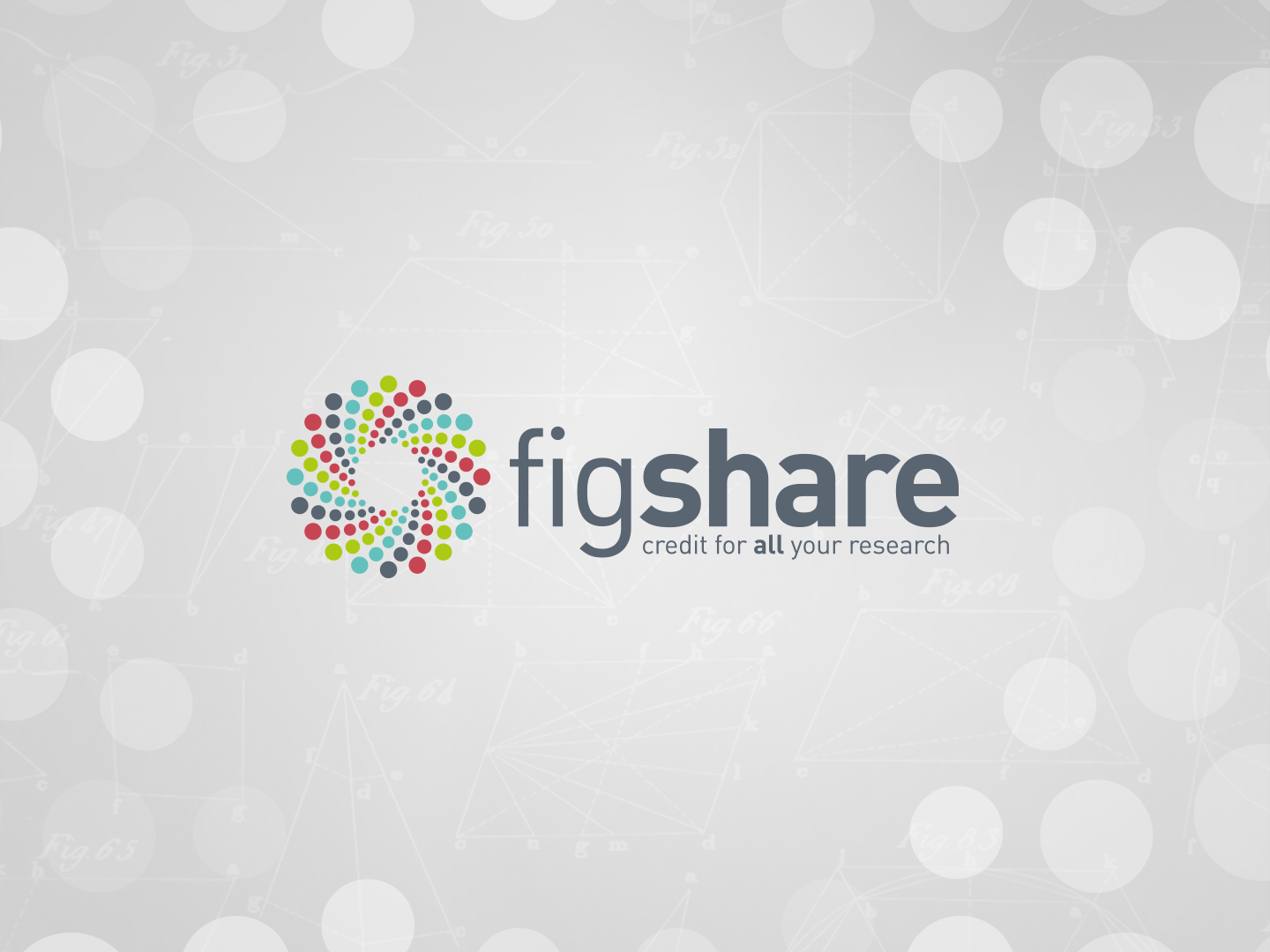 'As open as possible, as closed as necessary'
Southern Federal University
Mark Hahnel, CEO
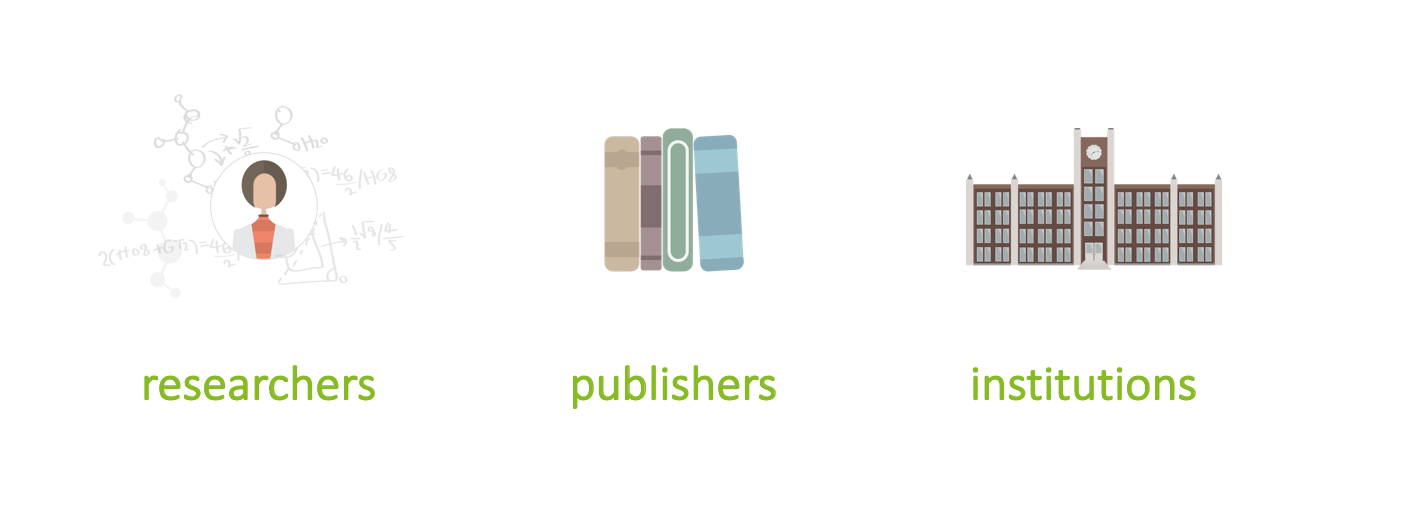 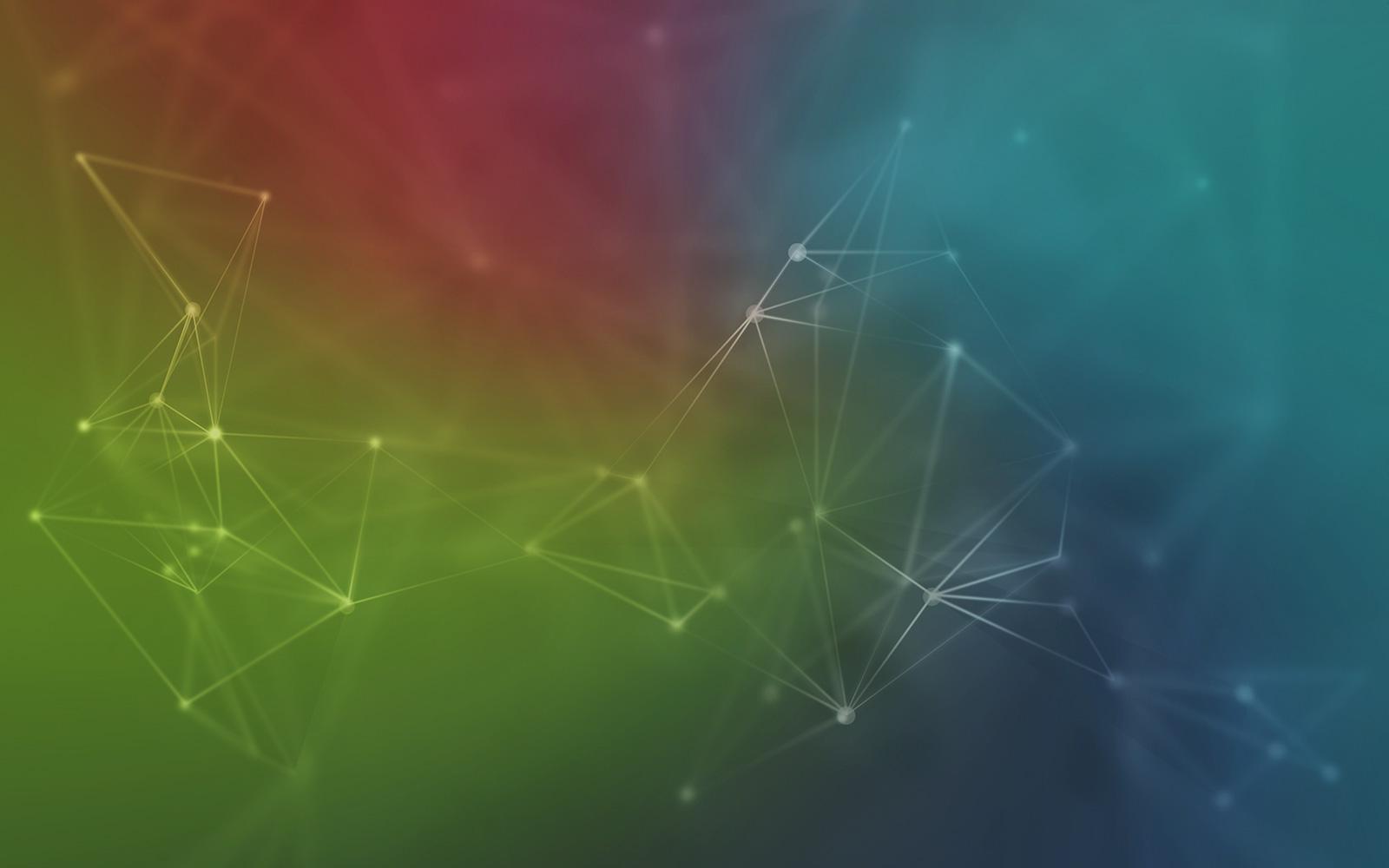 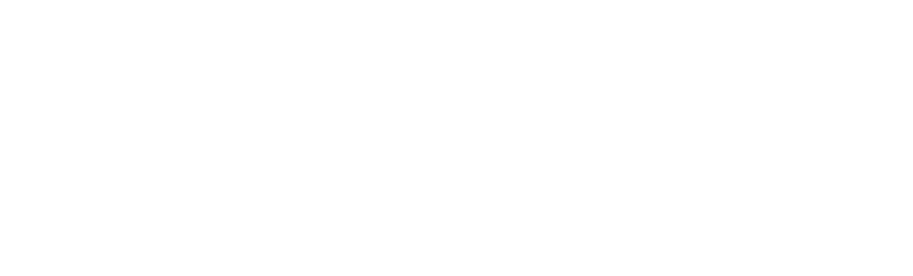 Some context
Key results:

64% of respondents revealed they made their data openly available in 2018, a 7% rise on 2016.

Data citations are motivating more respondents to make data openly available, increasing 7% from 2017 to 46%.

The percentage of respondents in support of national mandates for open data is higher at 63% than in 2017 (55%).

Respondents who revealed that they had reused open data in their research continues to shrink. In 2018, 48% said they had done this, whereas in 2017, 50% had done so, with 57% in 2016.

Most researchers felt that that they did not get sufficient credit for sharing data (58%), compared to 9% who felt they do.

Respondents having lost research data has decreased from 2017 (36% versus 30% in 2018).
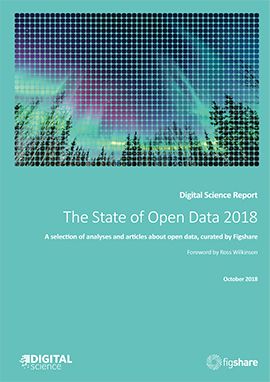 https://doi.org/10.6084/m9.figshare.7195058.v1
[Speaker Notes: Figshare open data survey]
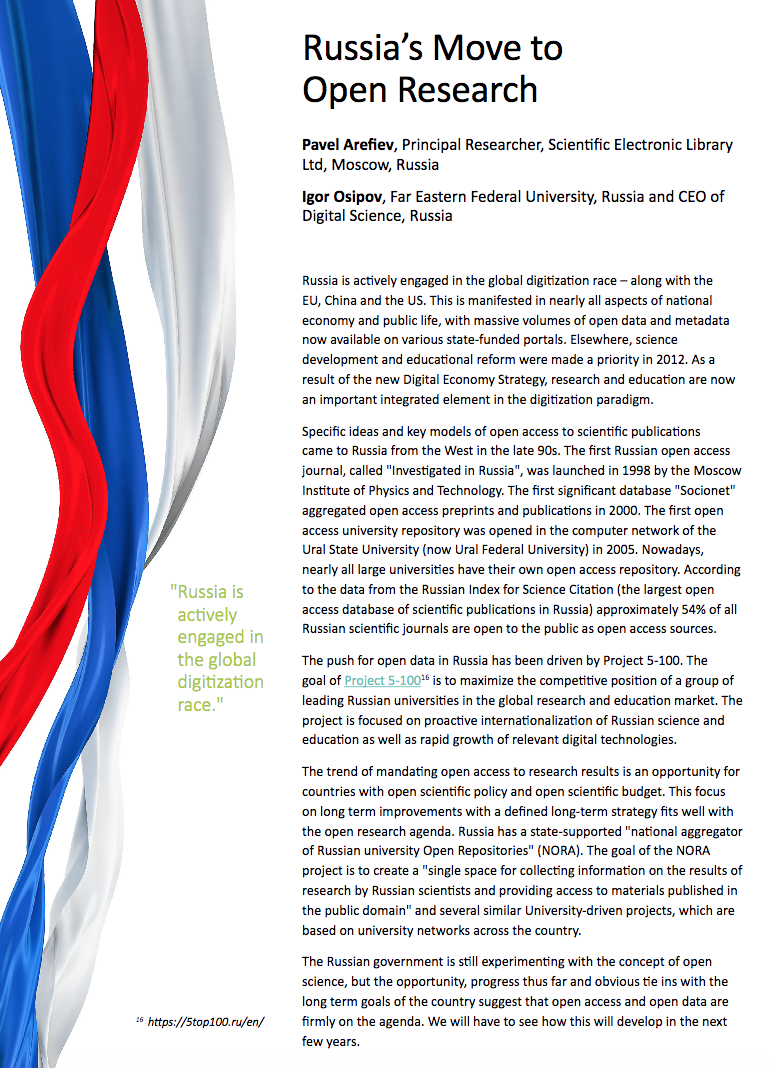 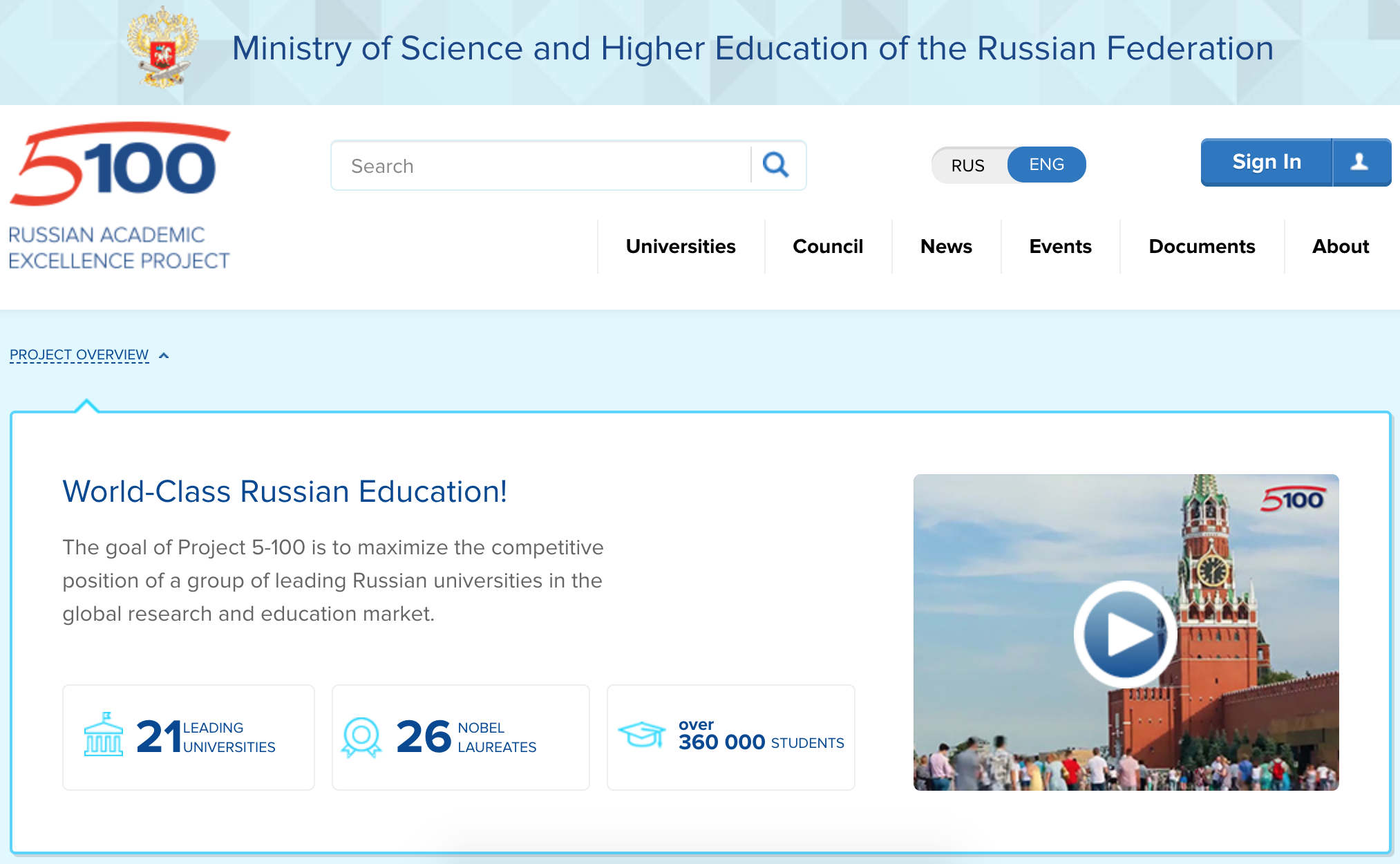 [Speaker Notes: Figshare open data survey]
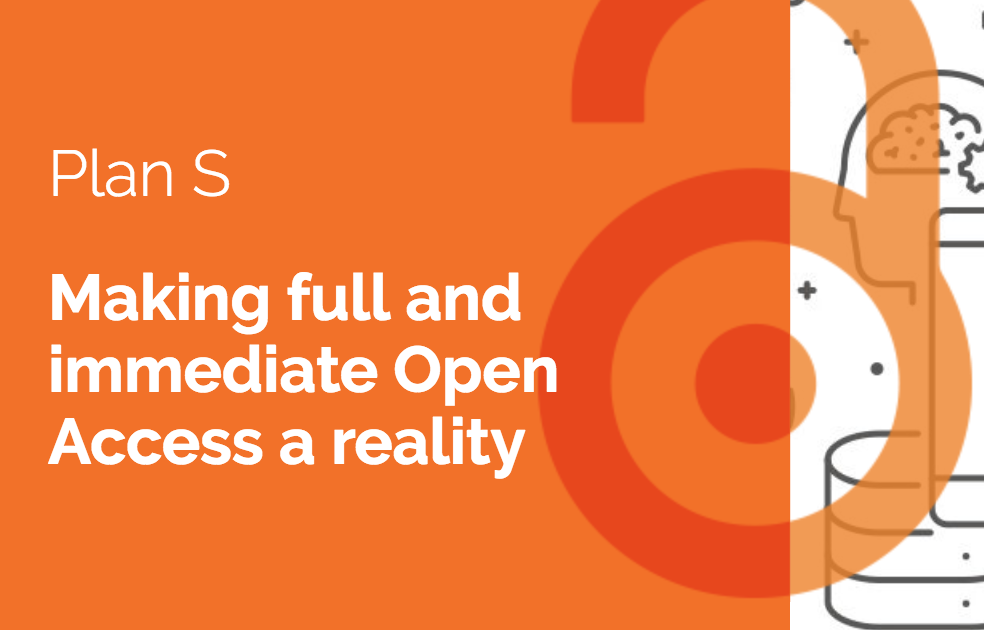 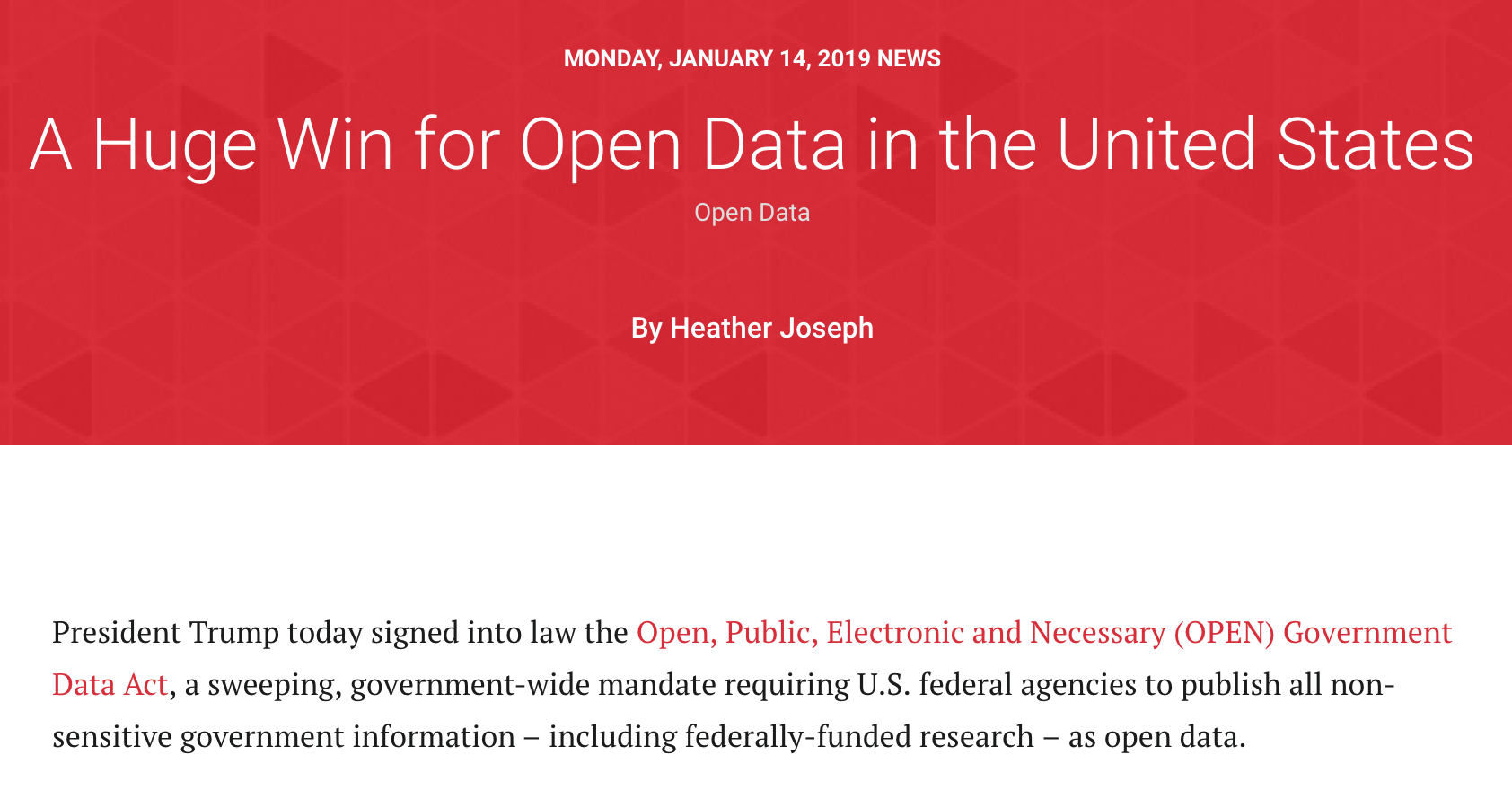 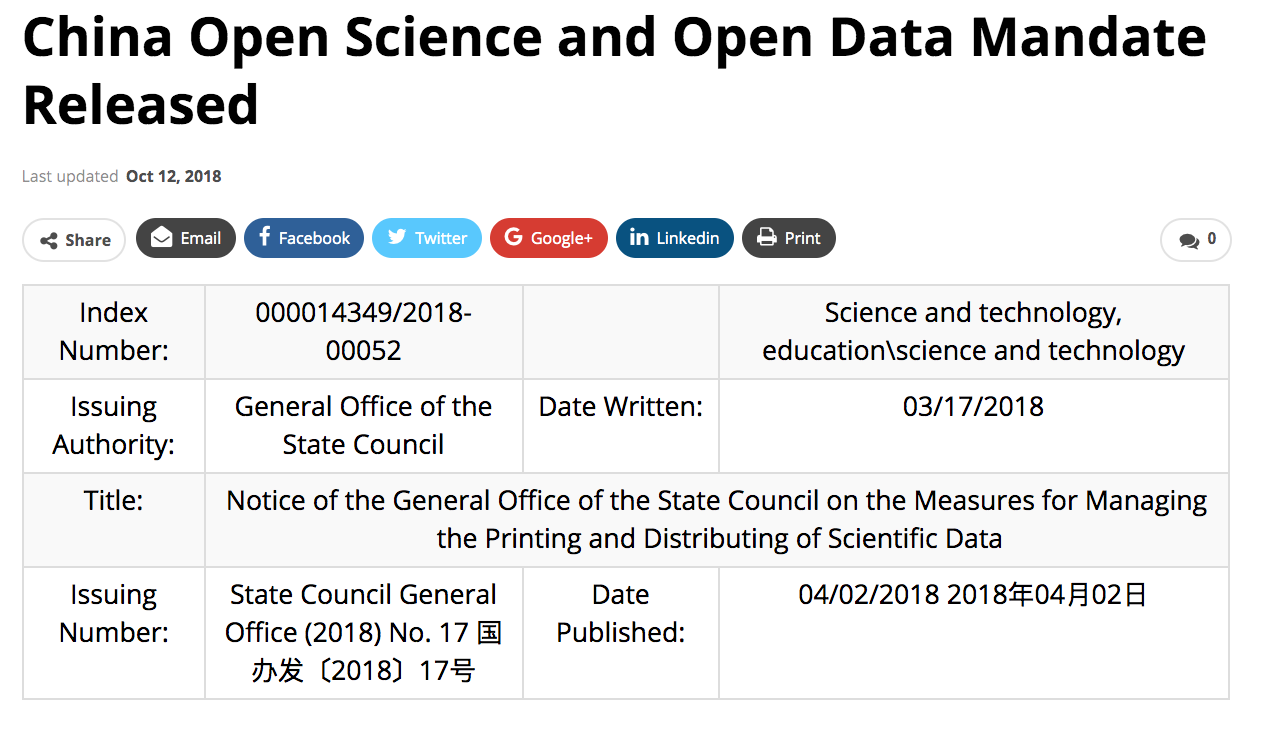 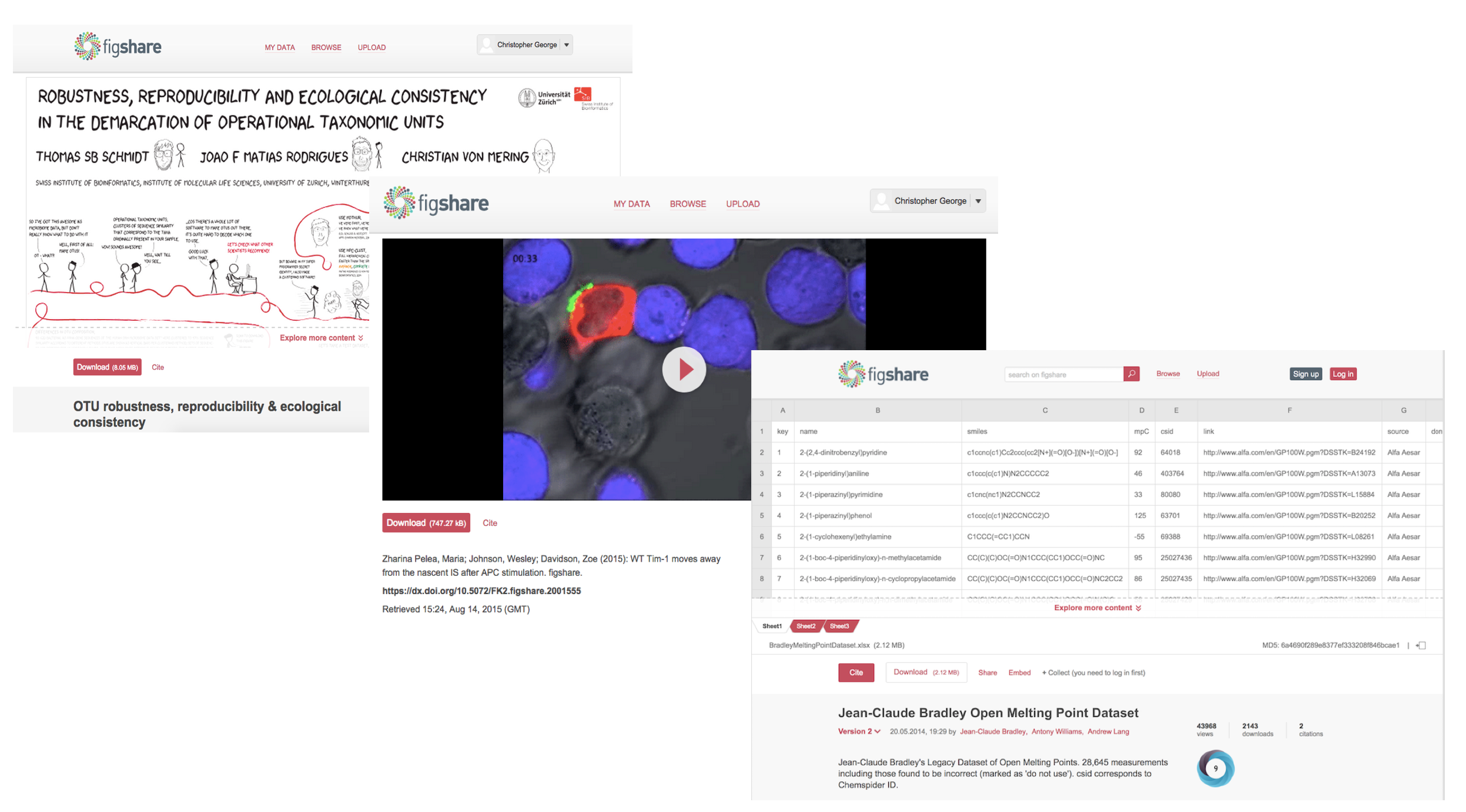 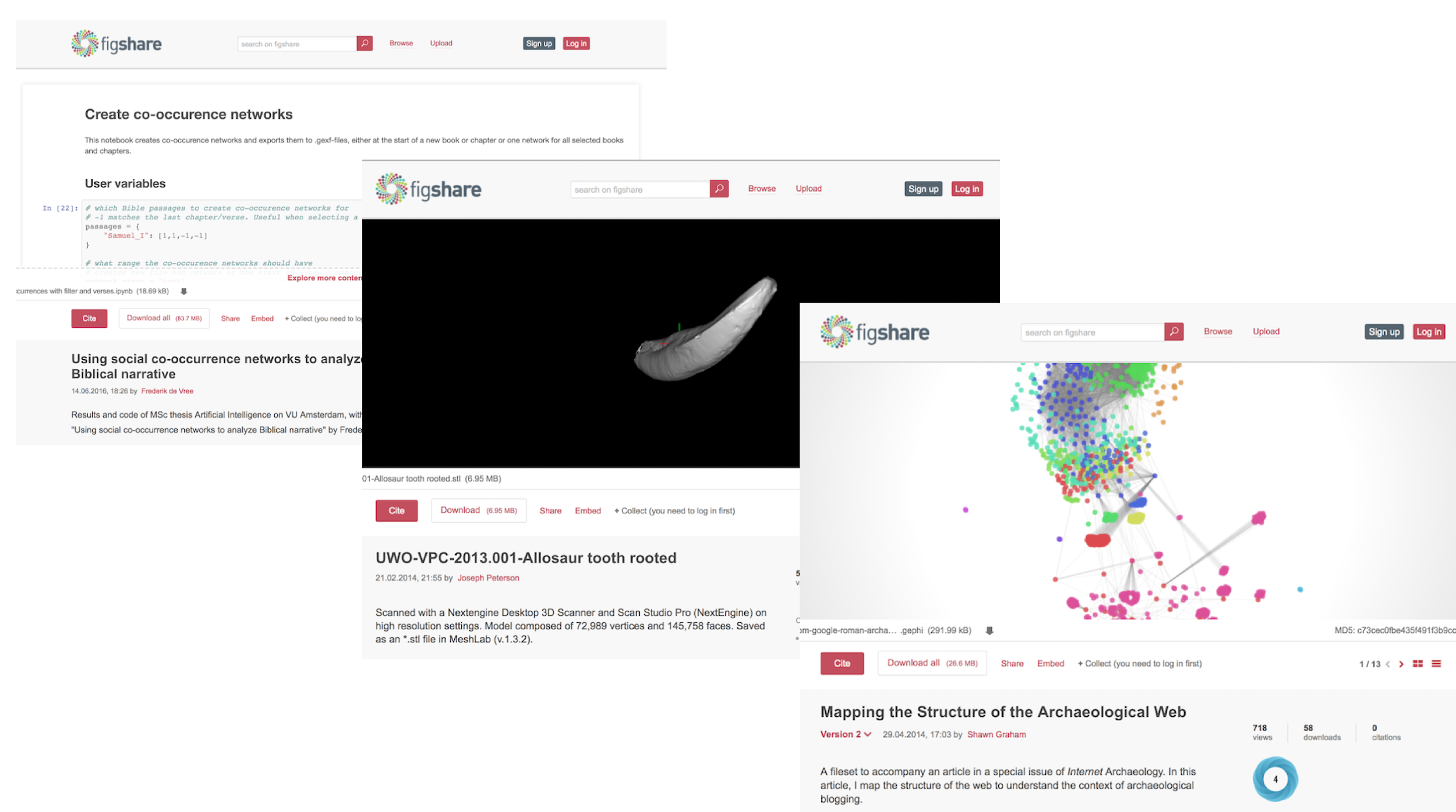 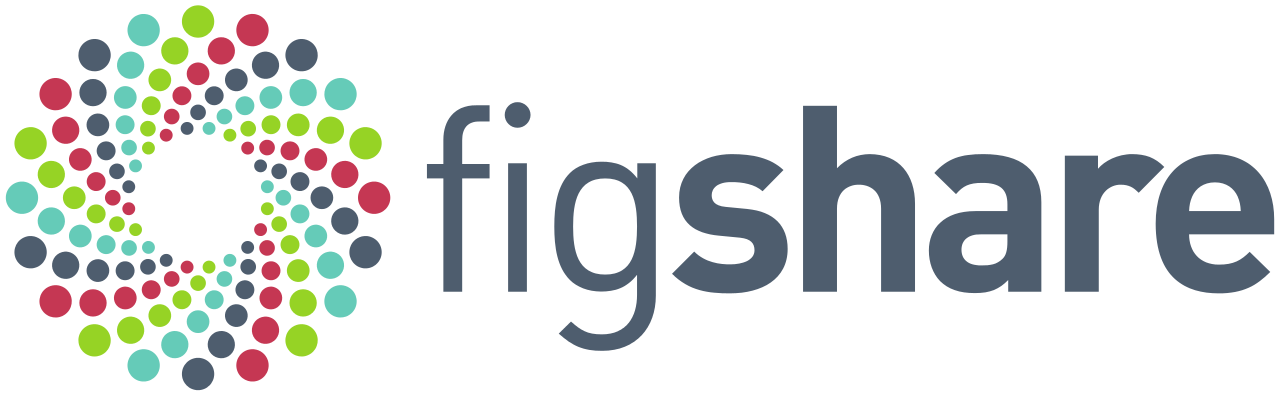 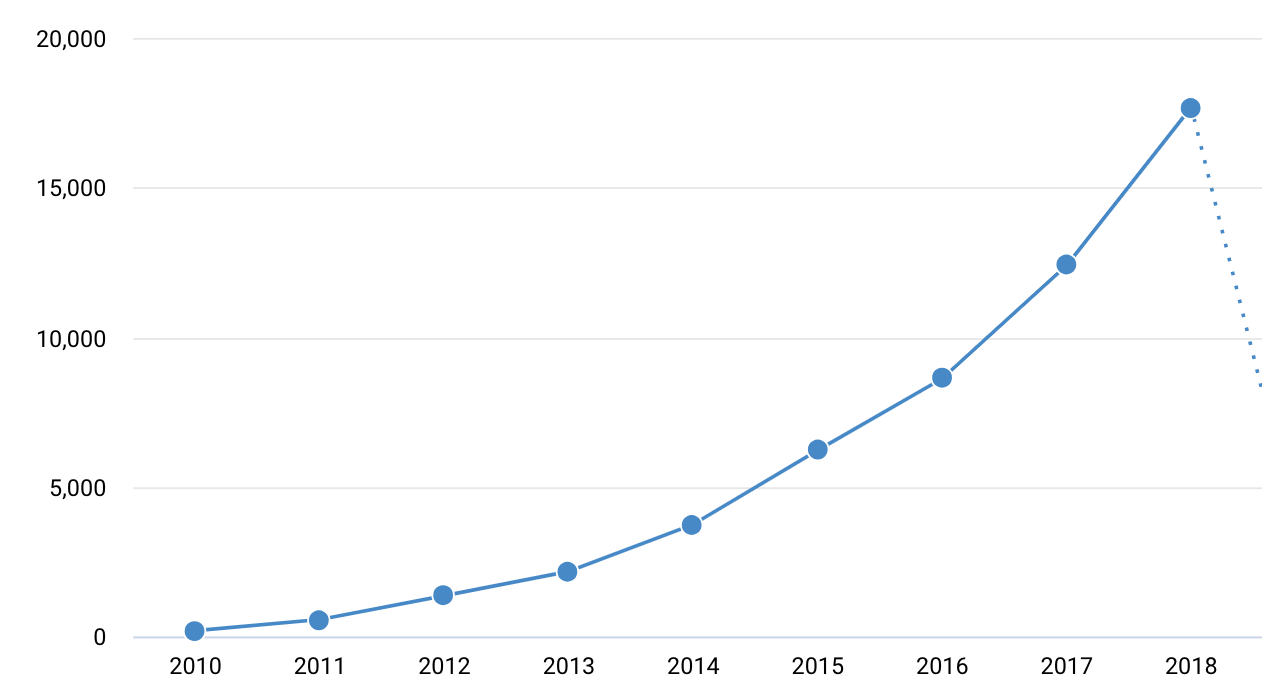 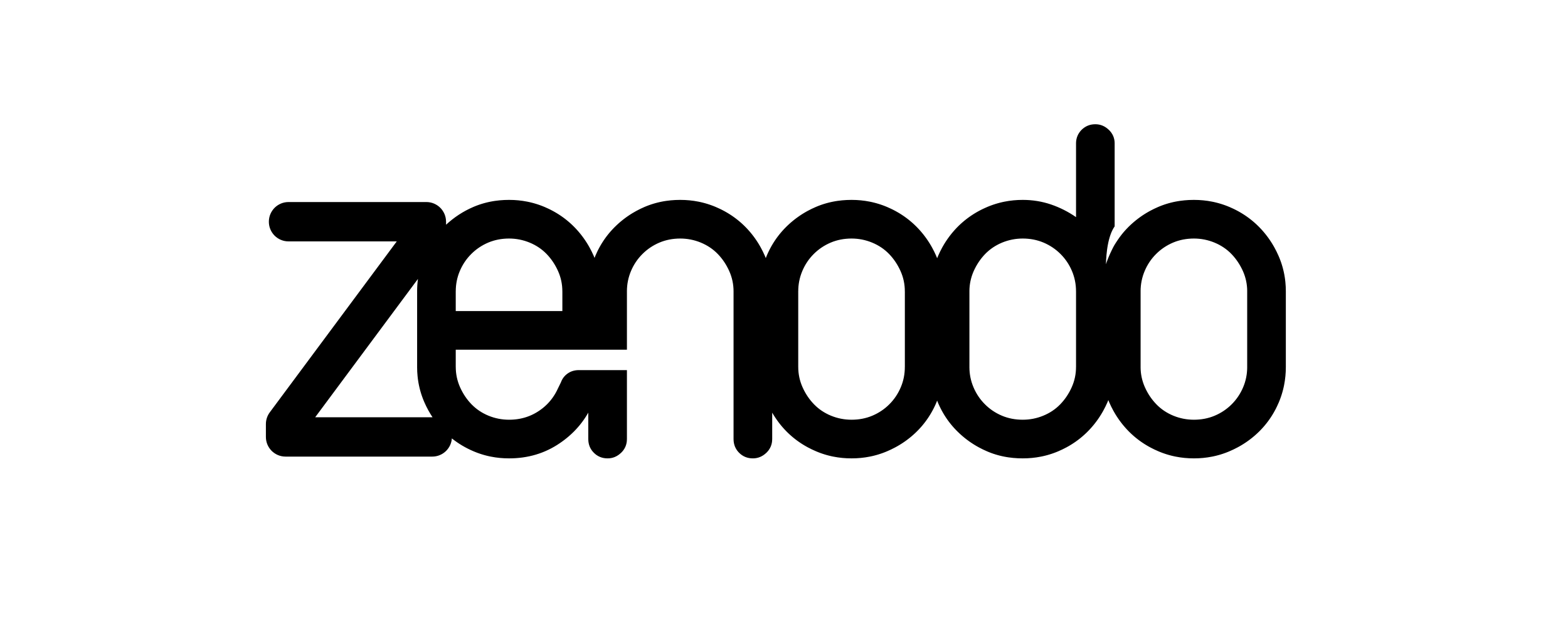 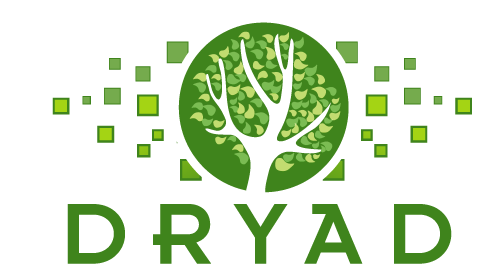 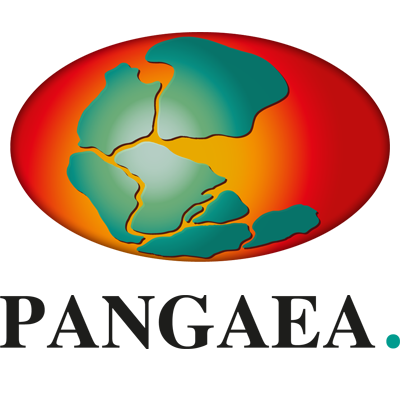 [Speaker Notes: test]
Papers from Russian Universities linking to datasets on Figshare
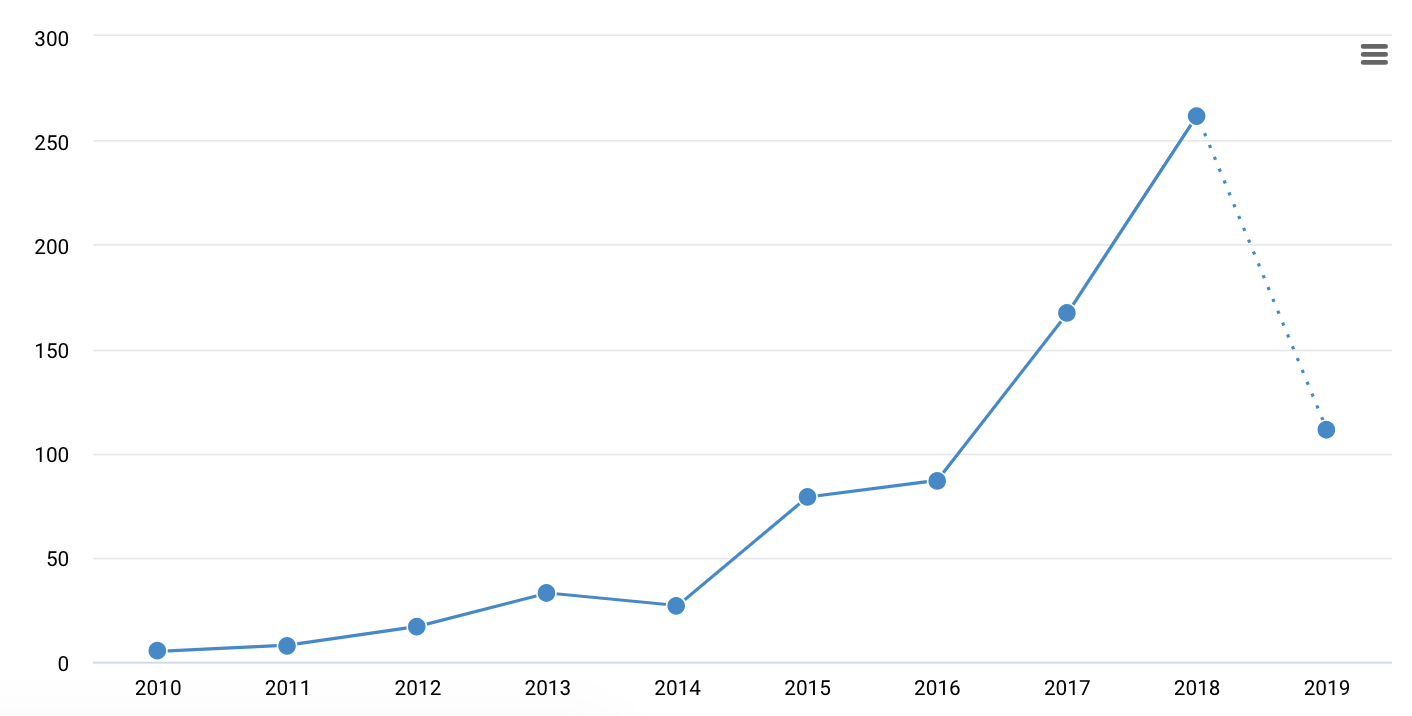 Papers from Russian Universities linking to datasets on Figshare
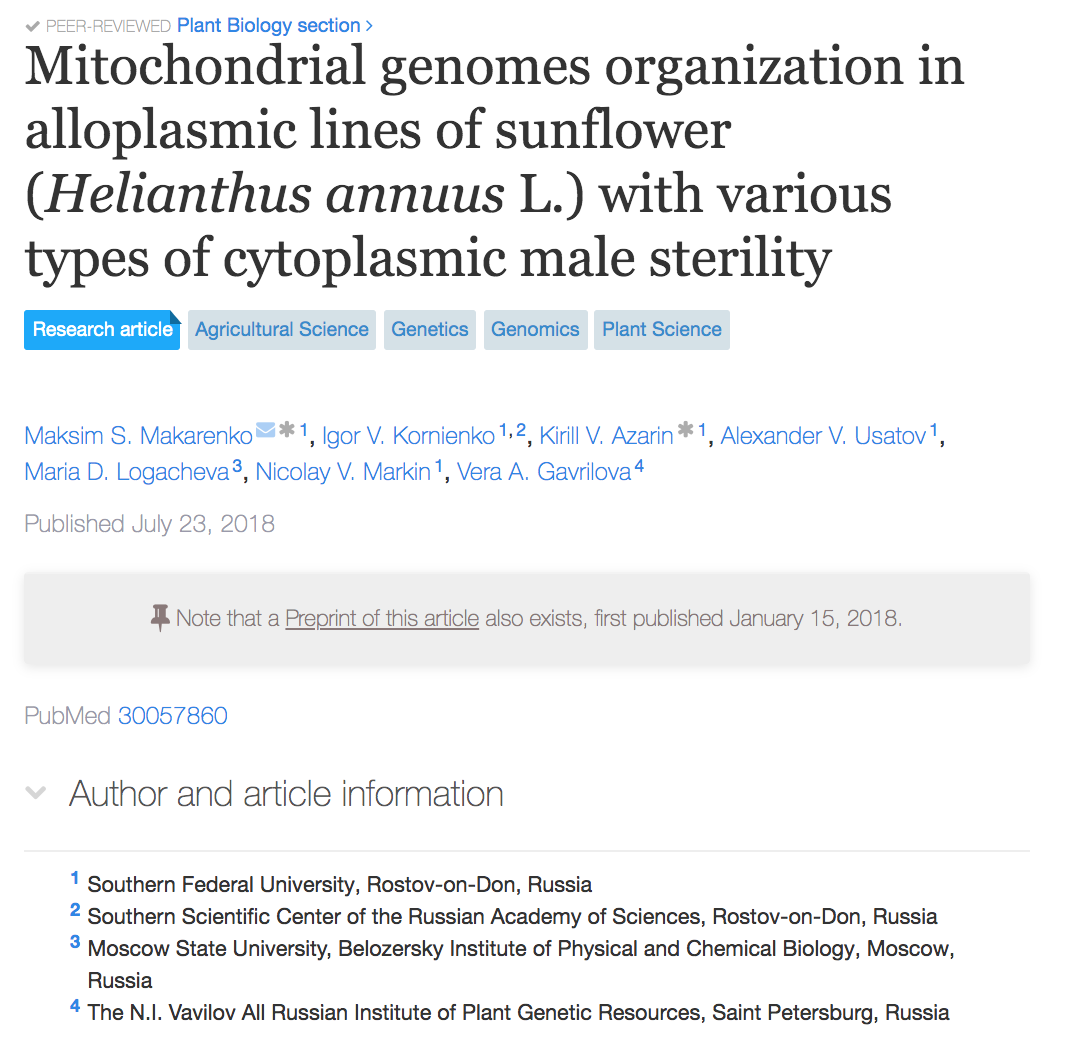 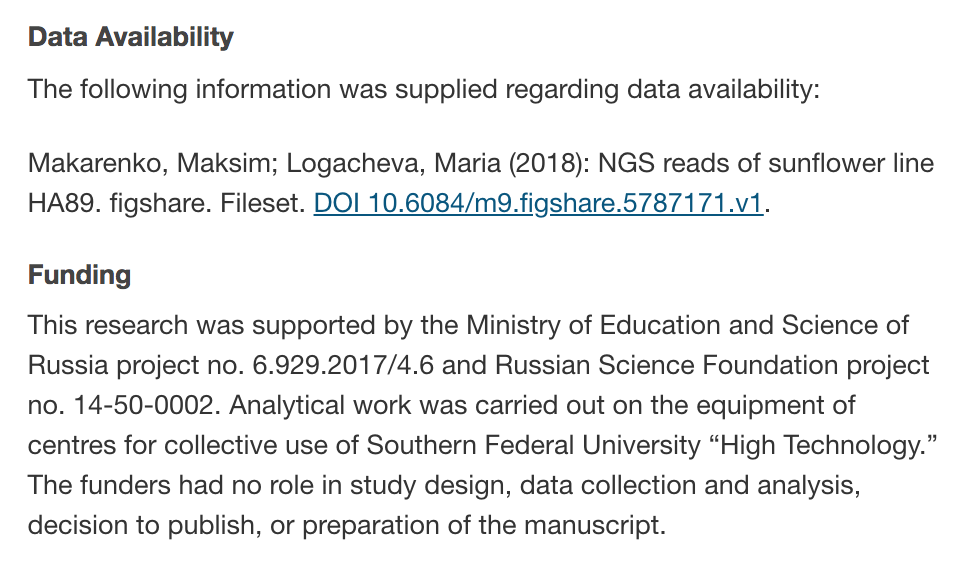 Papers from Russian Universities linking to datasets on Figshare
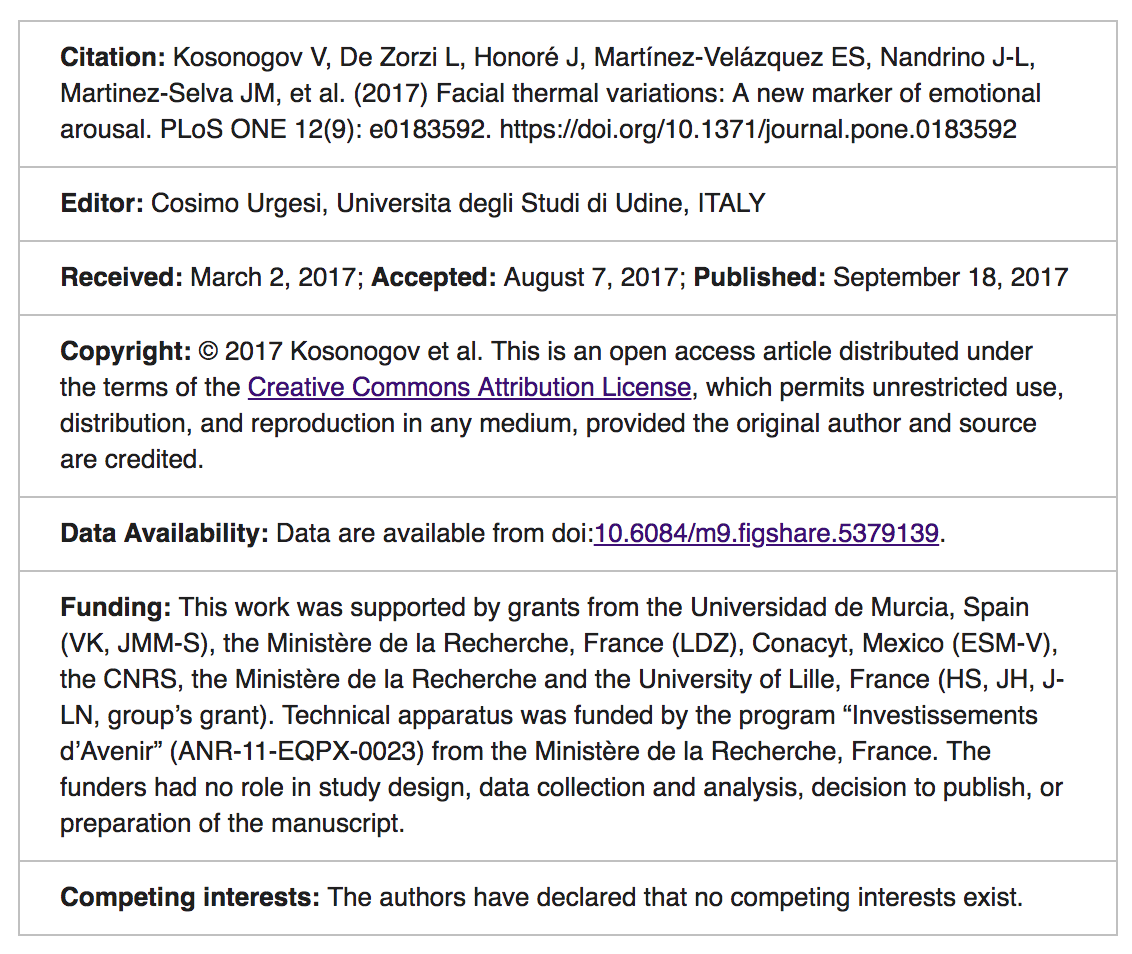 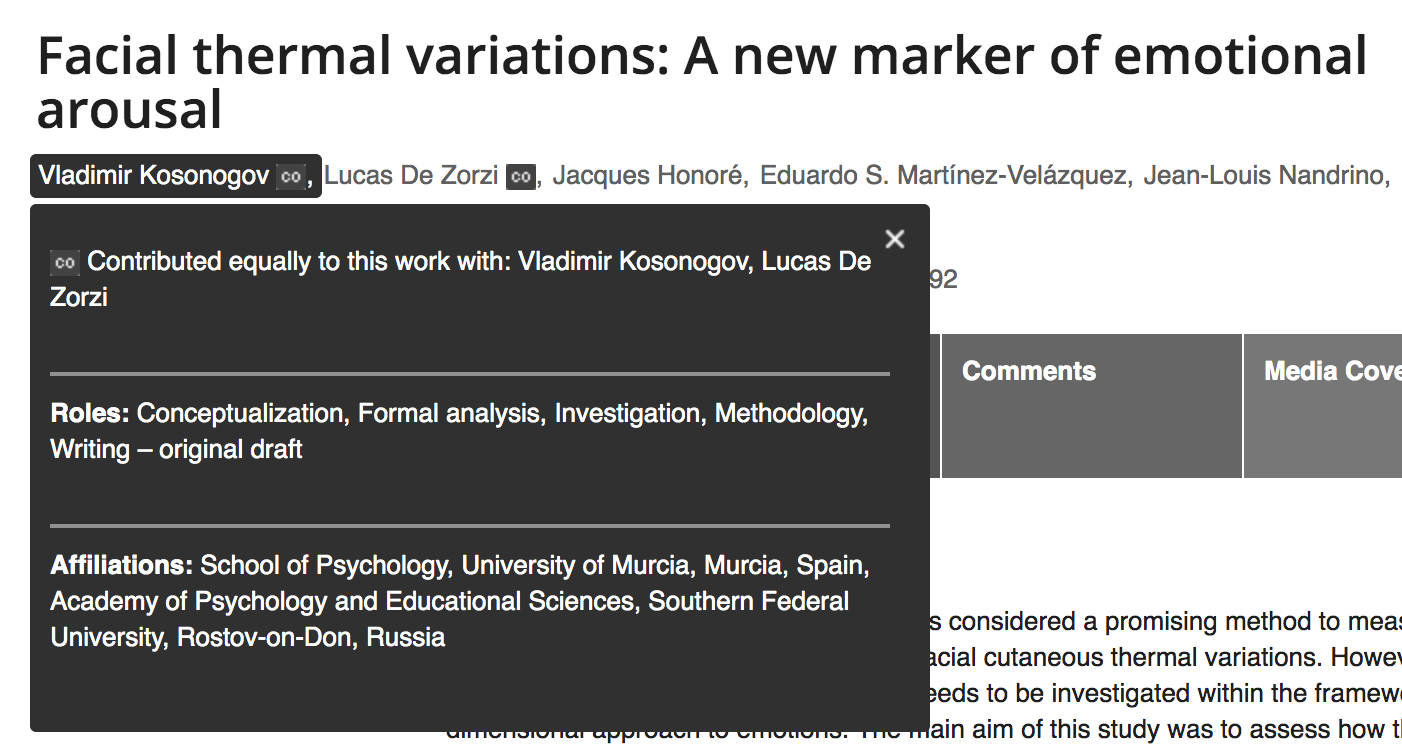 Papers from Russian Universities linking to datasets on Figshare
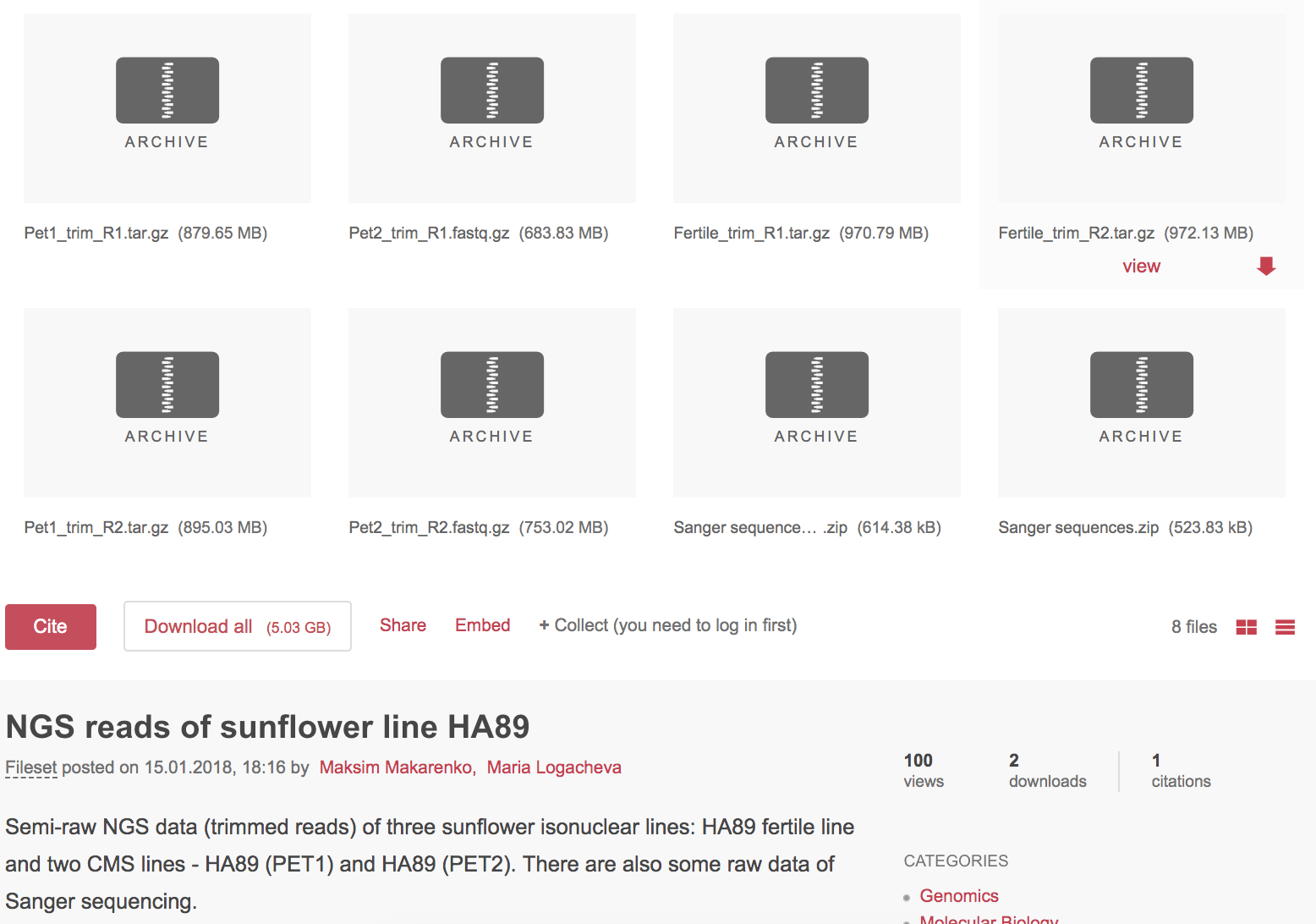 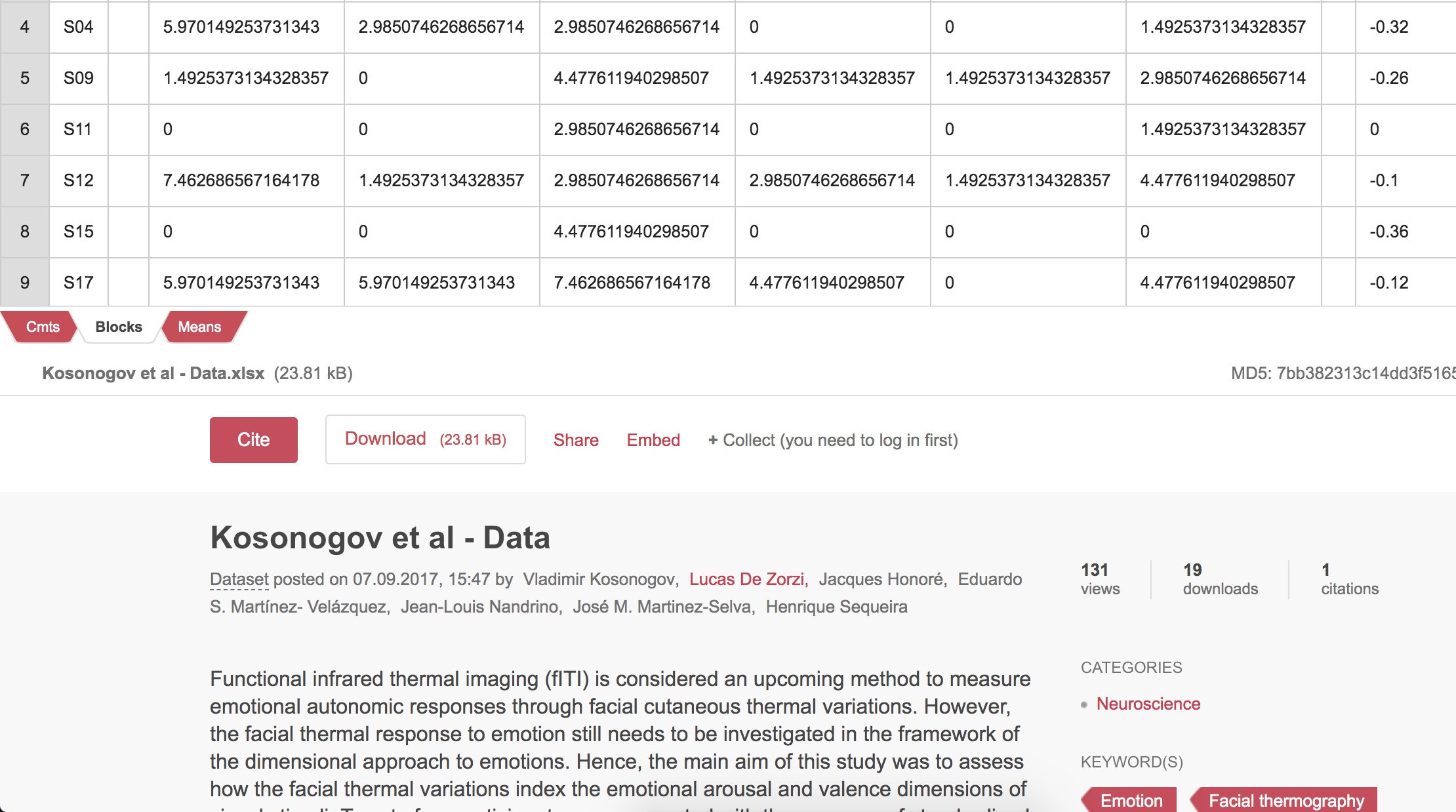 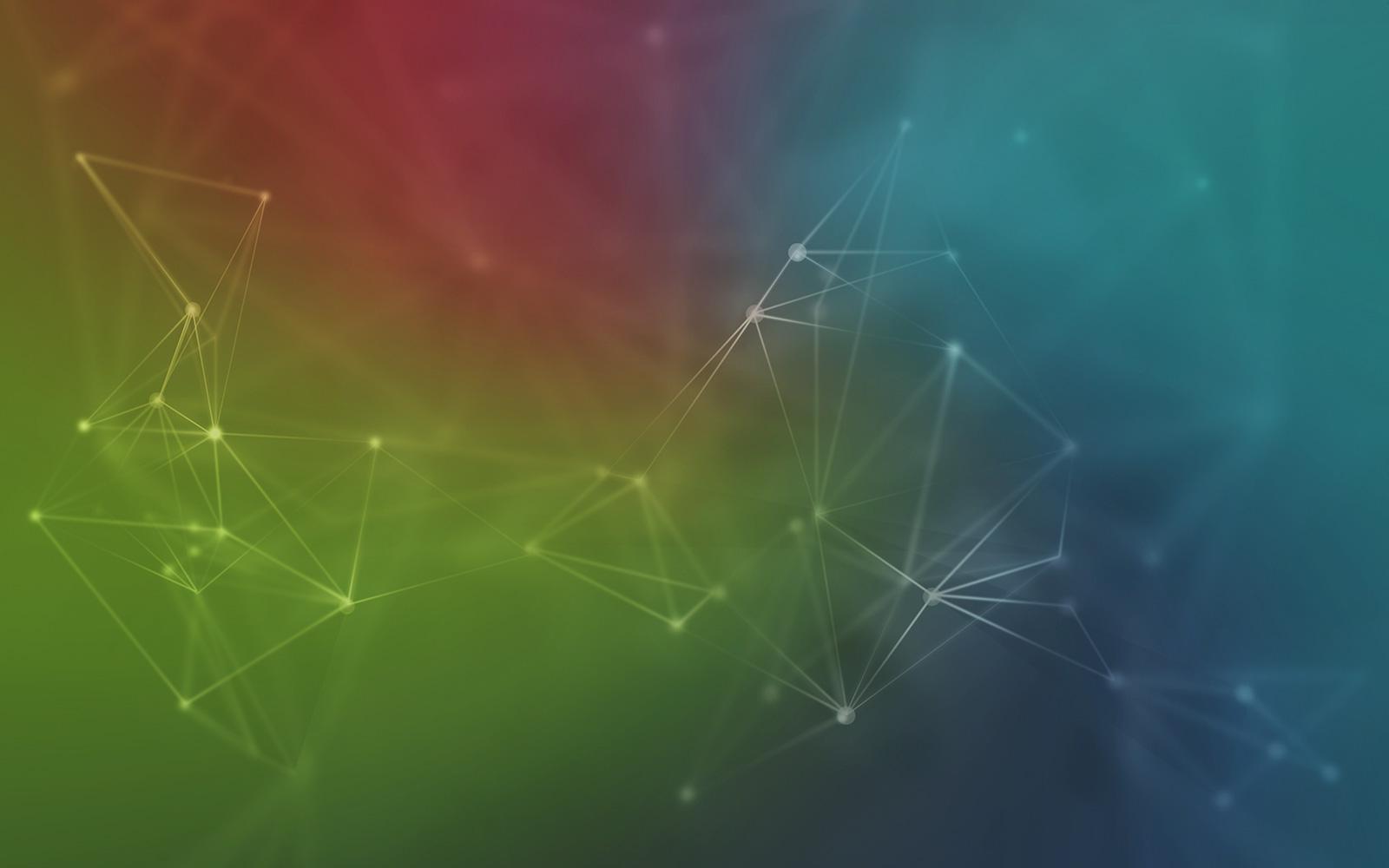 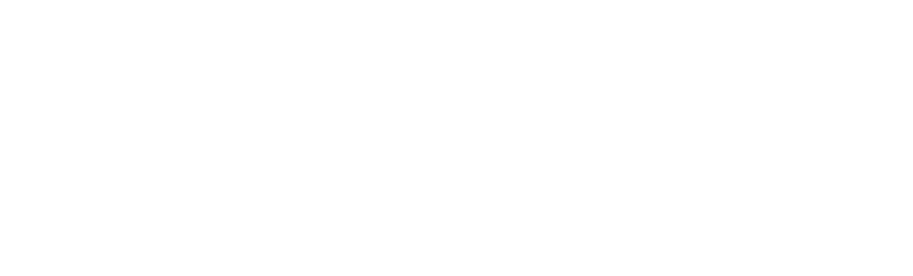 Why are researchers doing this?
Papers from Russian Universities linking to datasets on Figshare
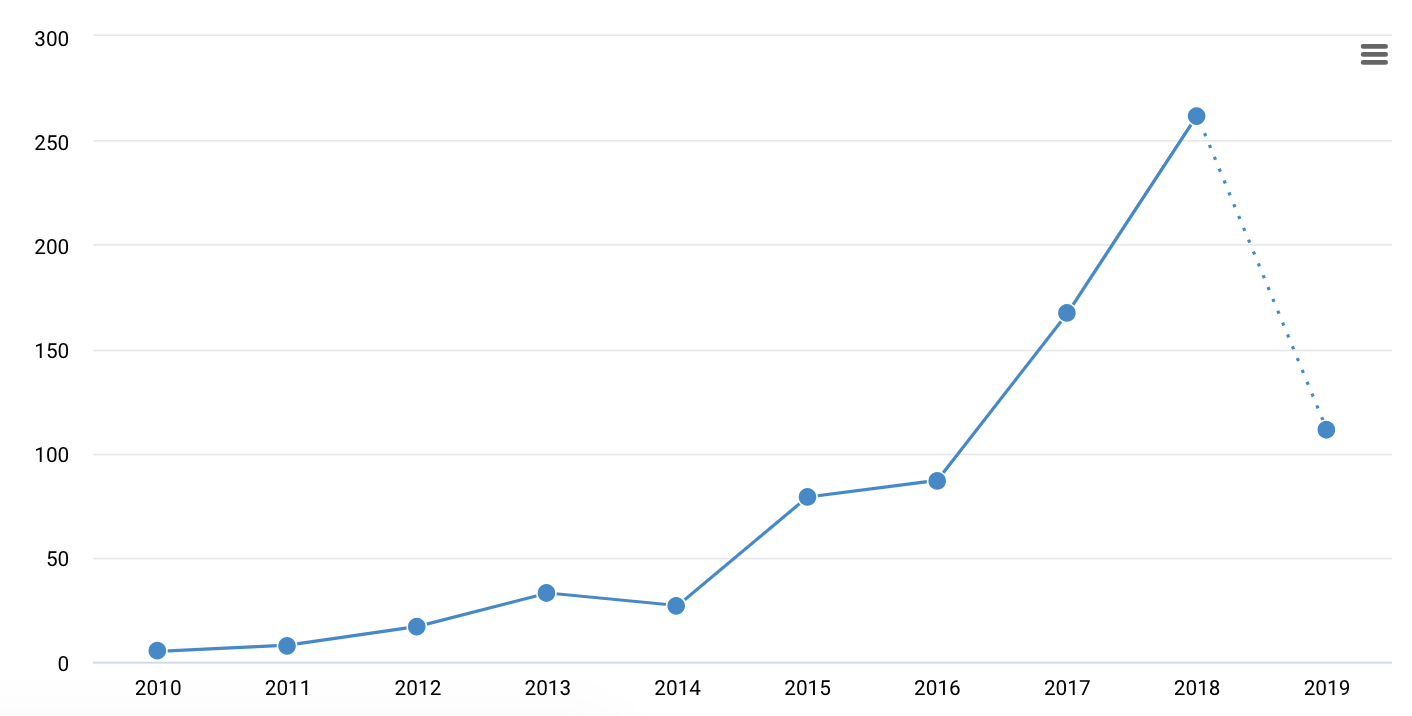 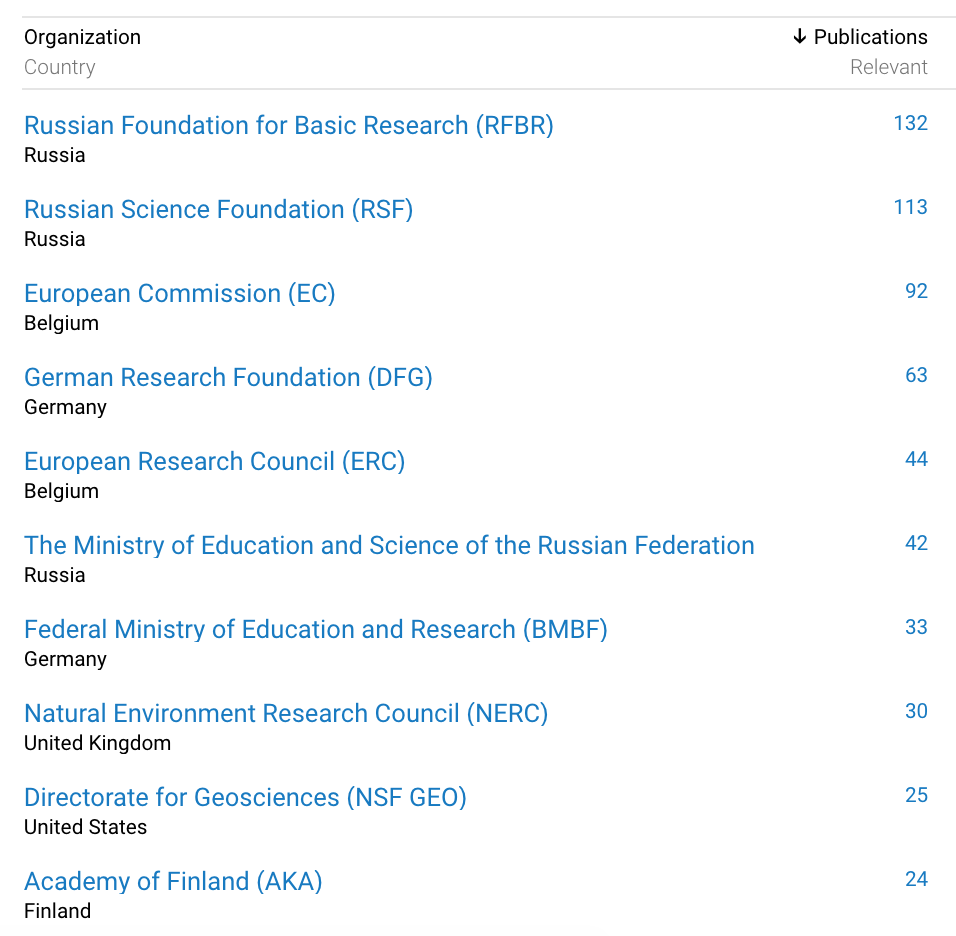 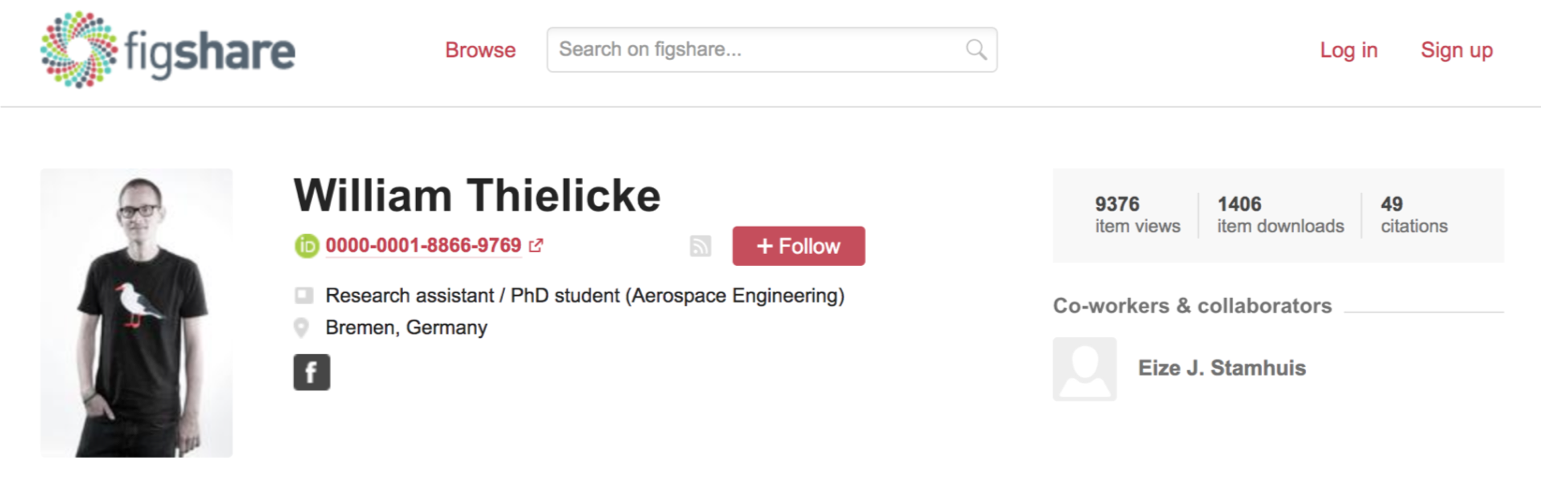 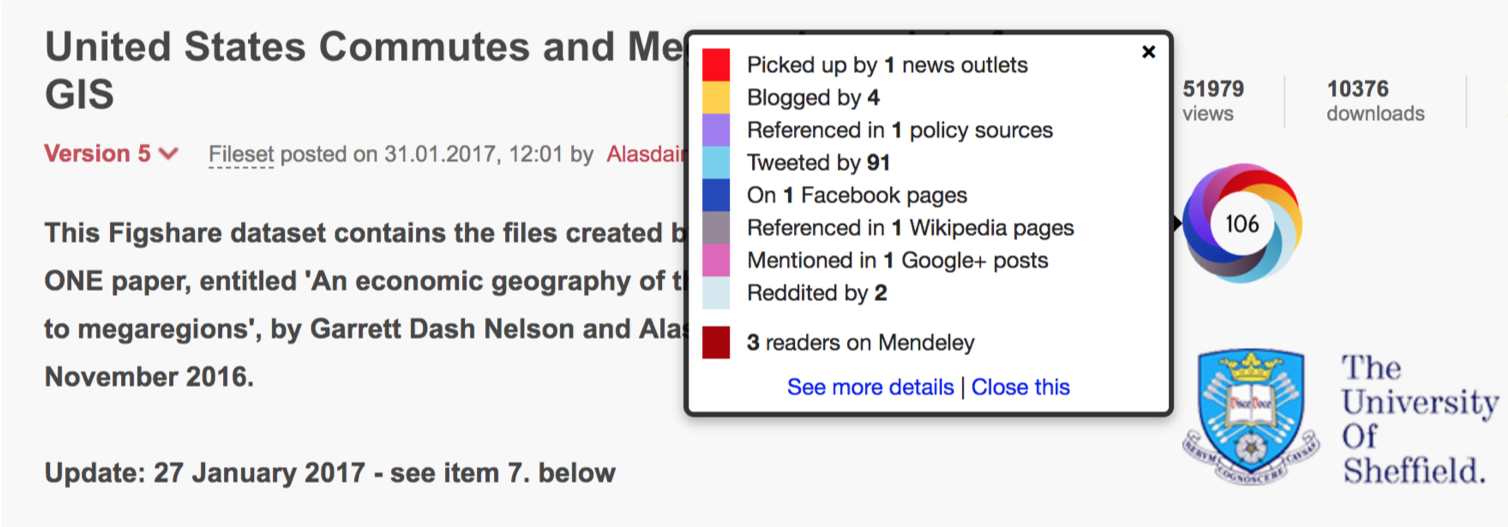 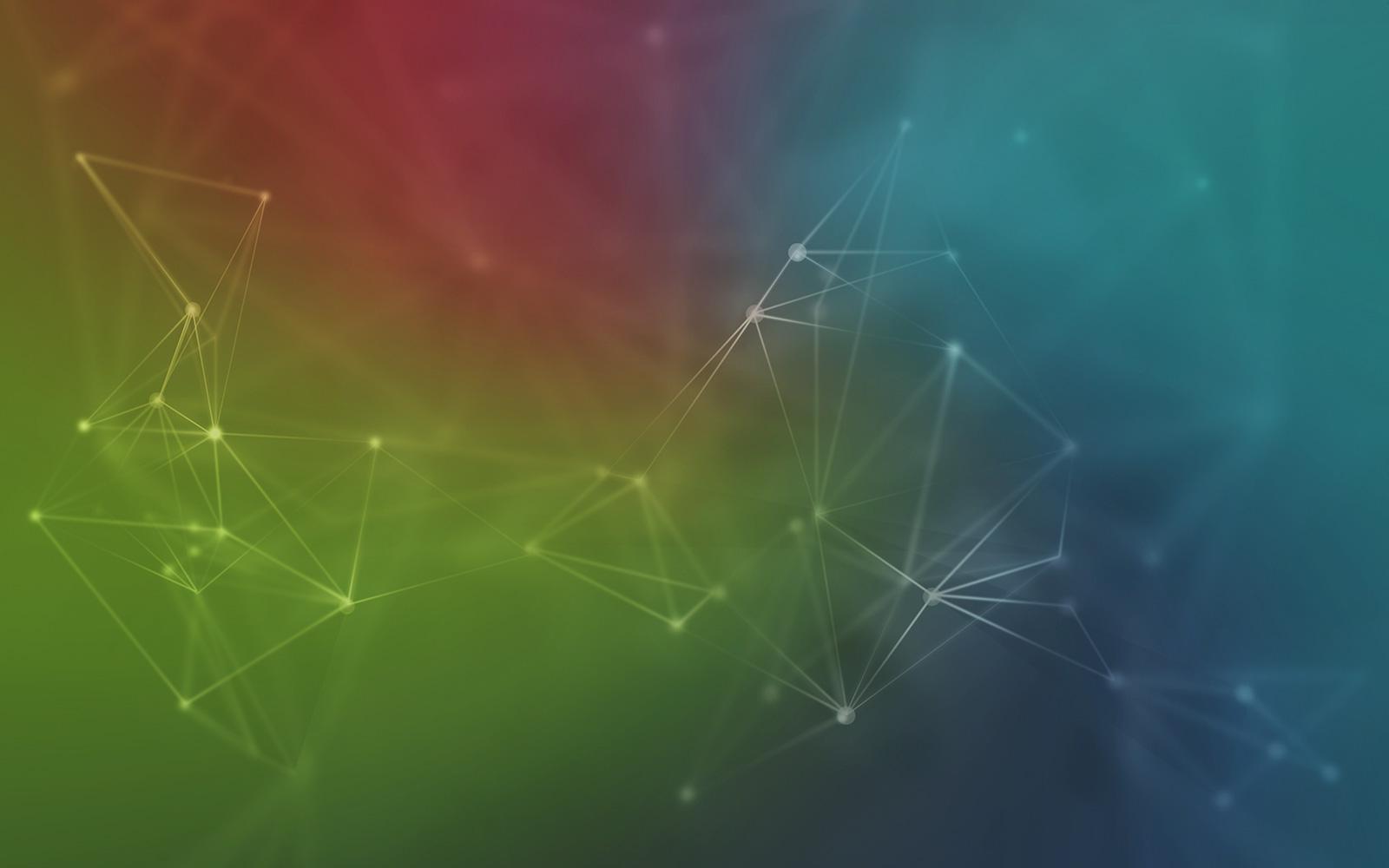 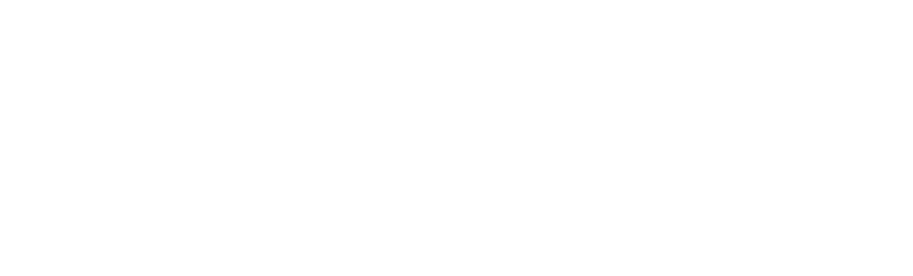 Types of Content
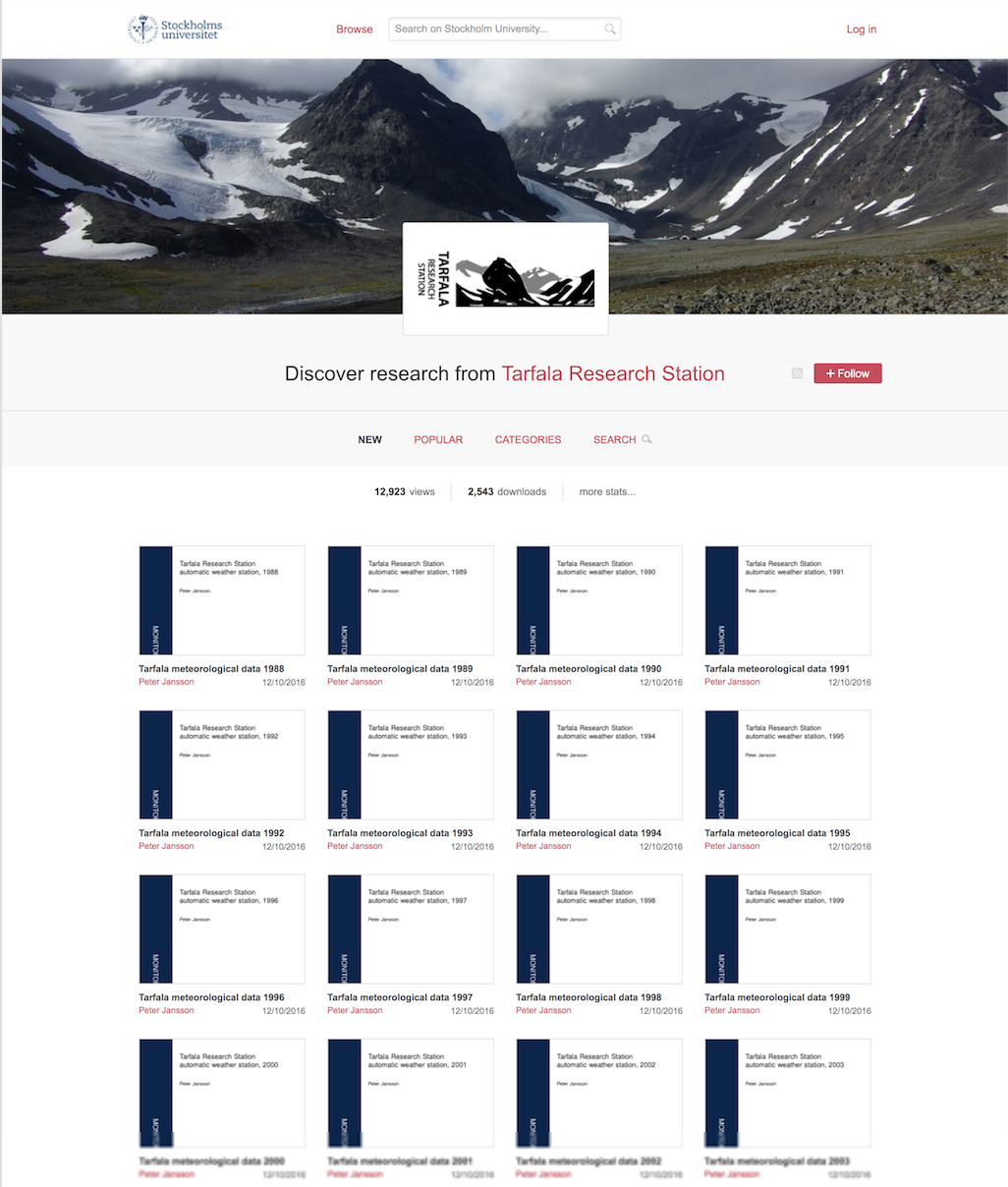 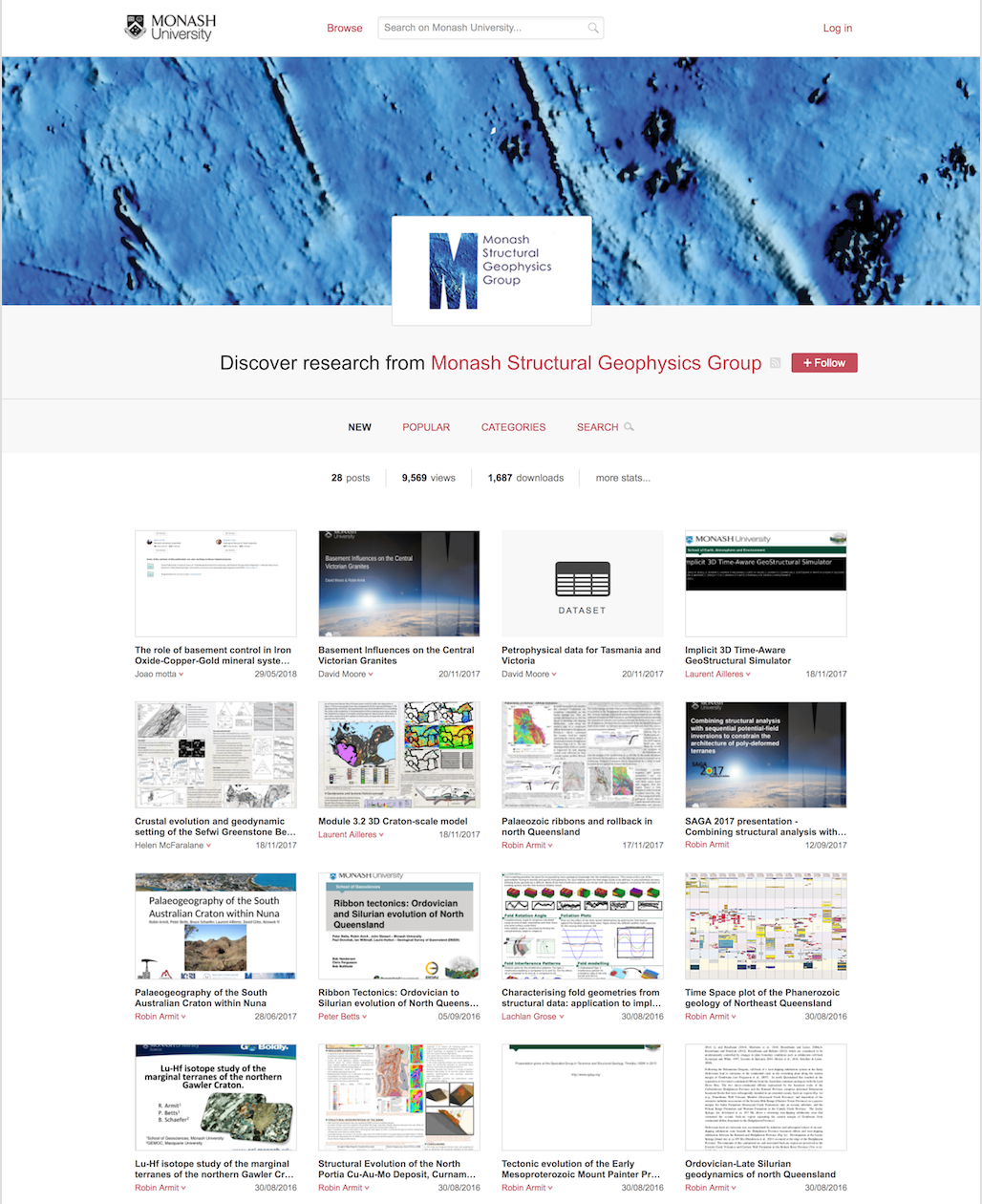 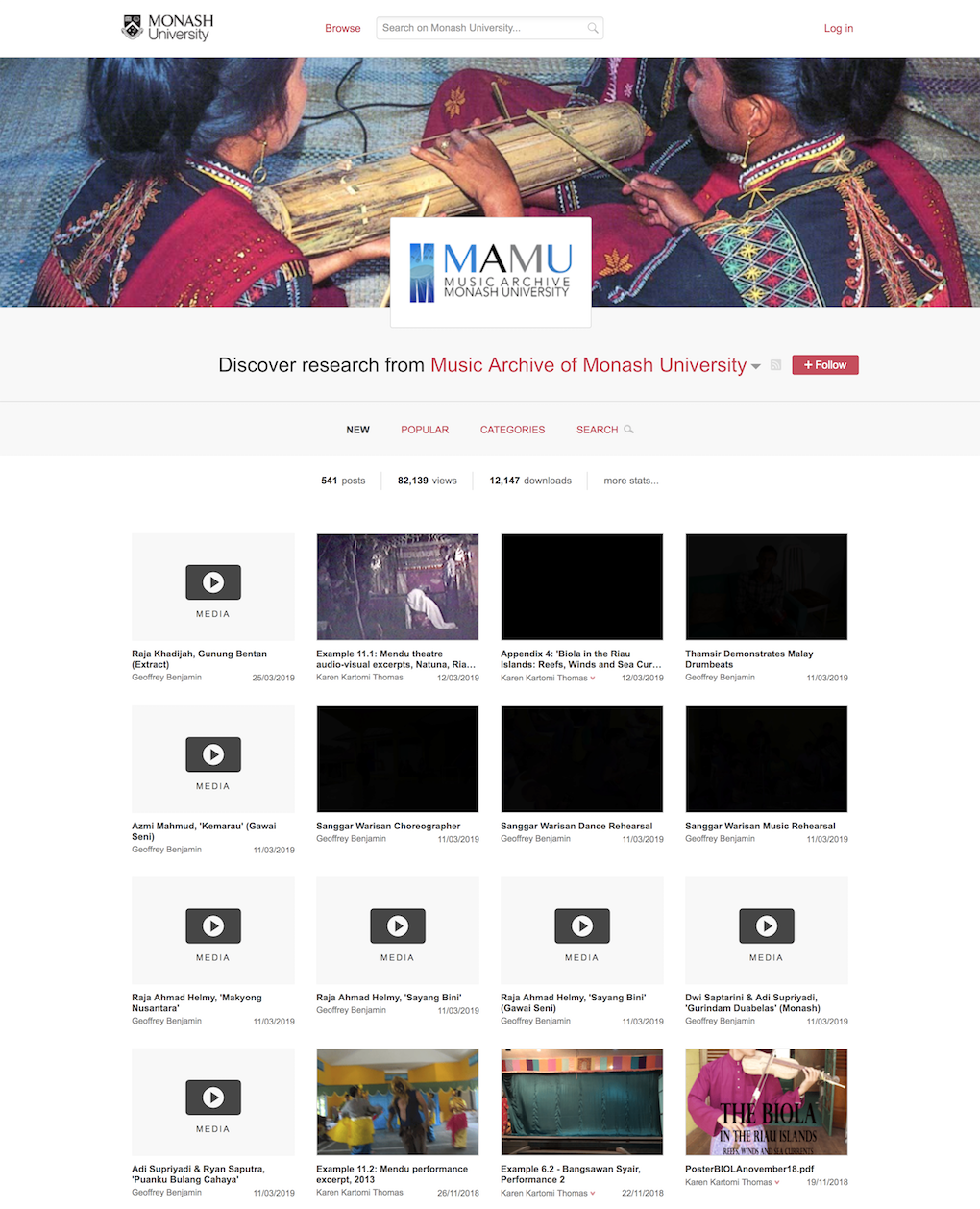 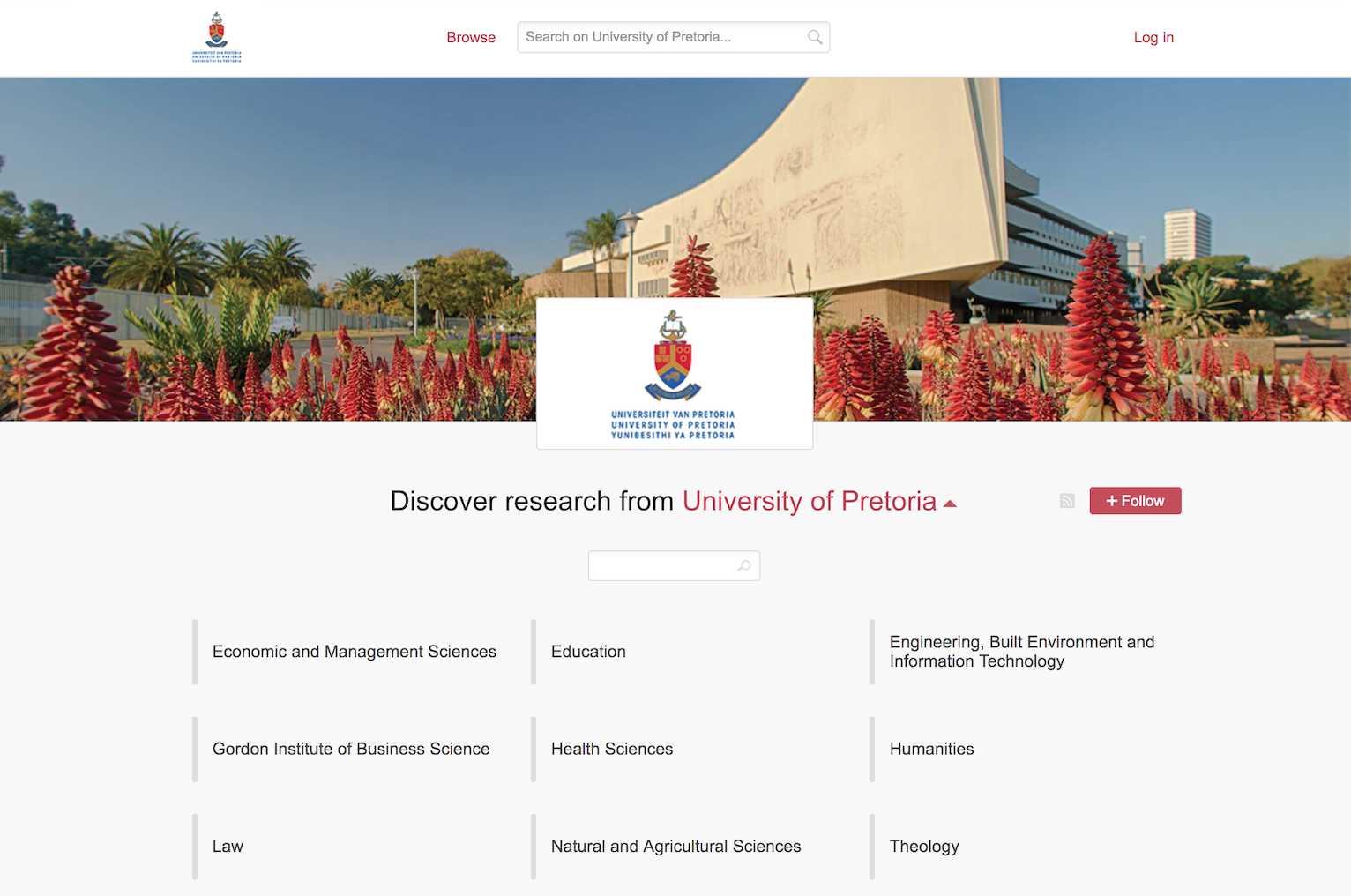 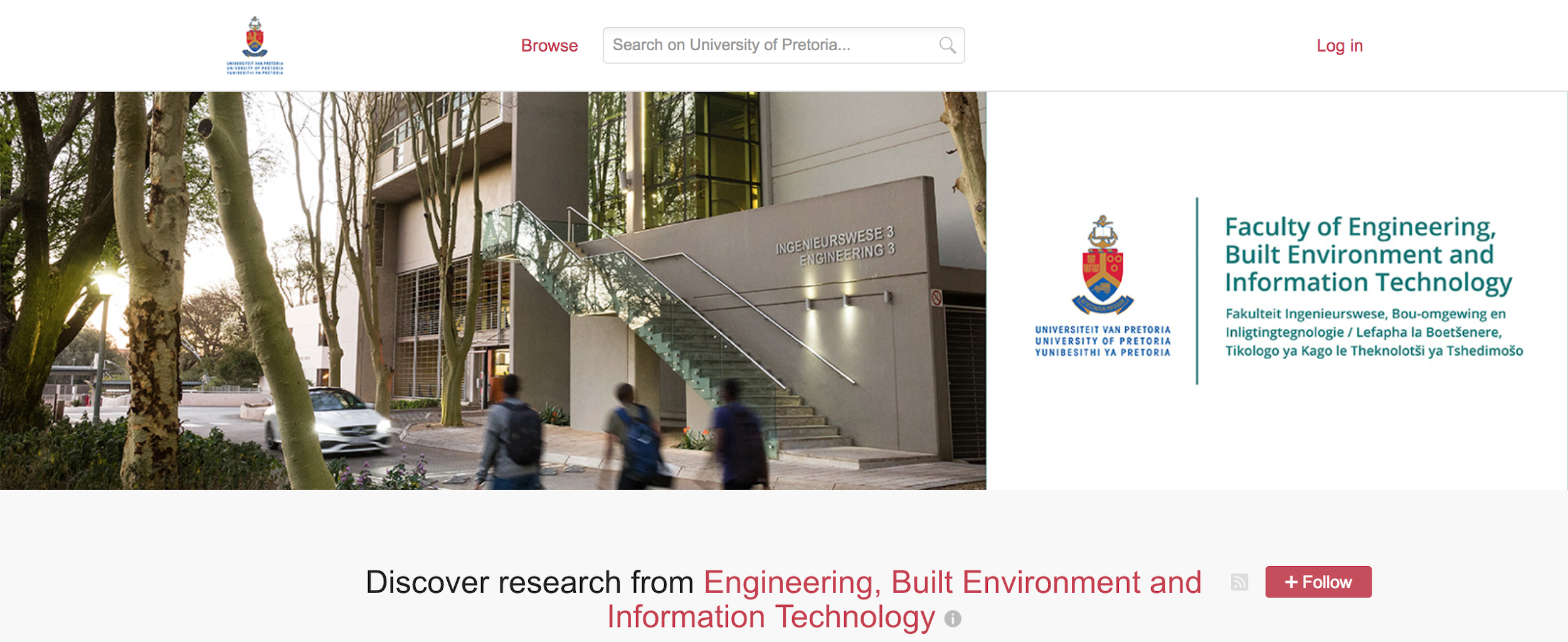 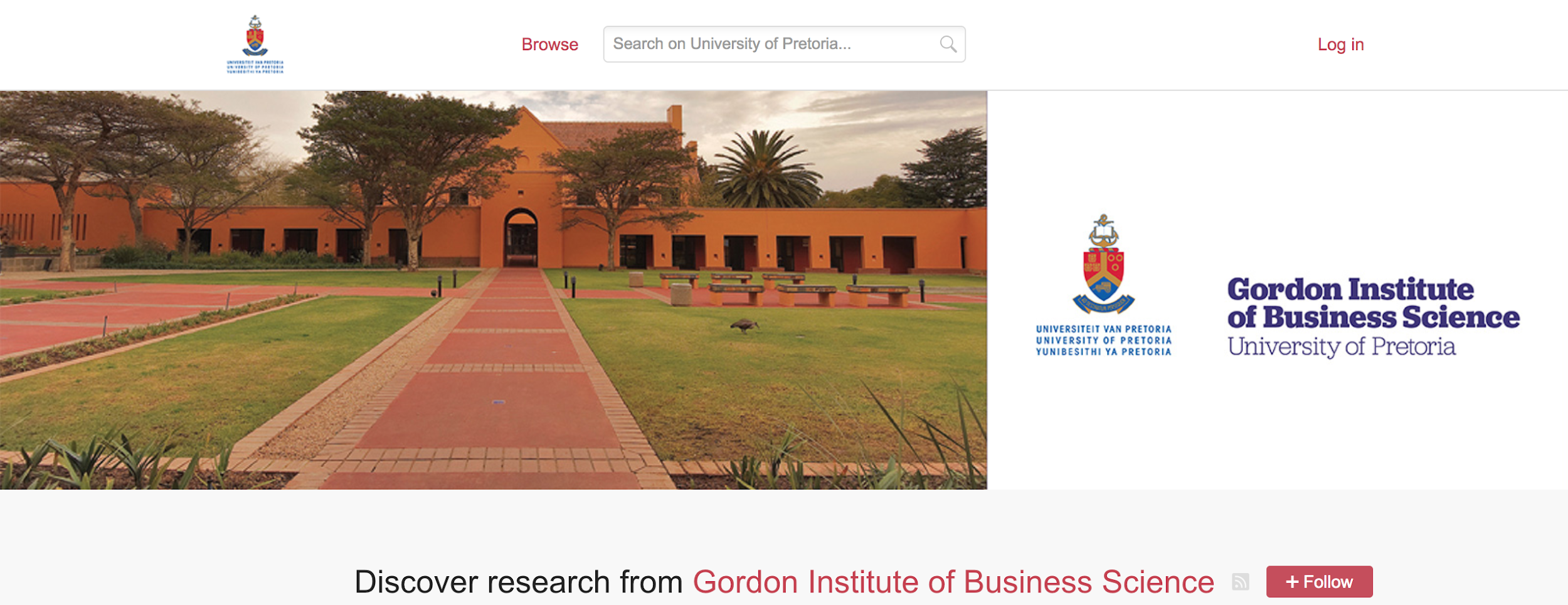 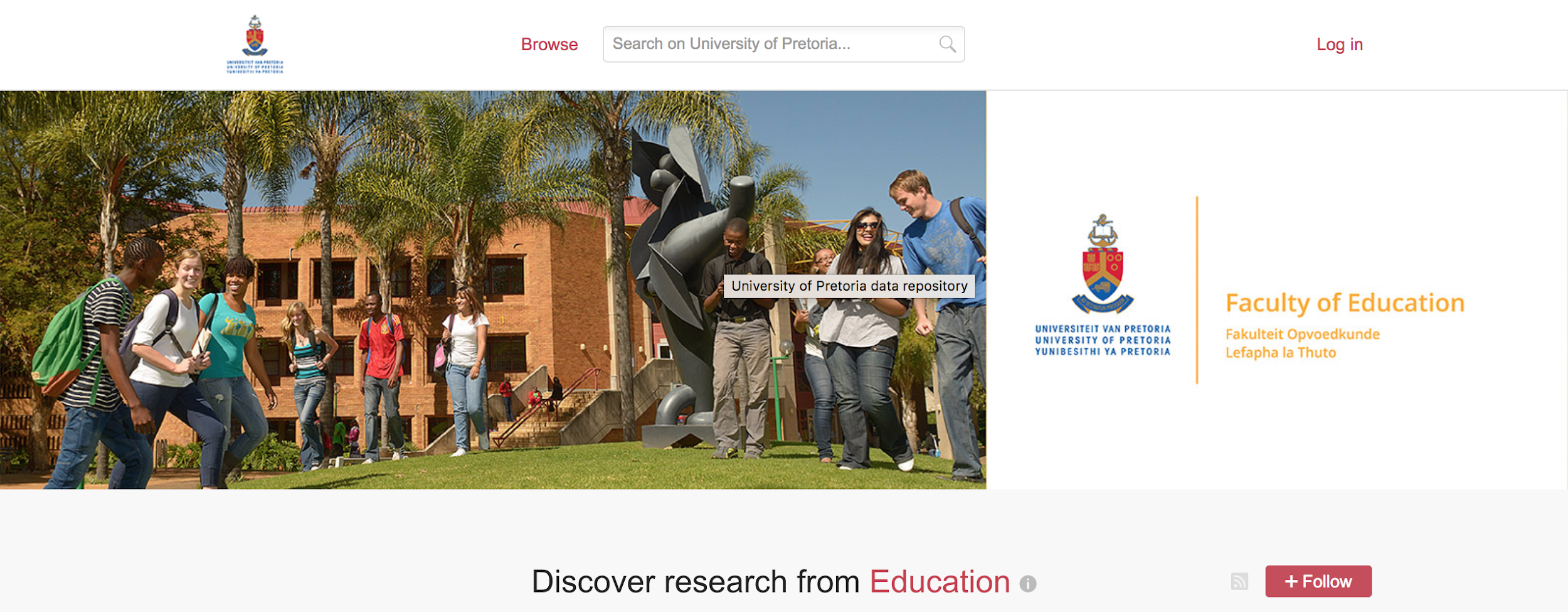 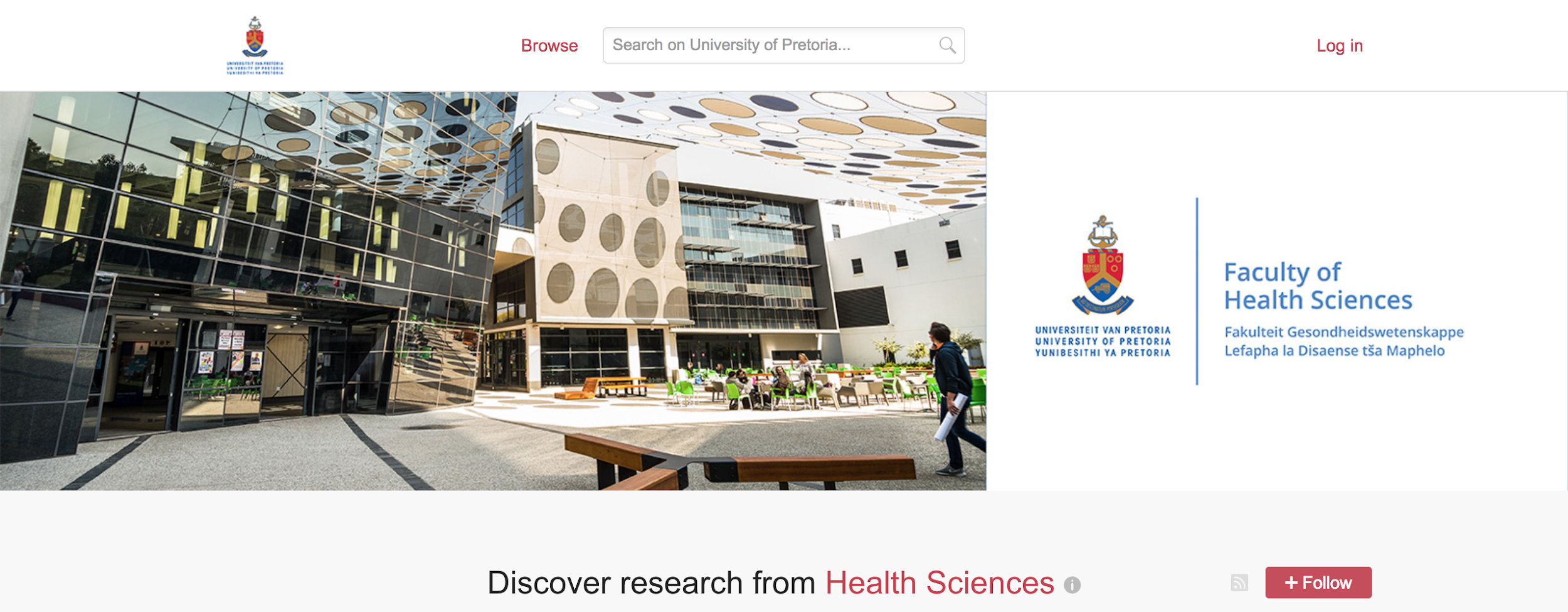 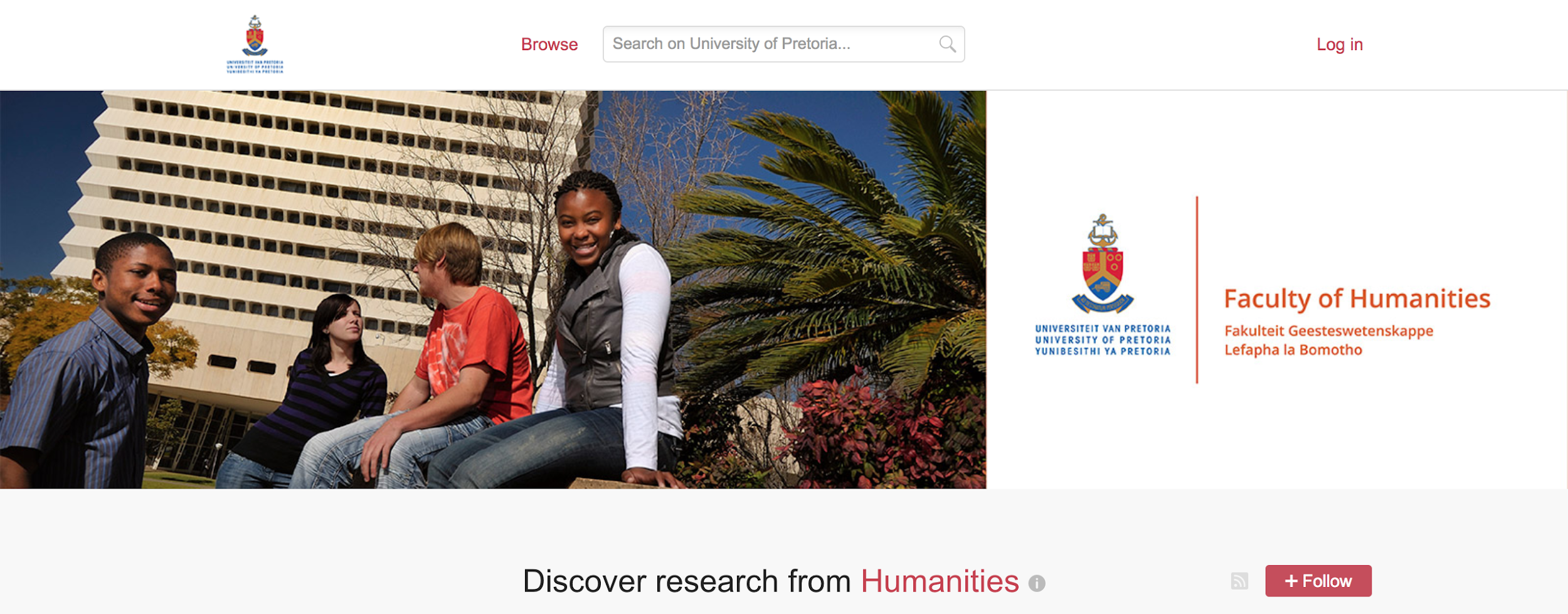 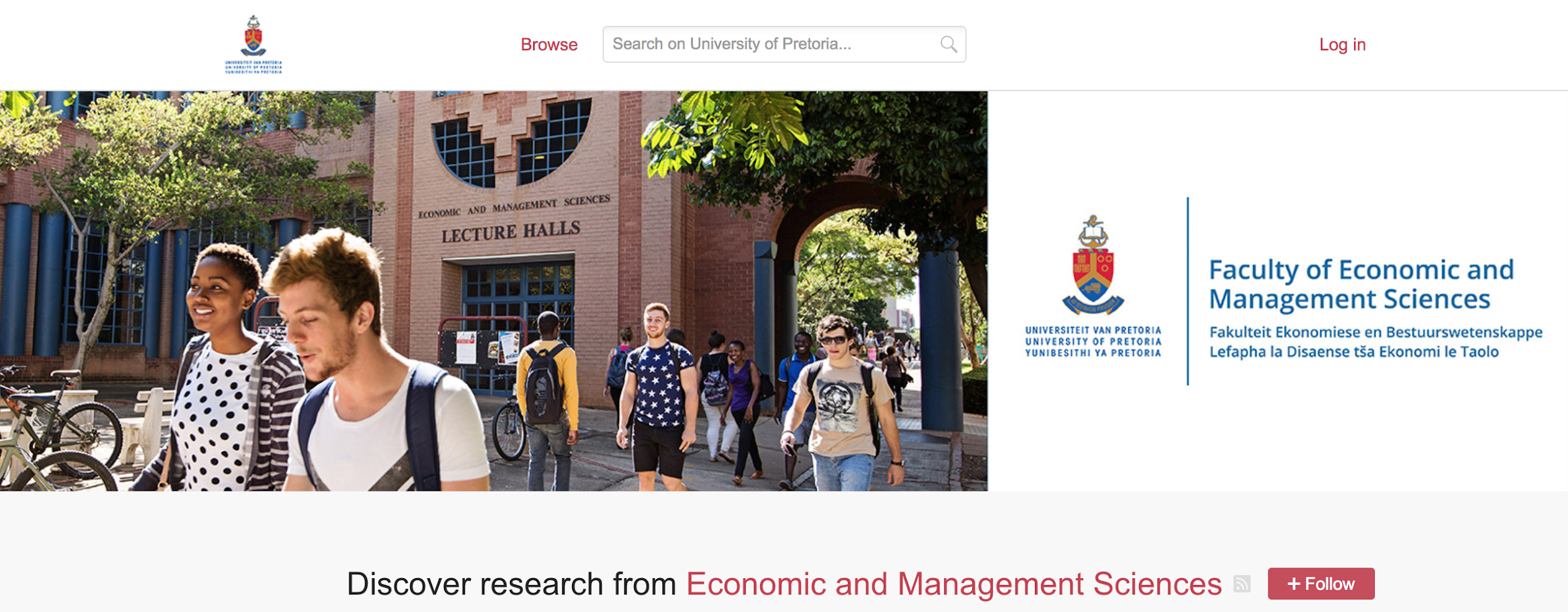 “This DSpace instance has become more than a little long in the tooth and the University recently went out to tender to replace that system. The winner of that exercise was Figshare and so we are now gradually working towards both publications and research data appearing in the one repository.”

http://www.ariadne.ac.uk/issue/78/towns/



Mapping custom fields to DC export OAI for theses harvesting
Handle minting 
New admin area
Custom item types
Publication date/dates clarification
Cover sheet for PDFs
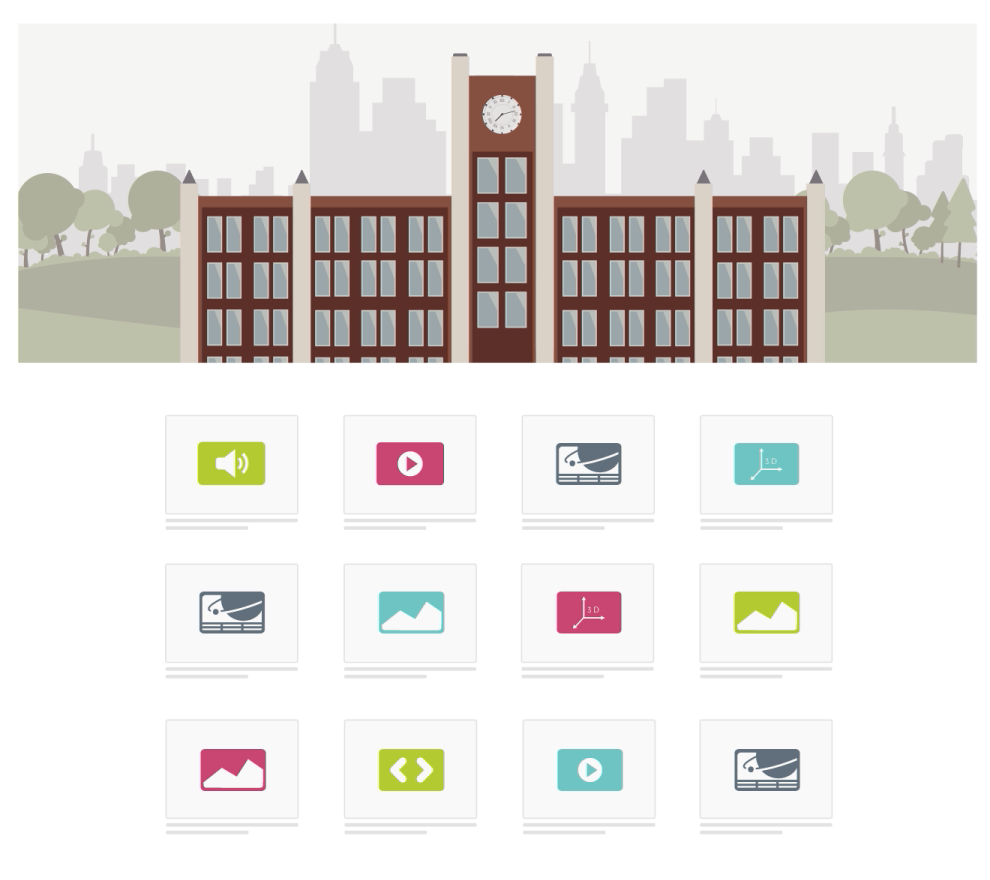 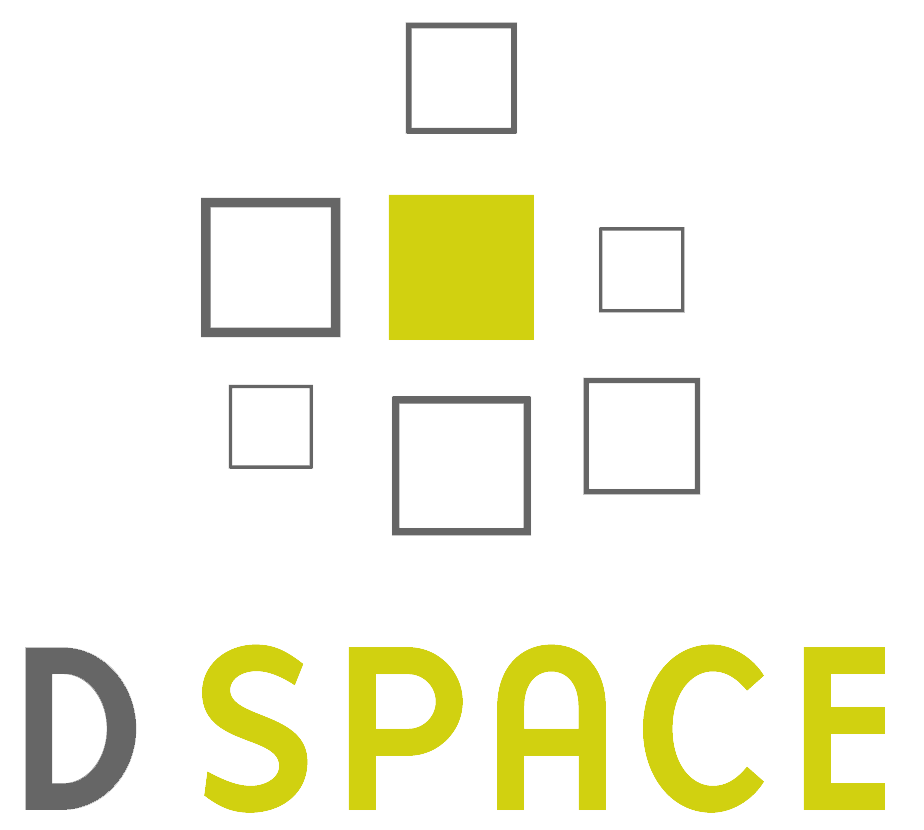 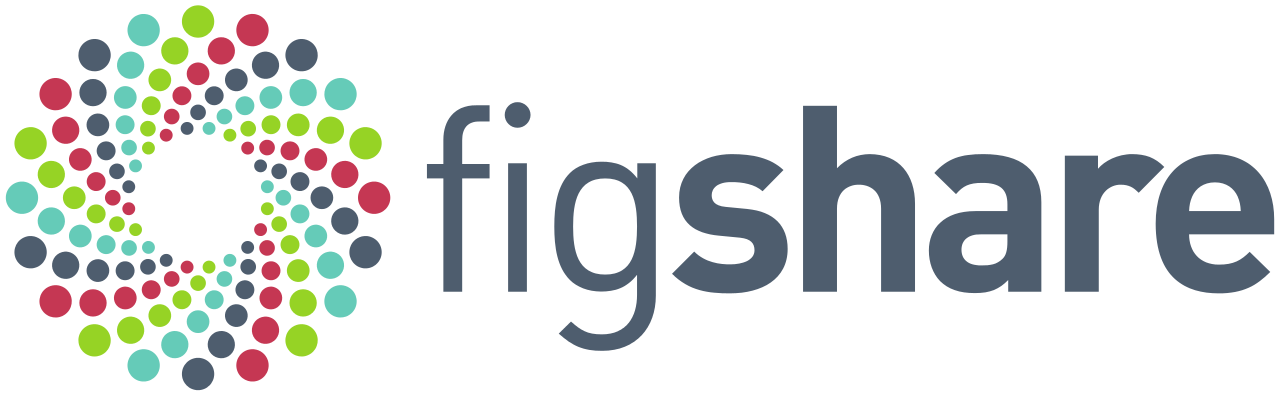 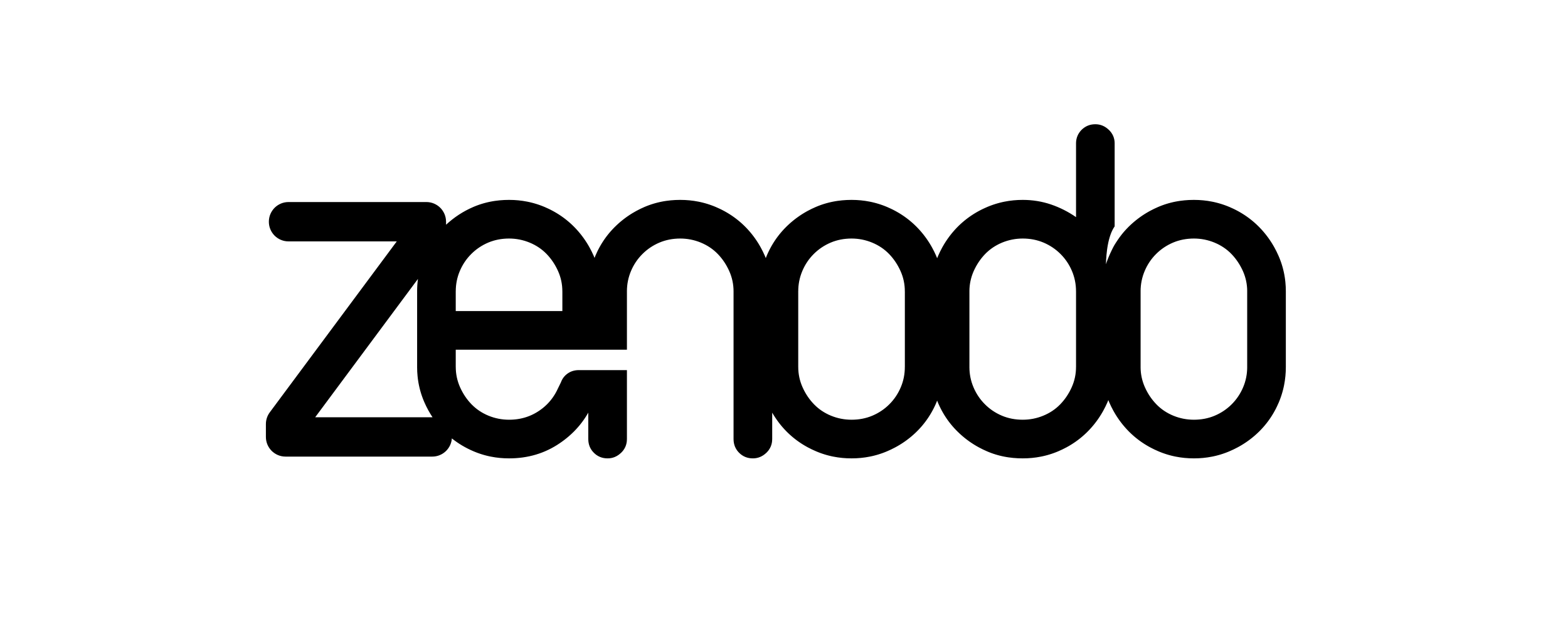 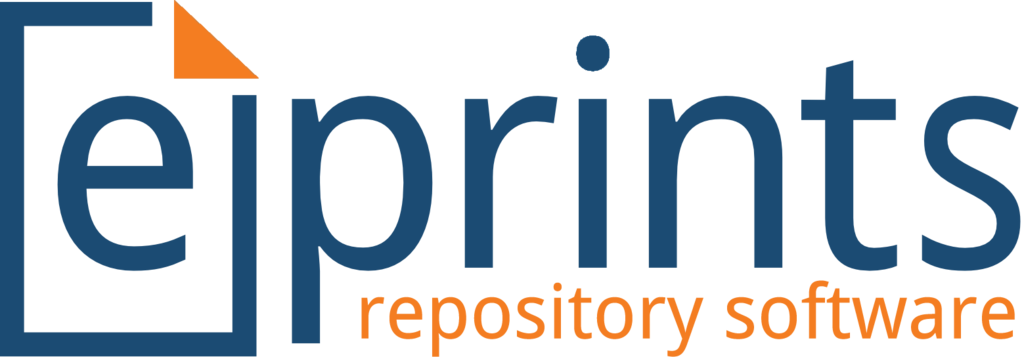 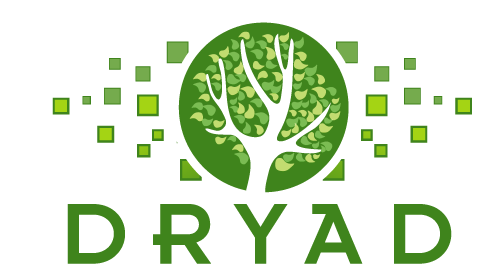 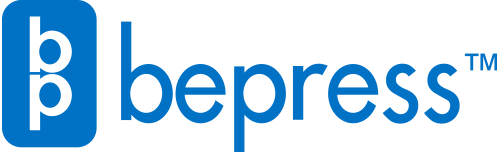 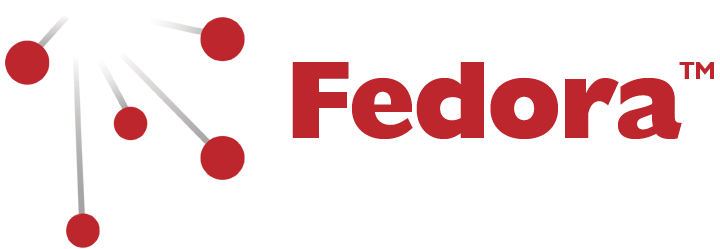 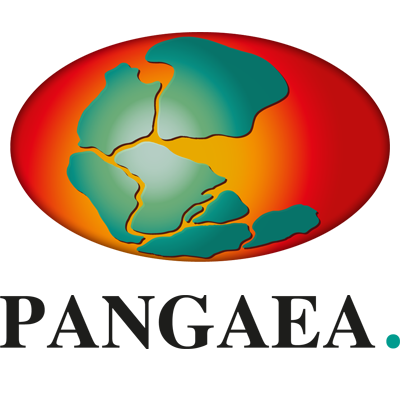 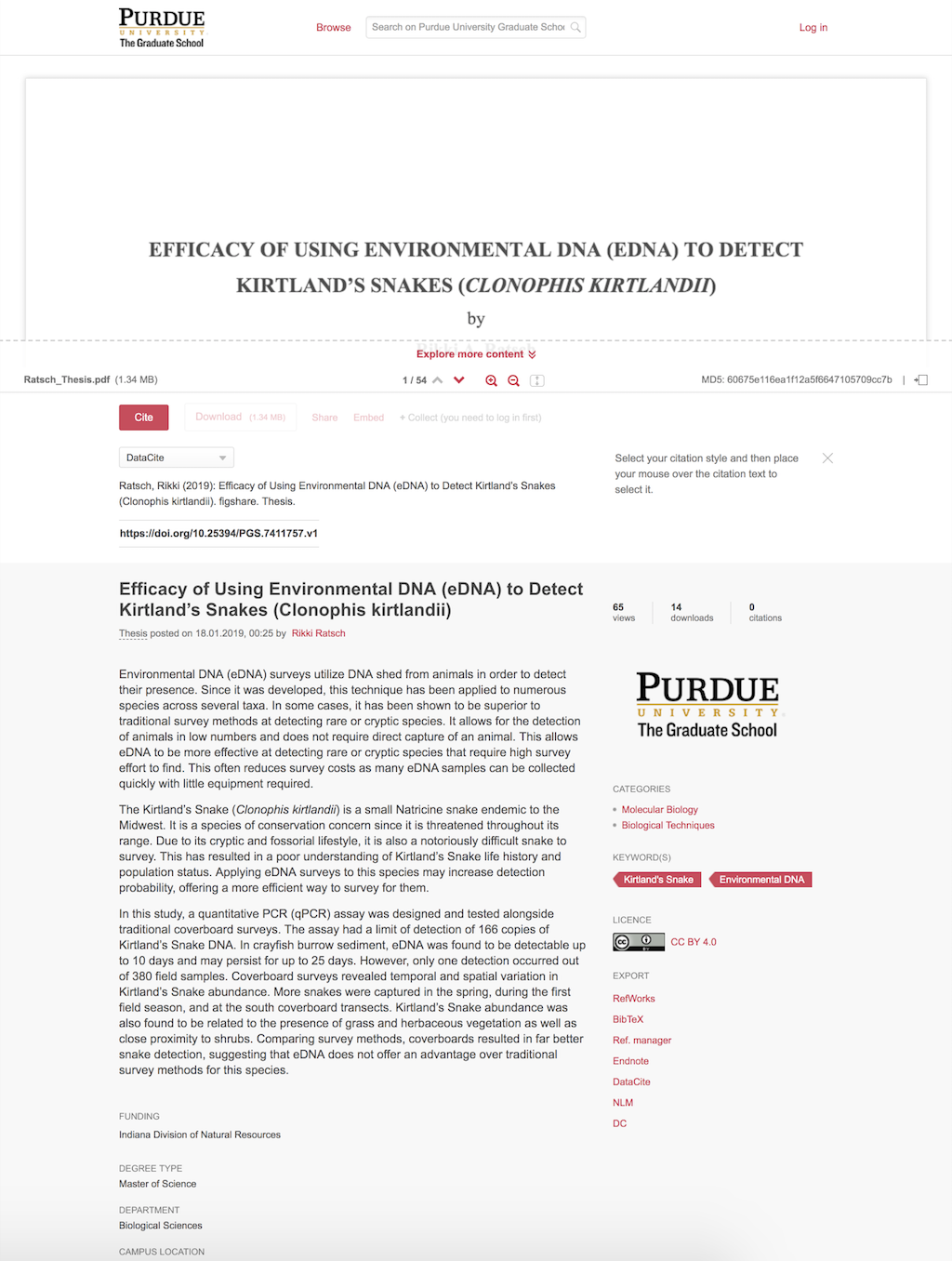 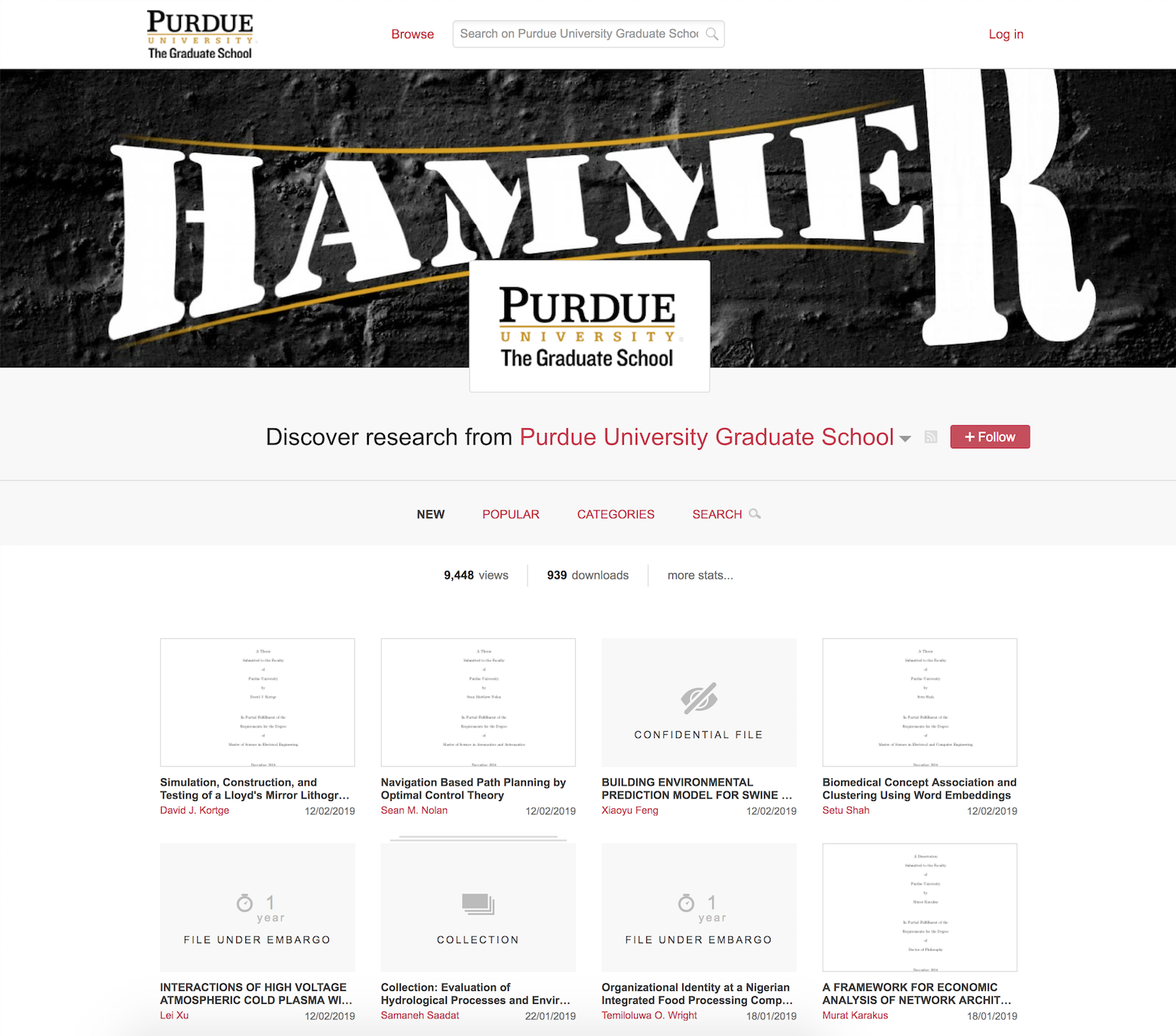 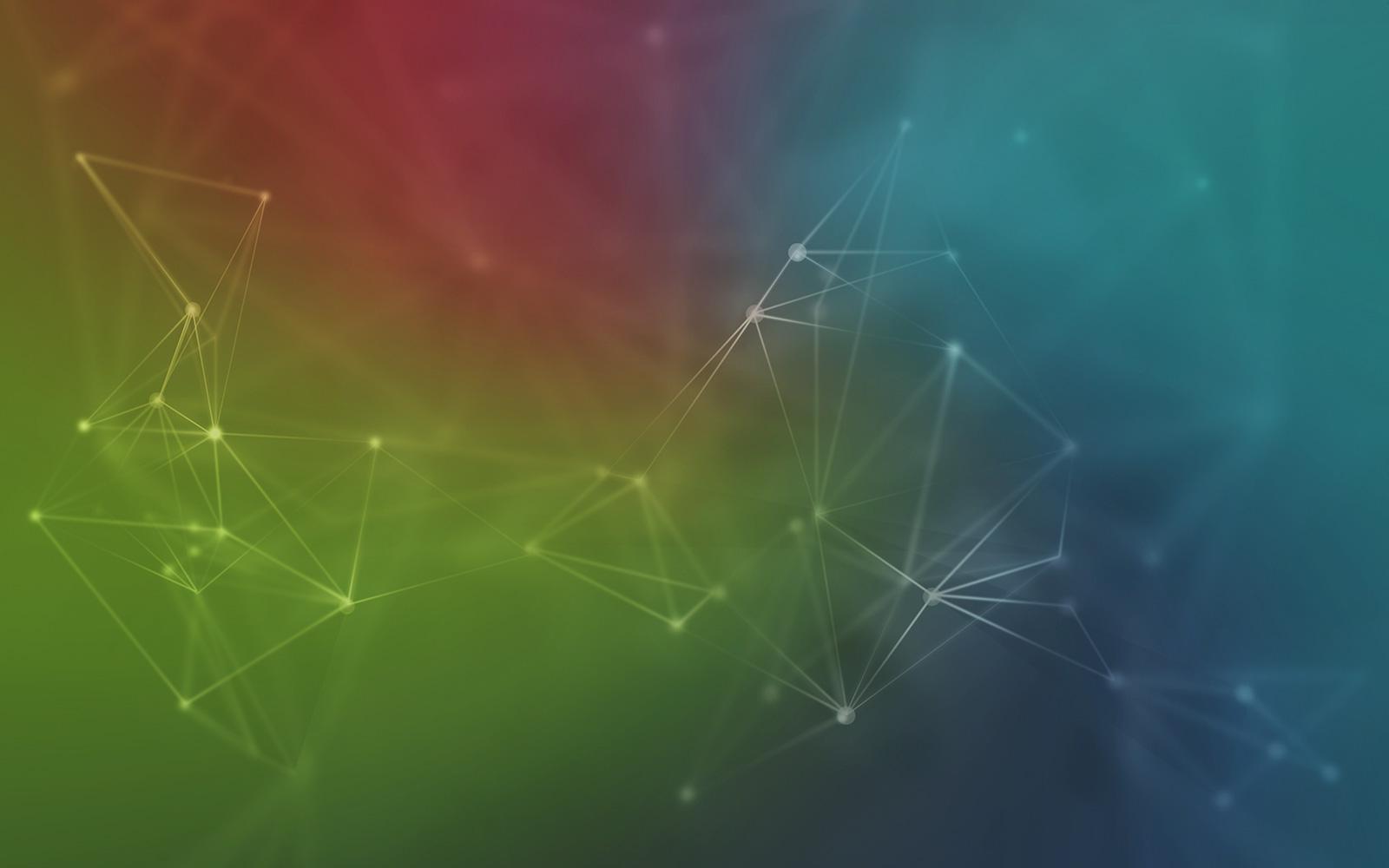 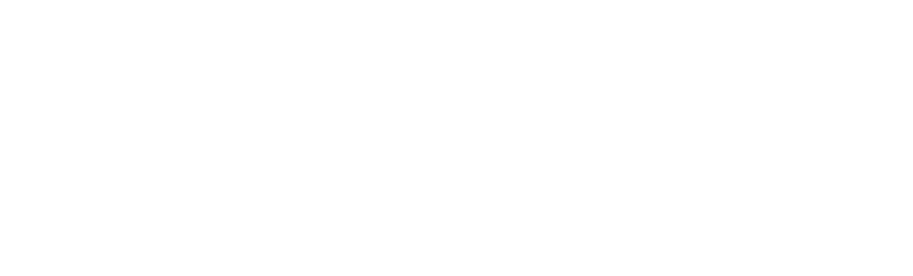 Museums
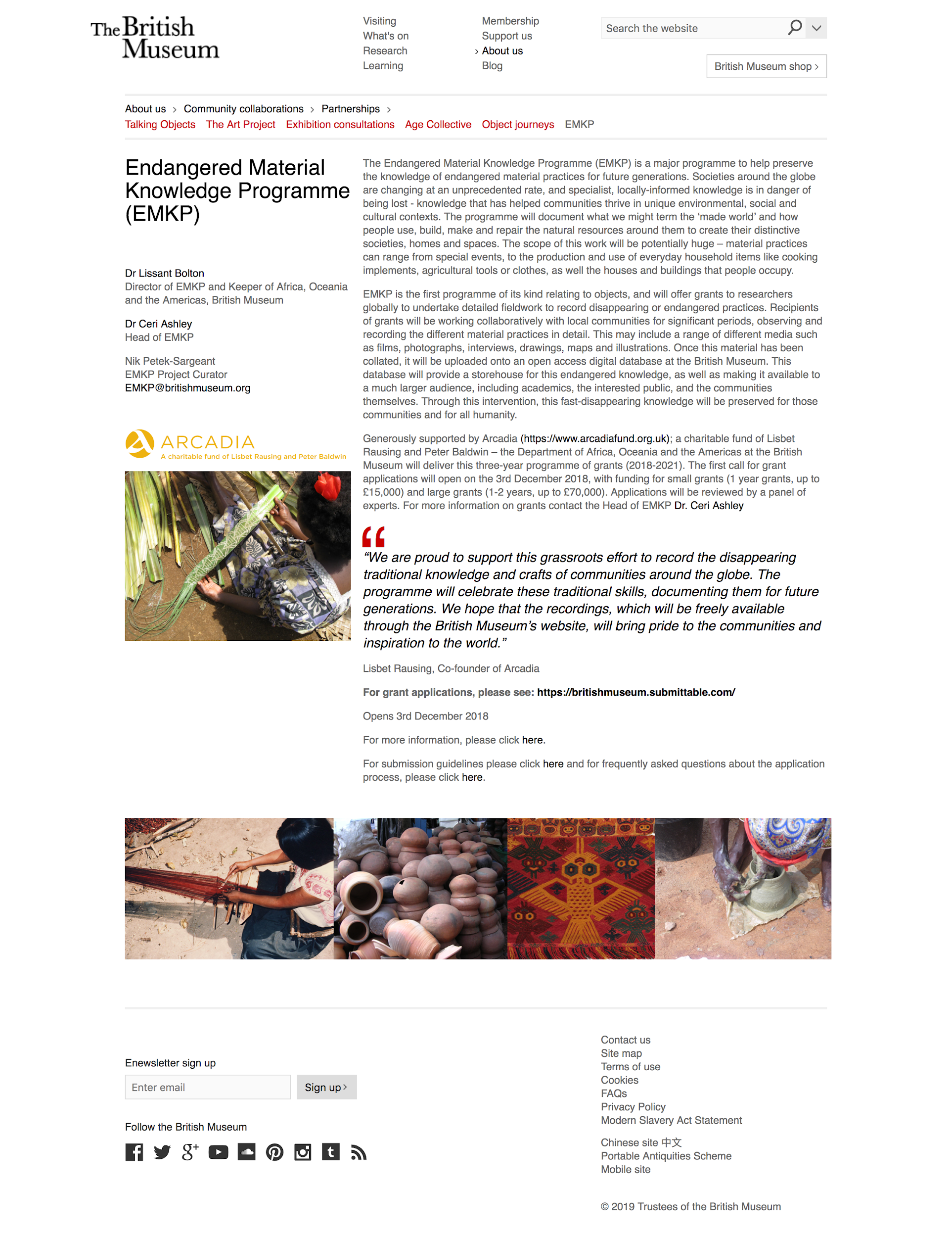 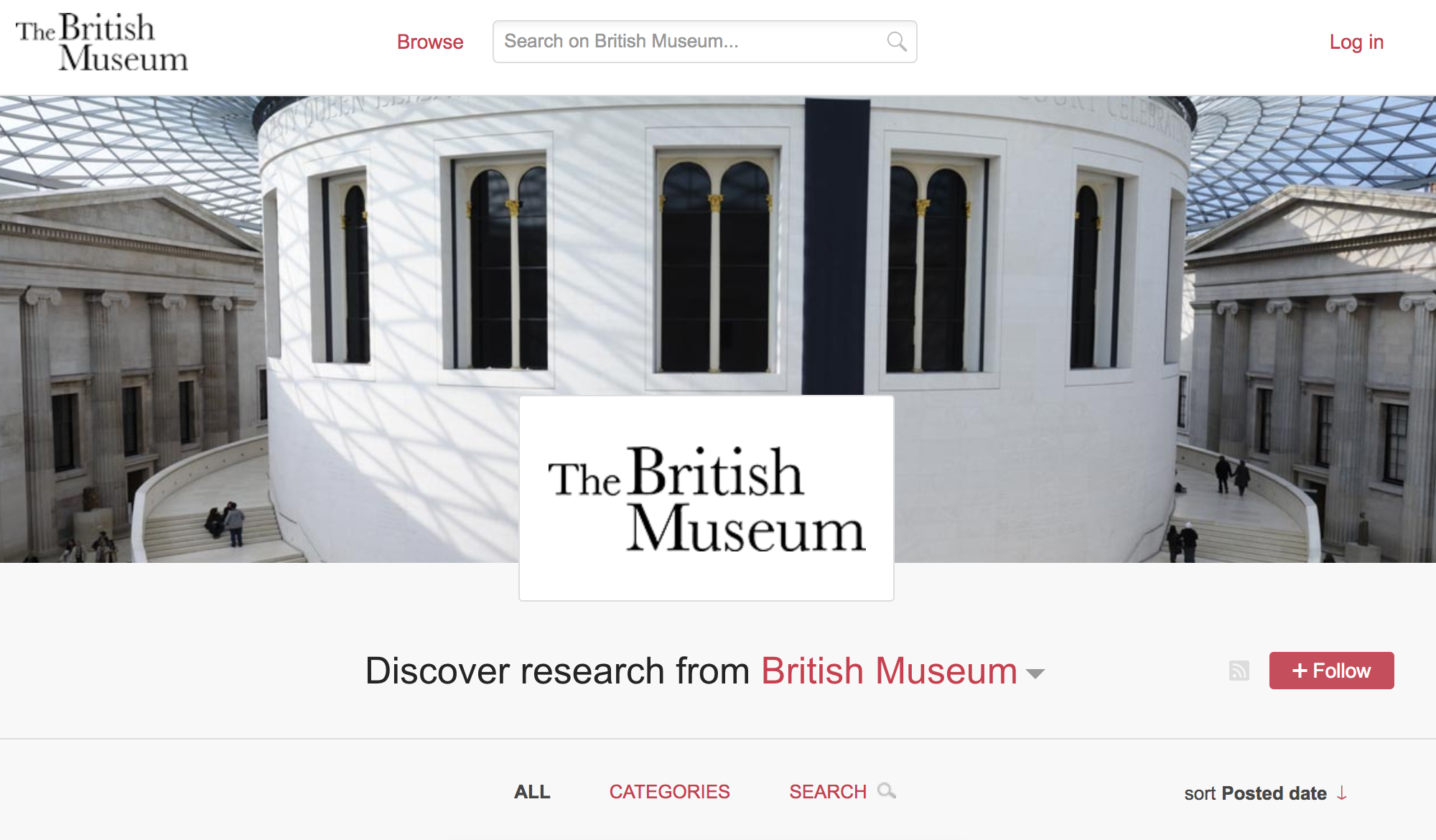 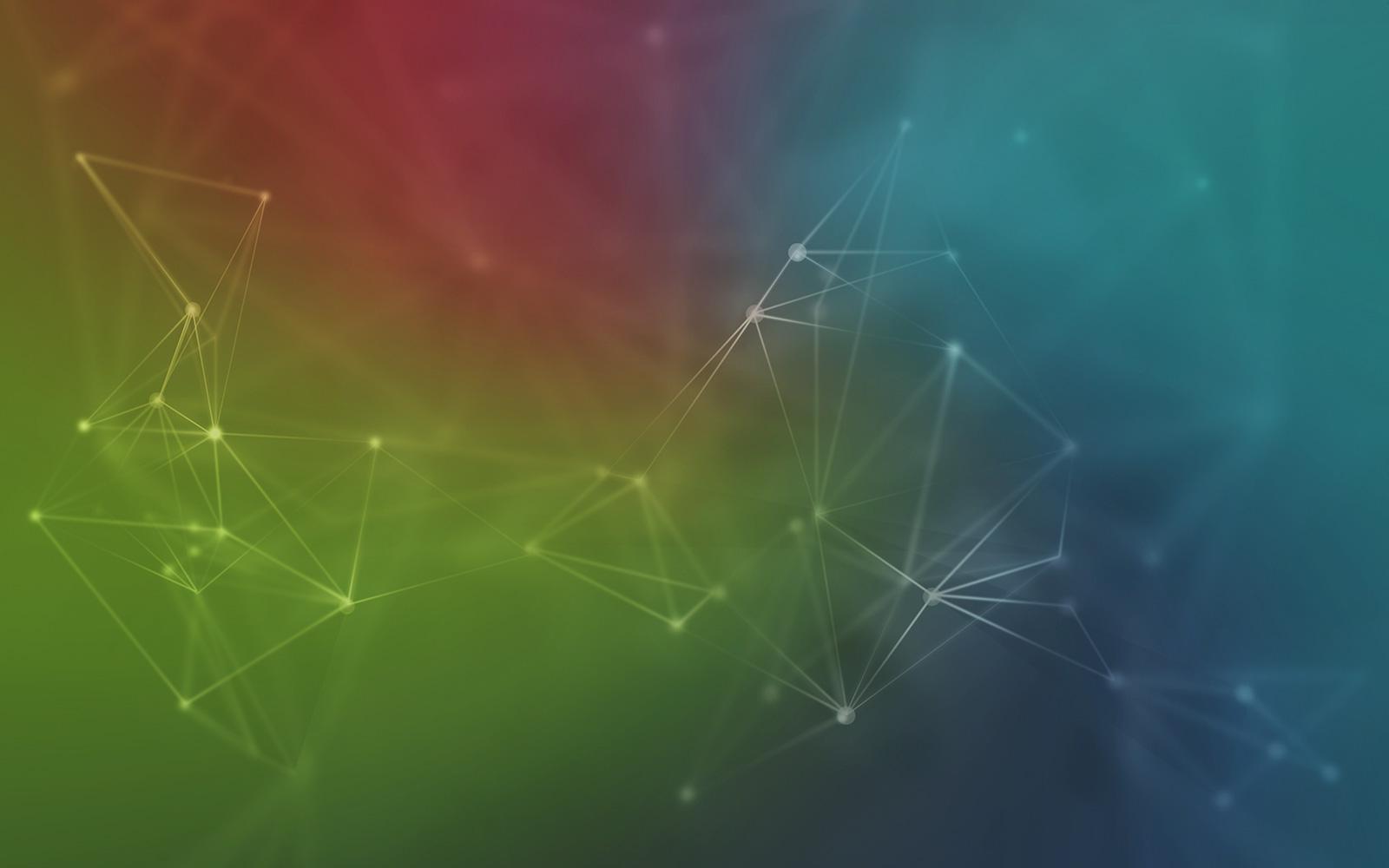 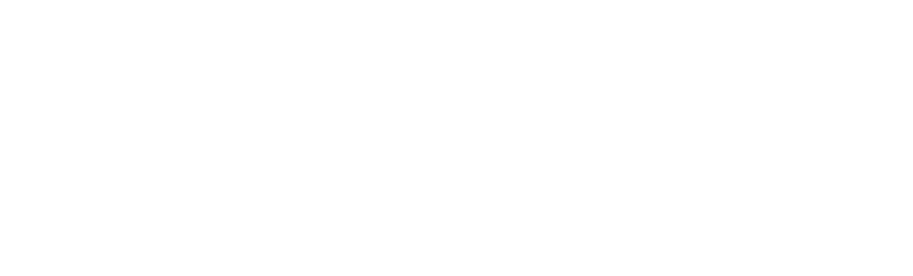 Infrastructure
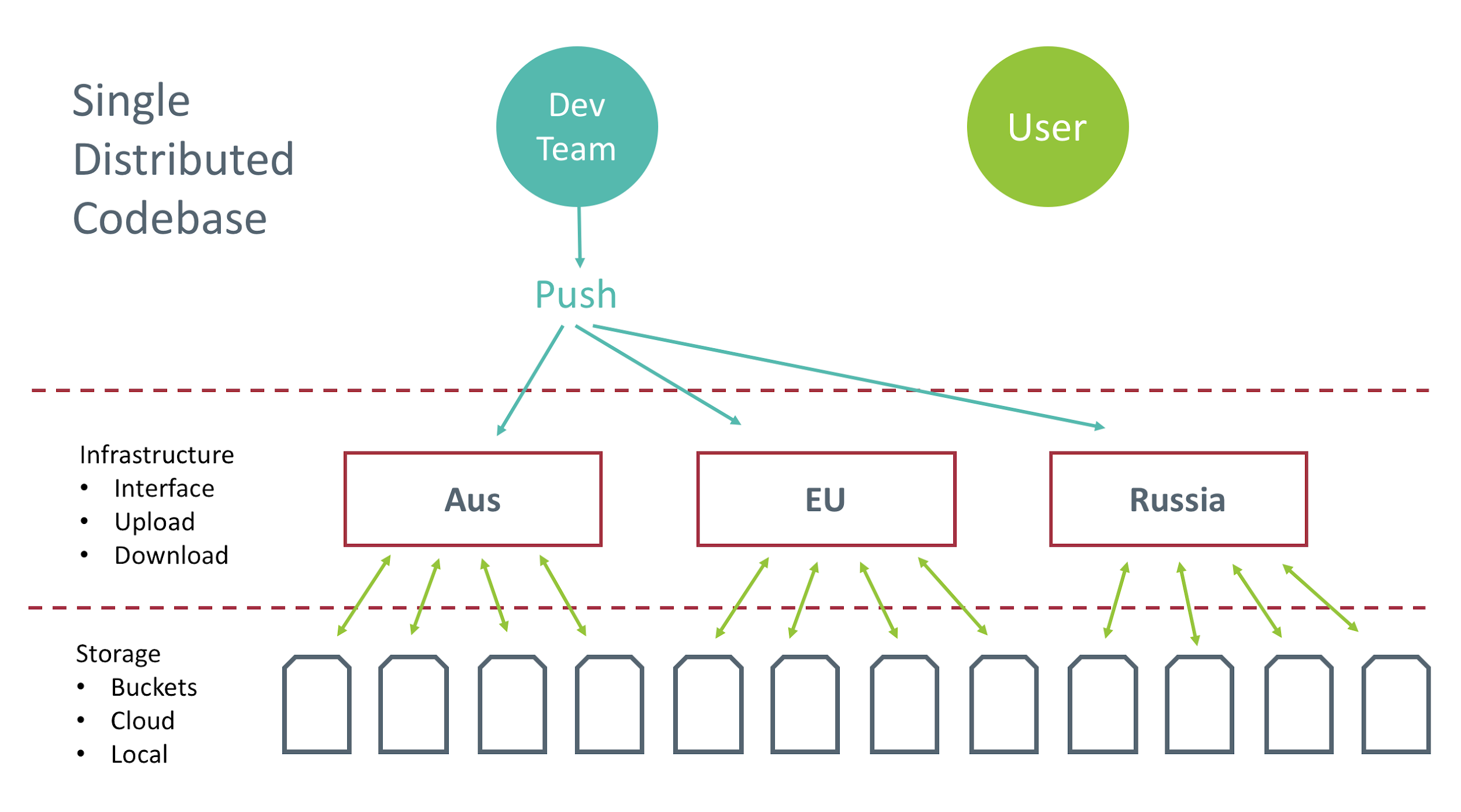 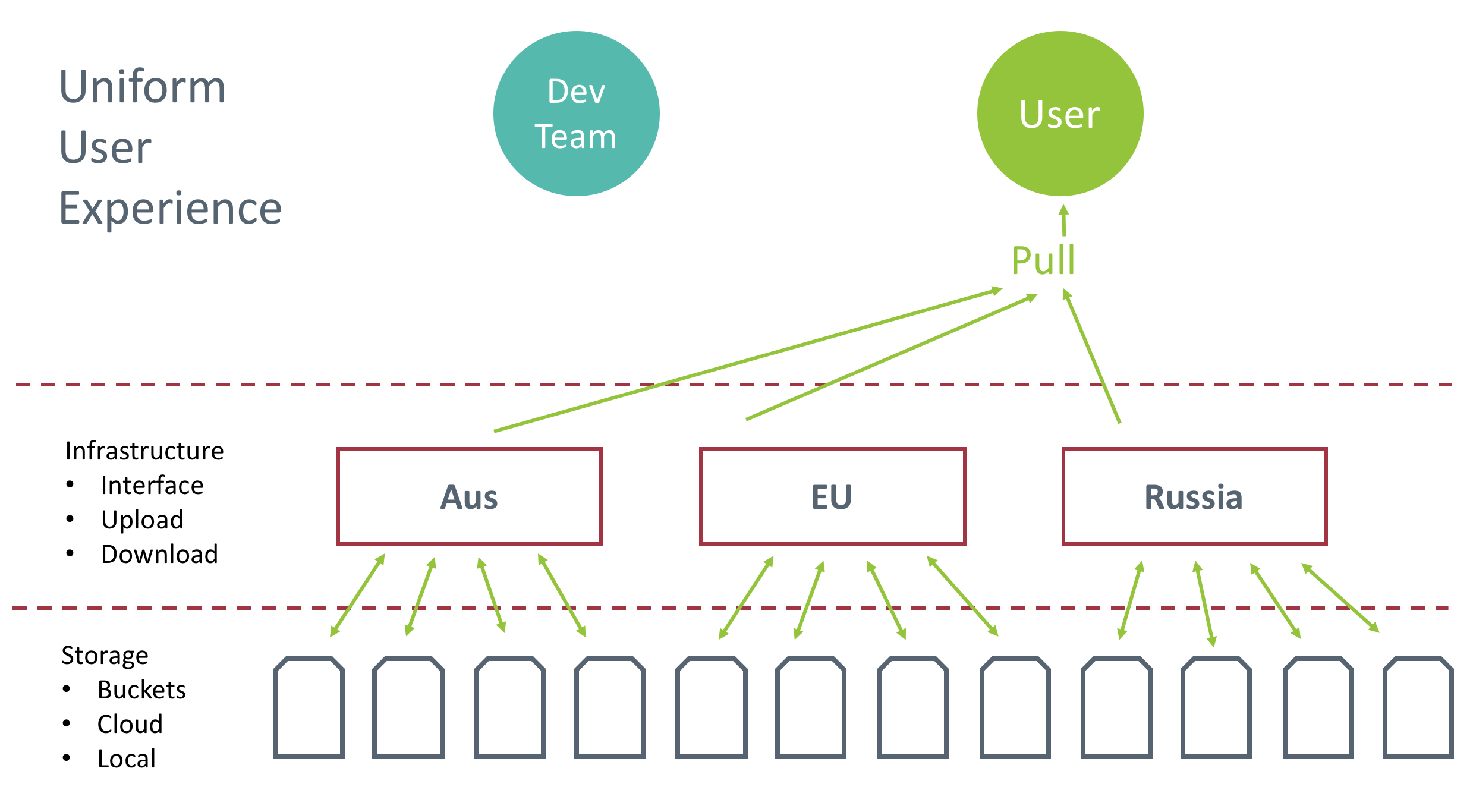 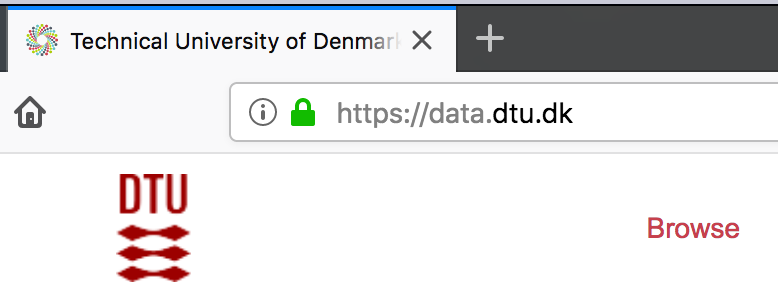 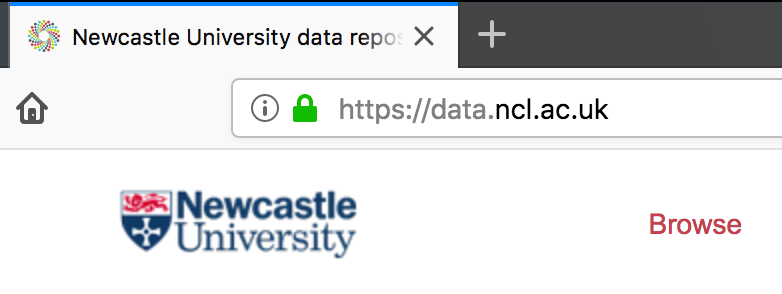 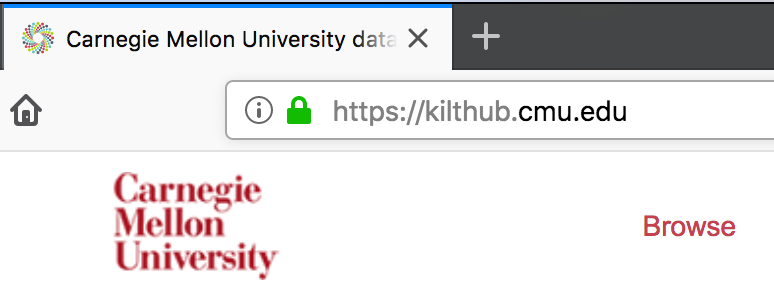 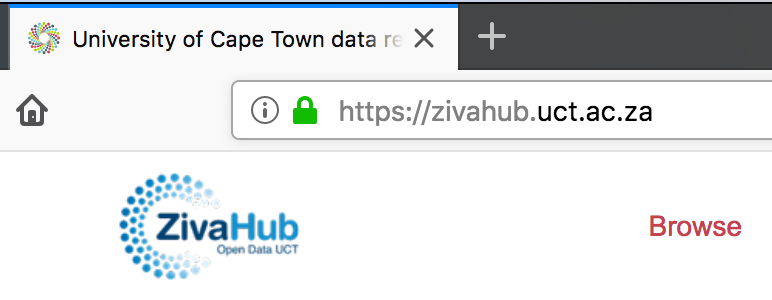 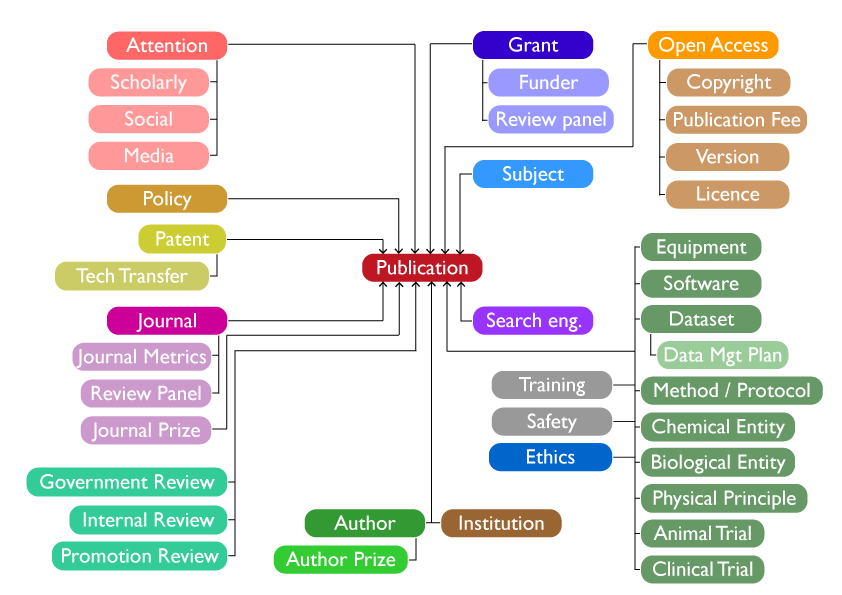 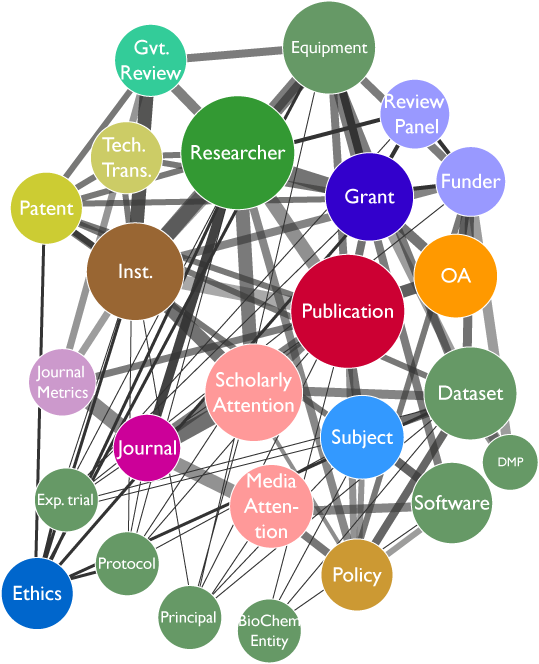 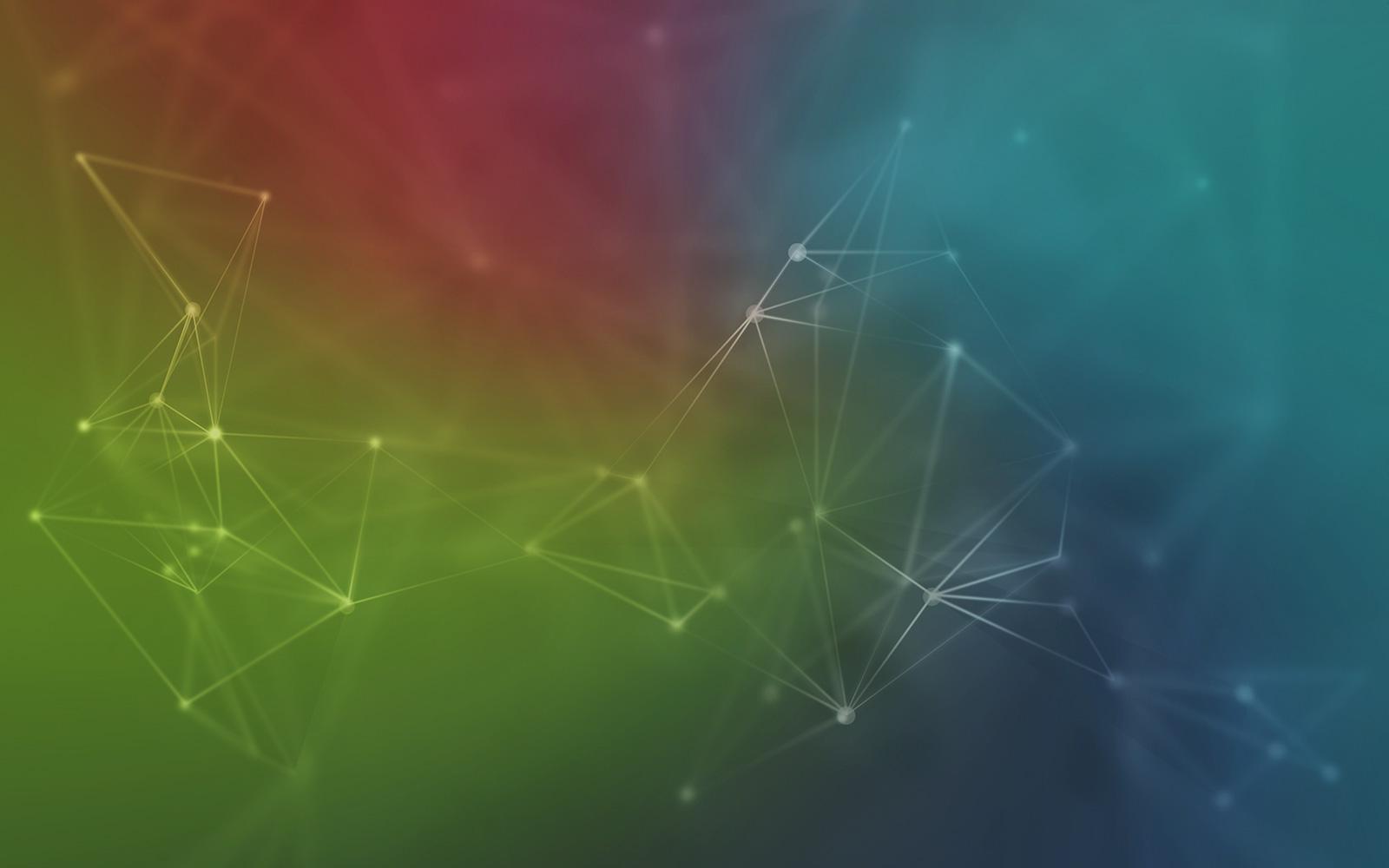 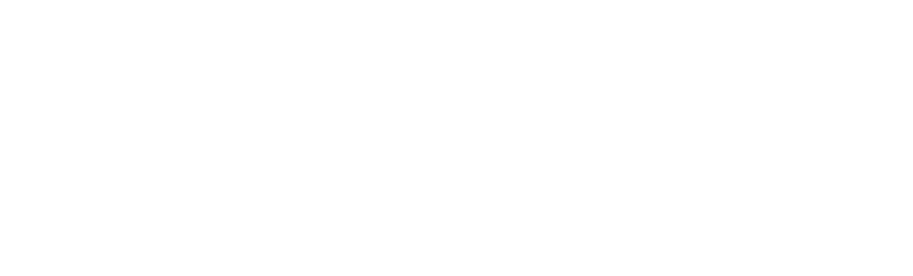 APIs
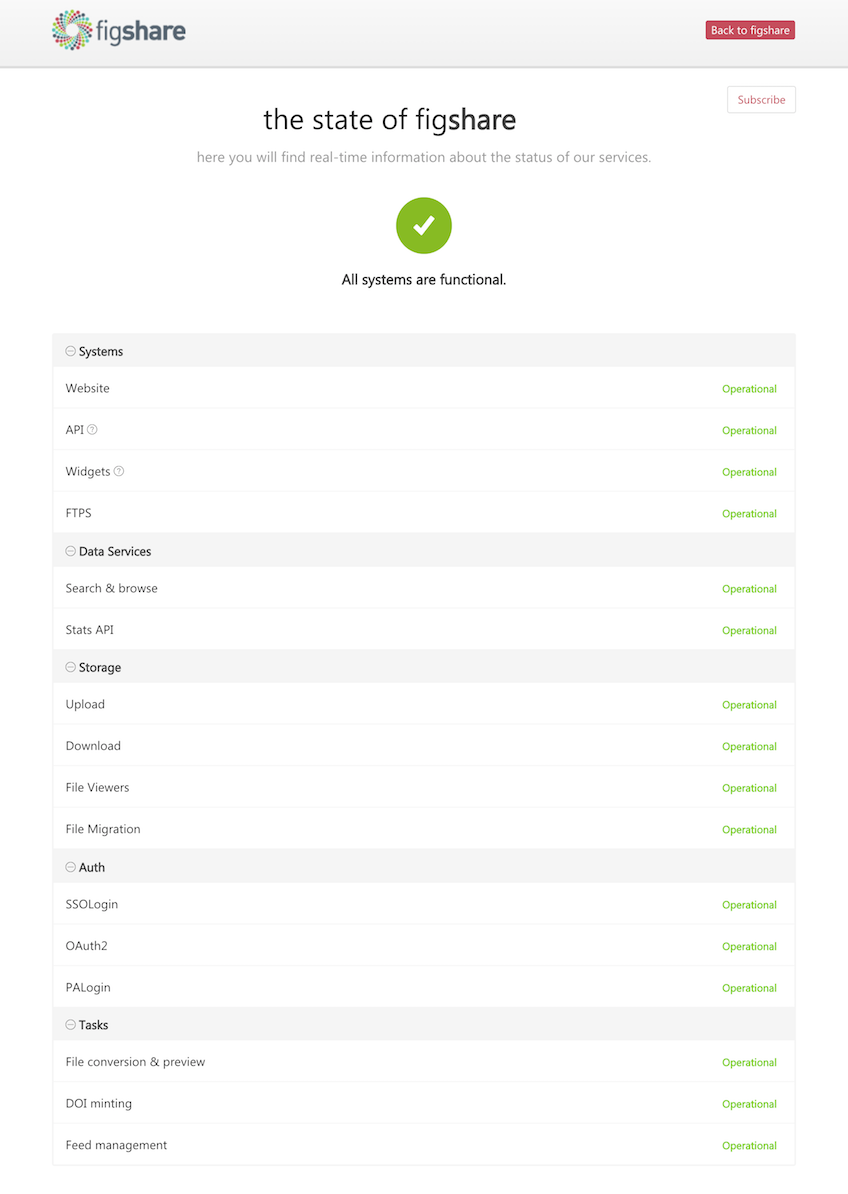 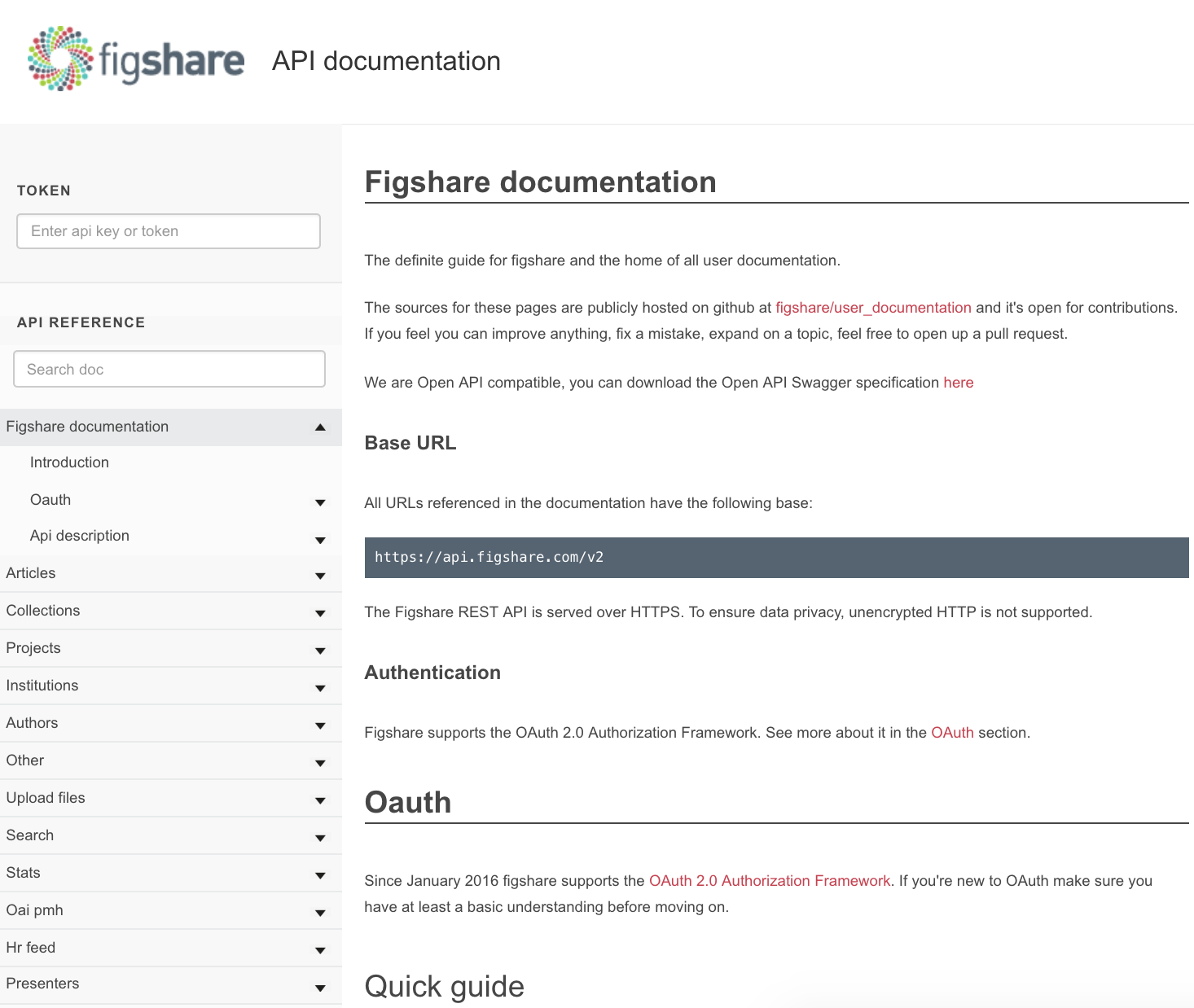 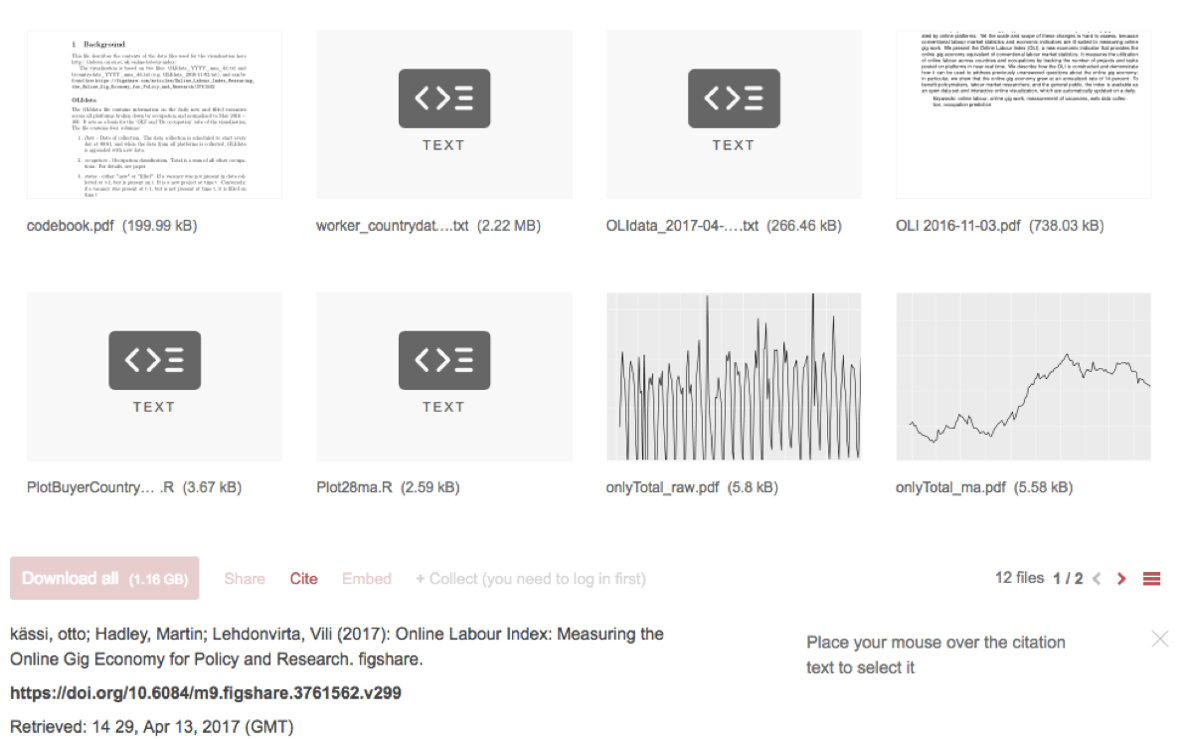 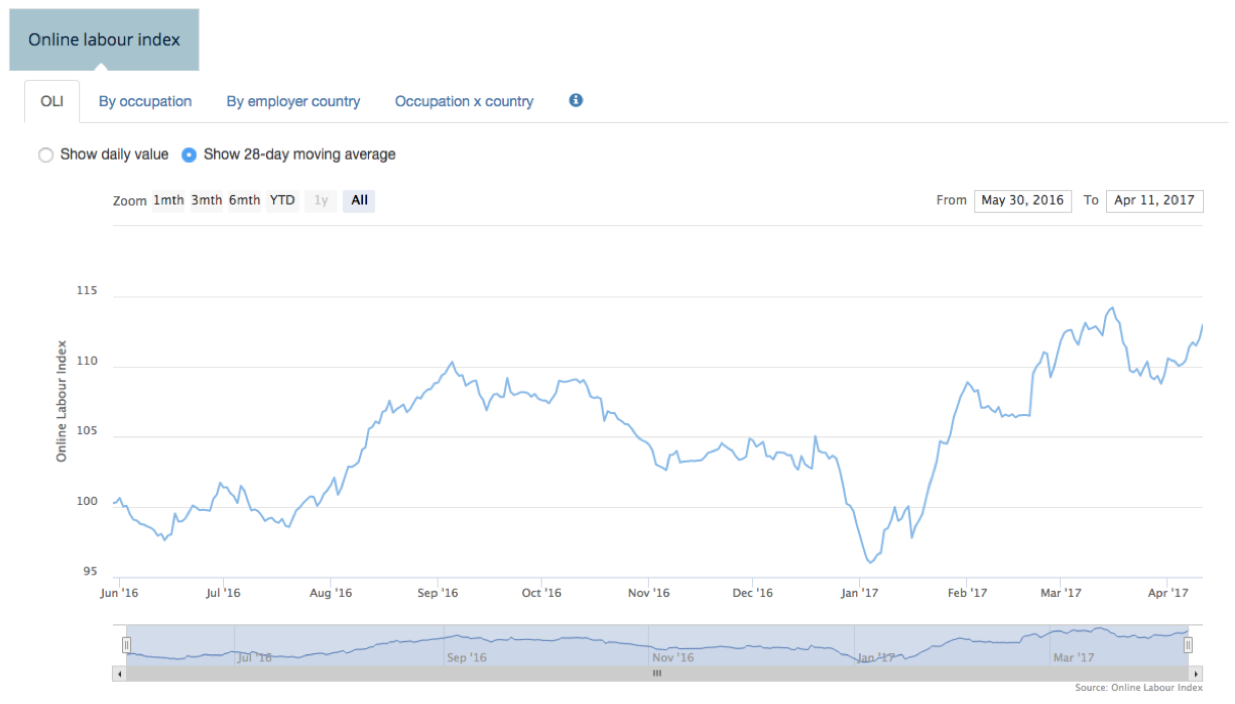 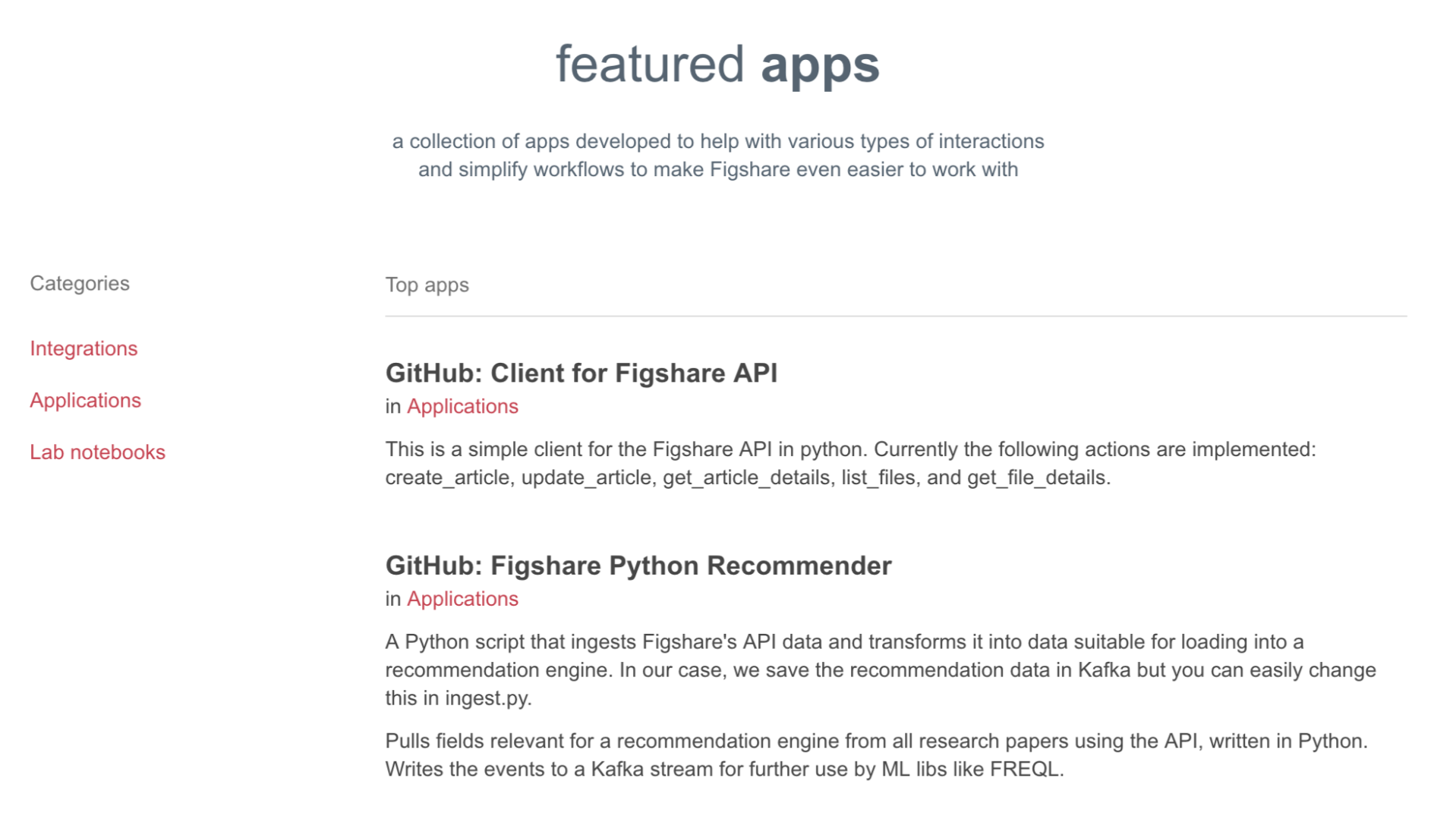 Support for open standards and de facto standards
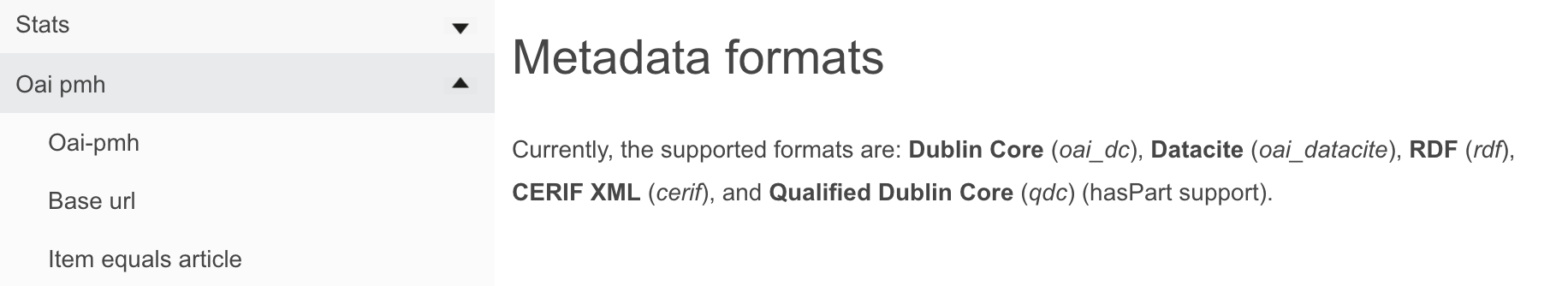 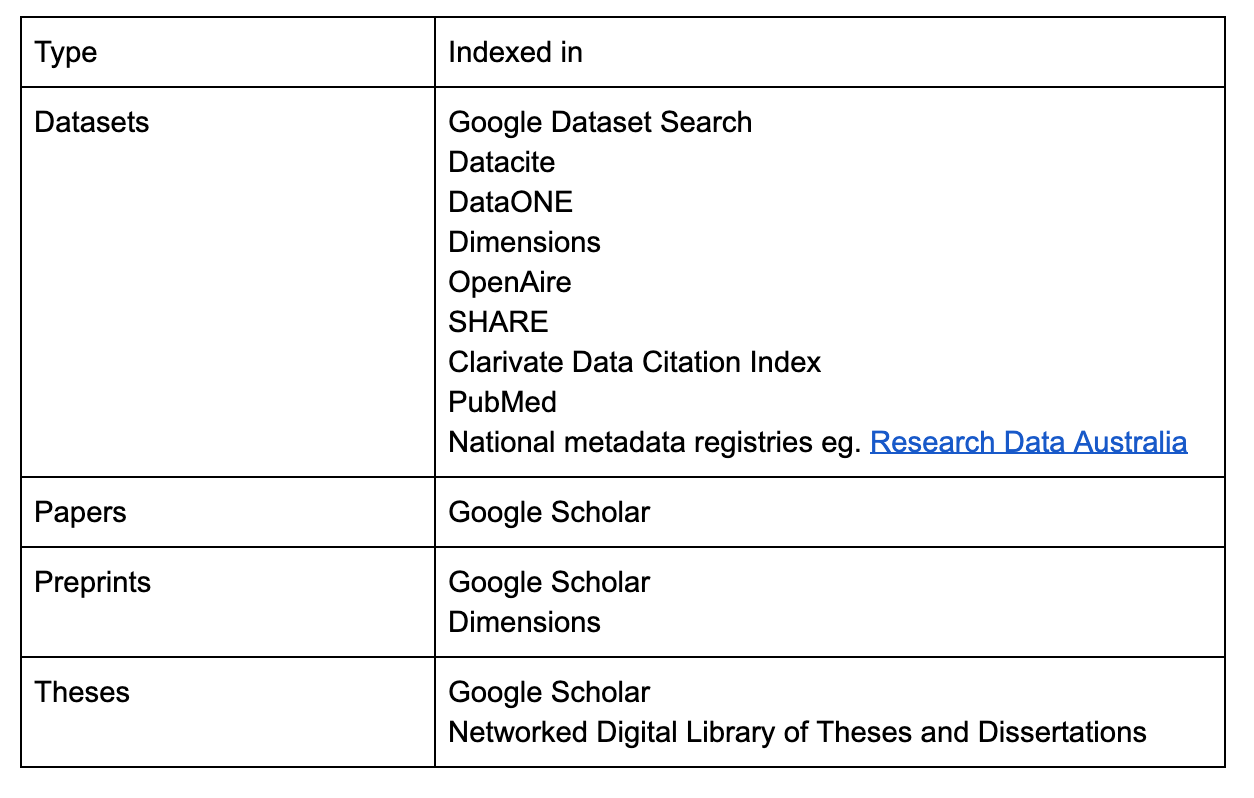 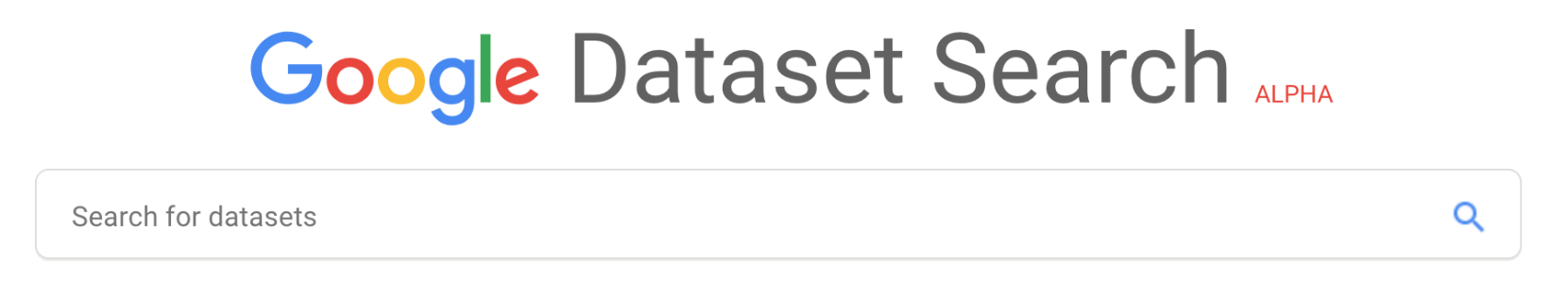 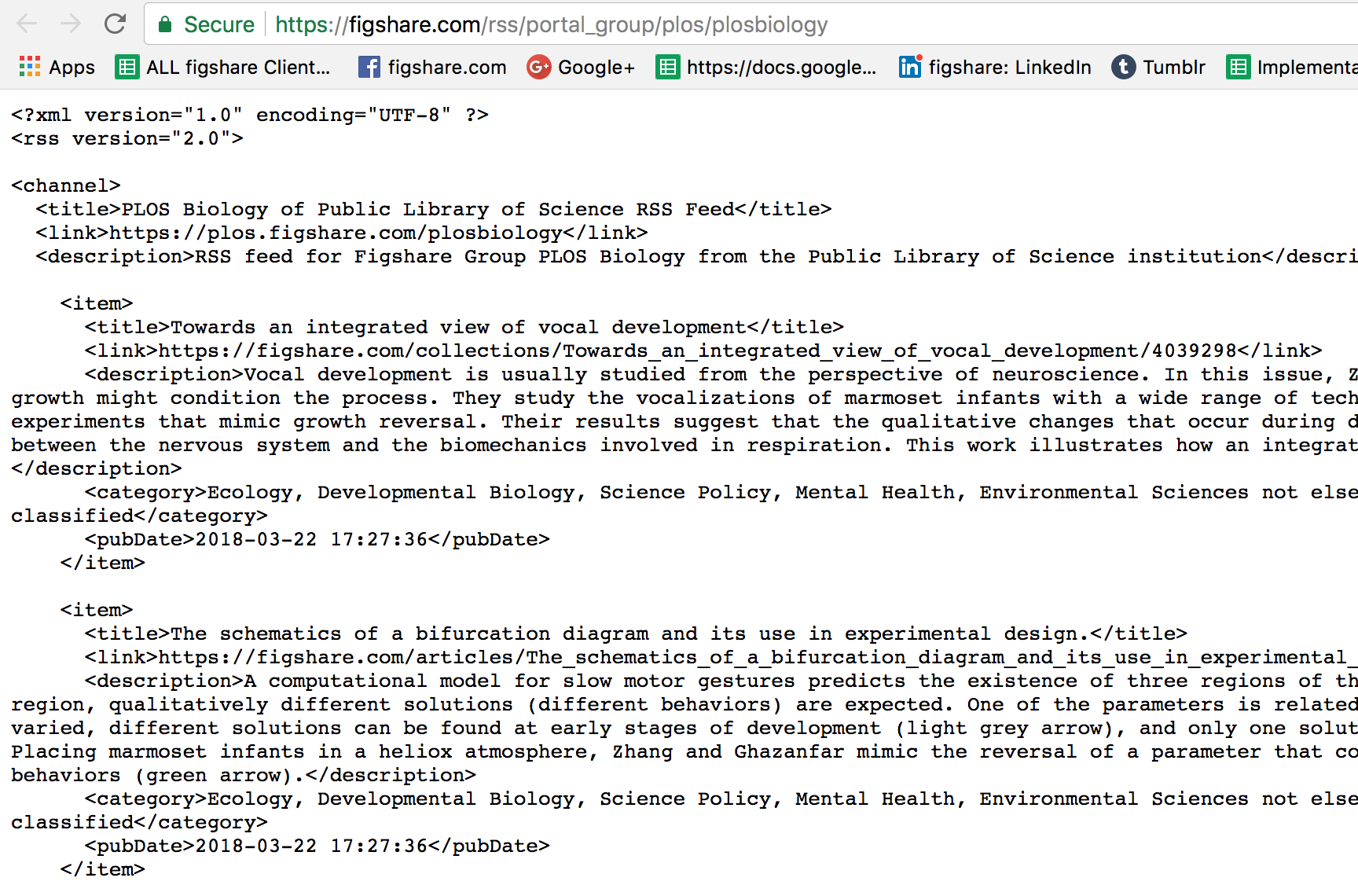 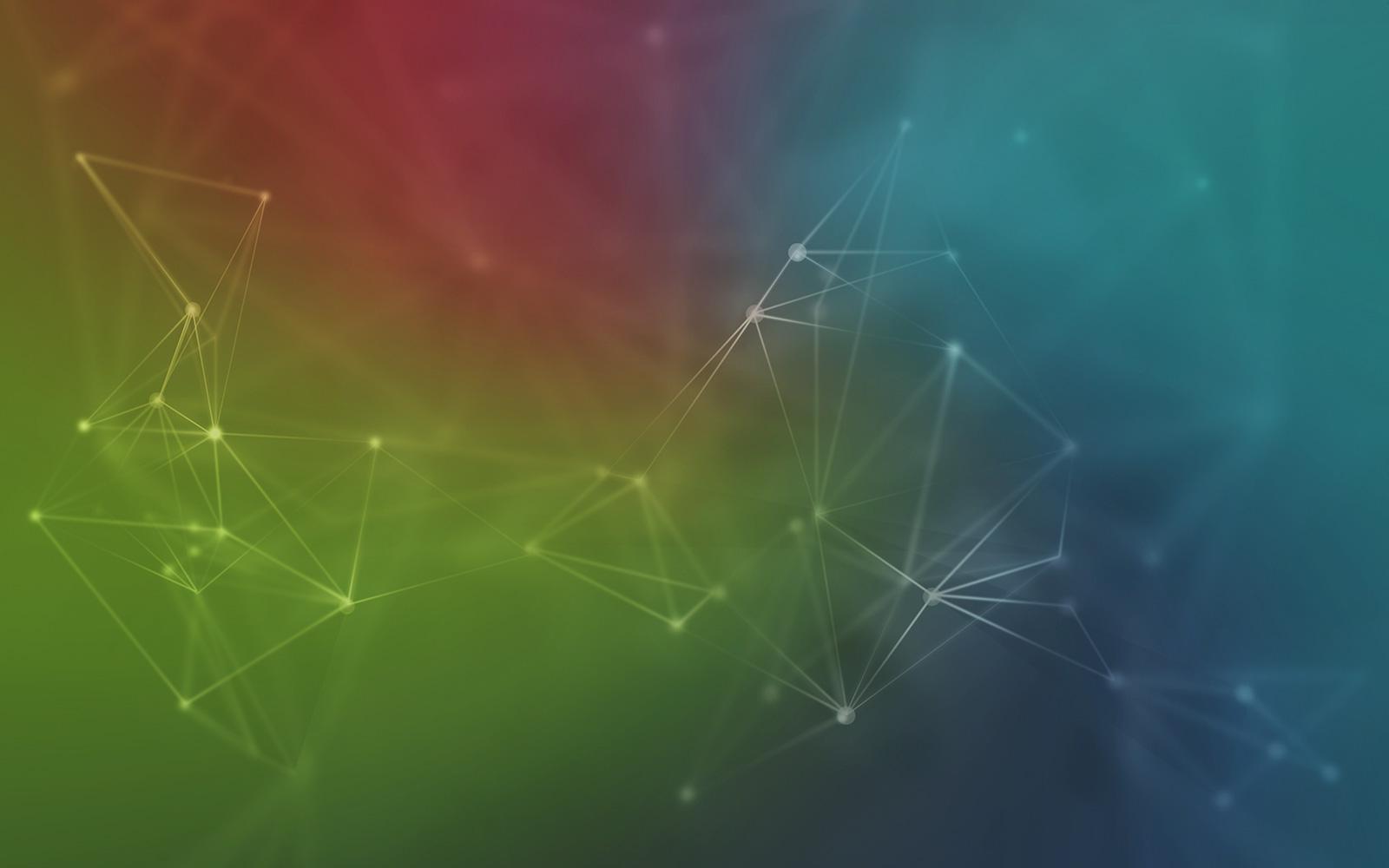 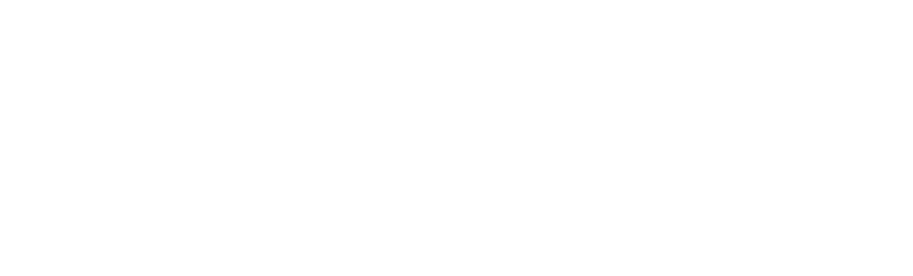 Aggregation
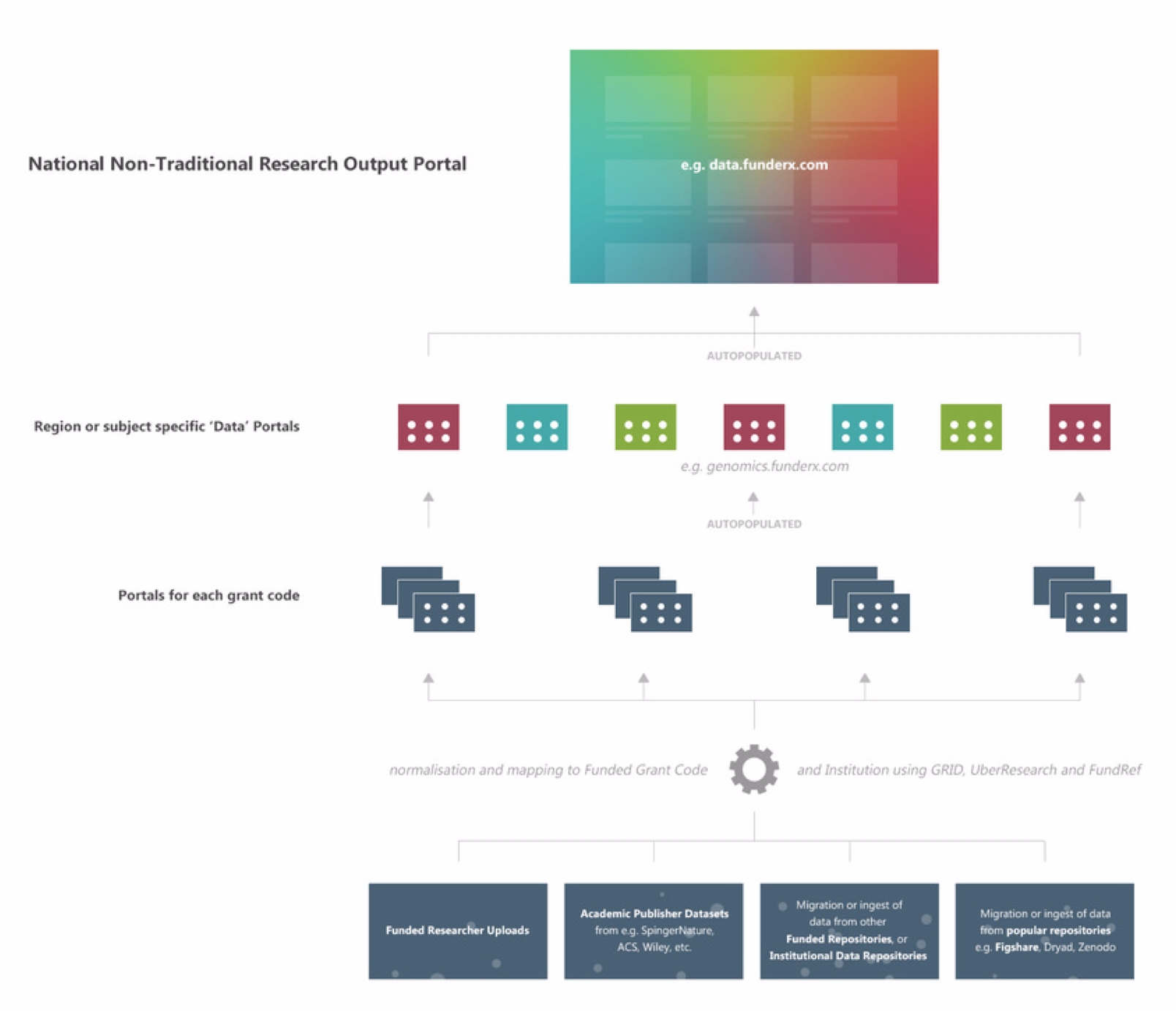 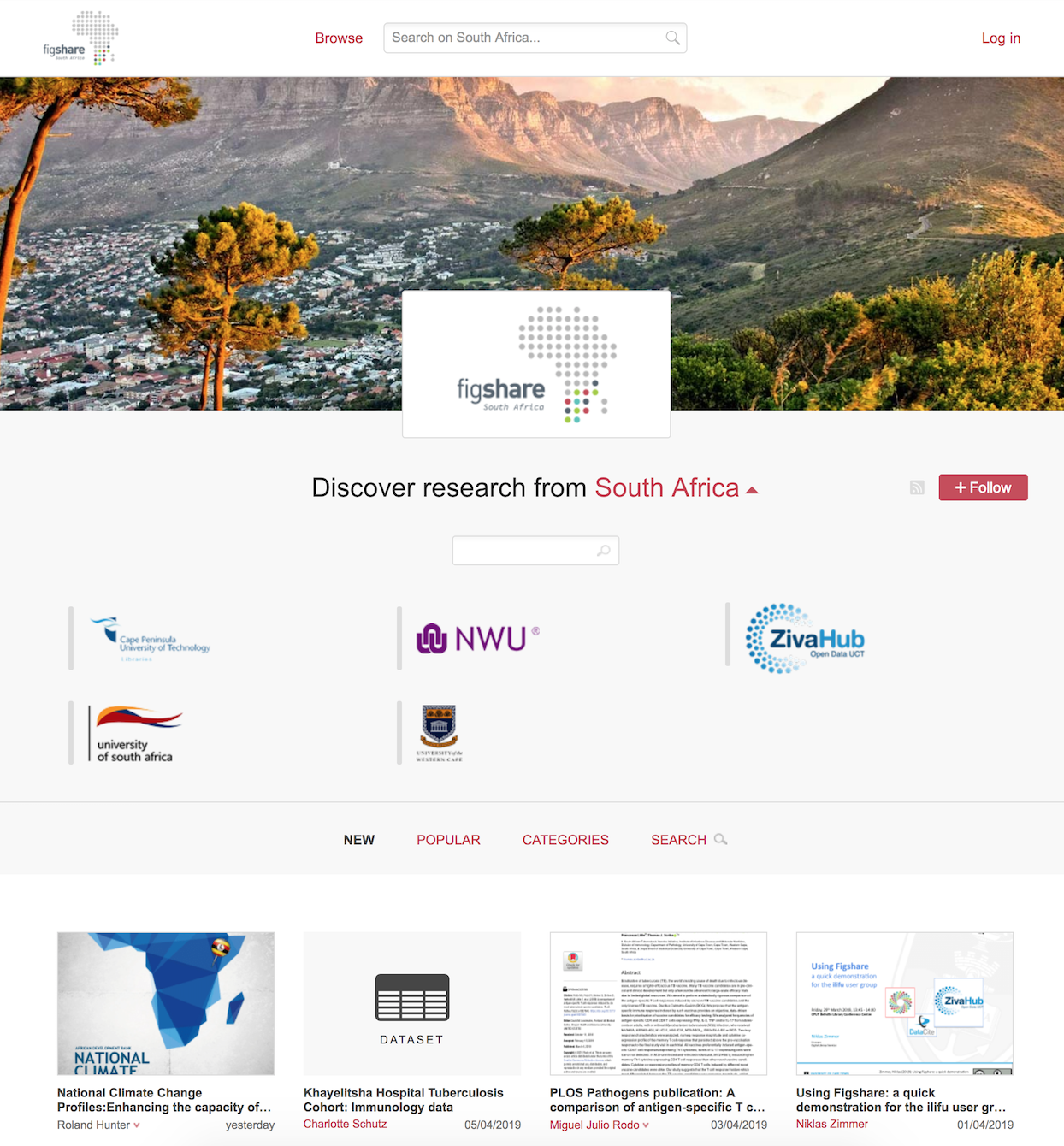 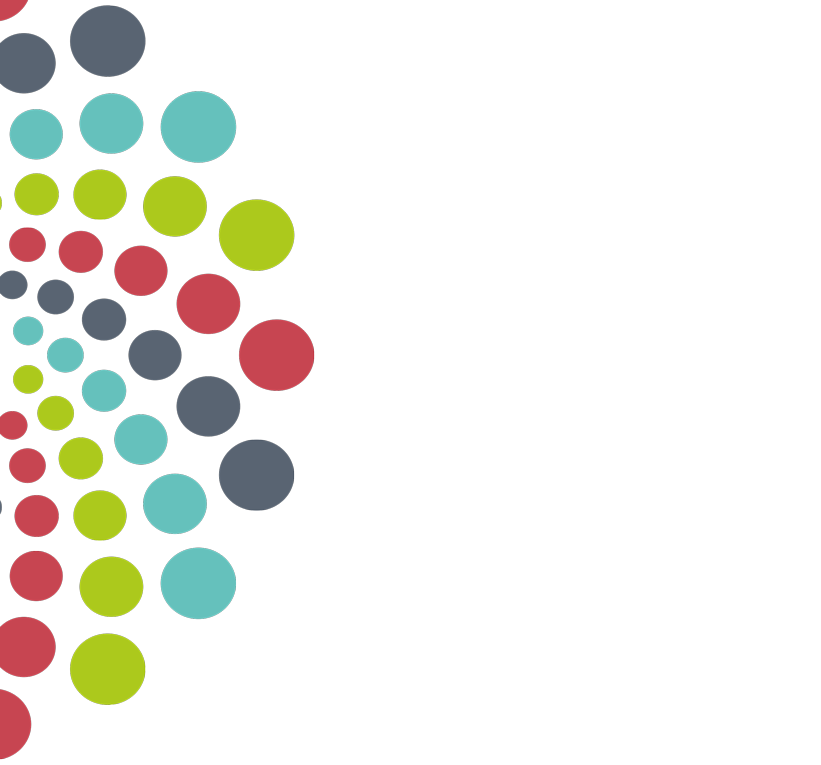 Mark Hahnel
Function: CEO
Email: mark@figshare.com
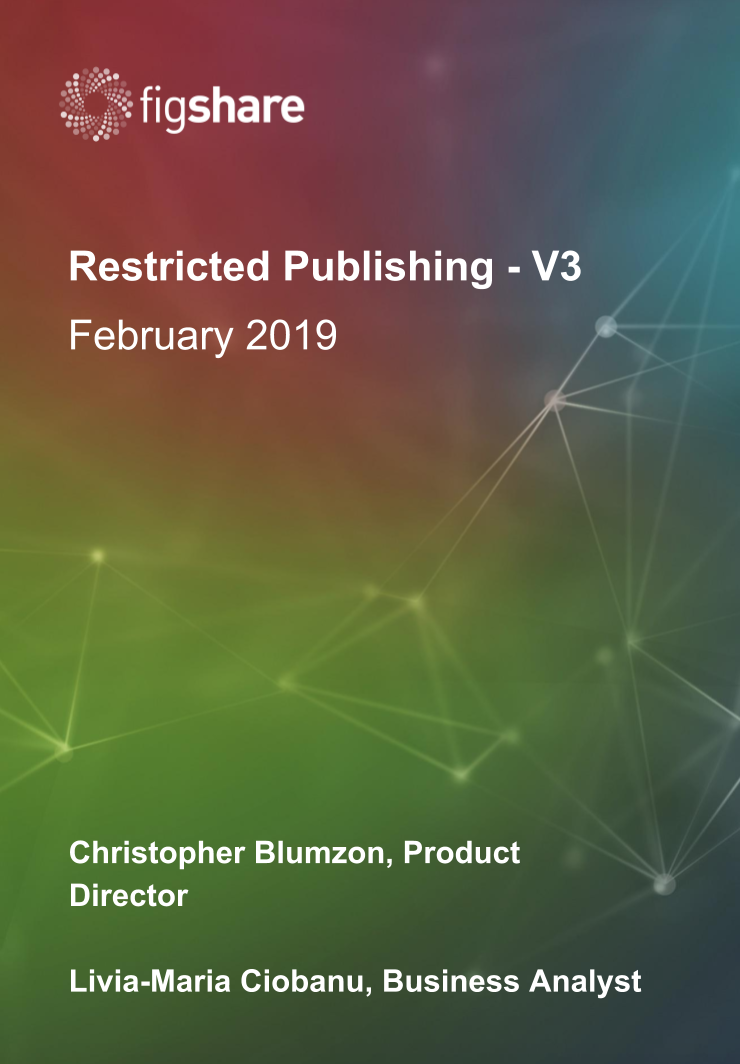 Restrict files / files and metadata to one or multiple groups of users from your institution 
Restrict files / files and metadata to all logged in users 
Restrict based on an IP range/ several IP ranges
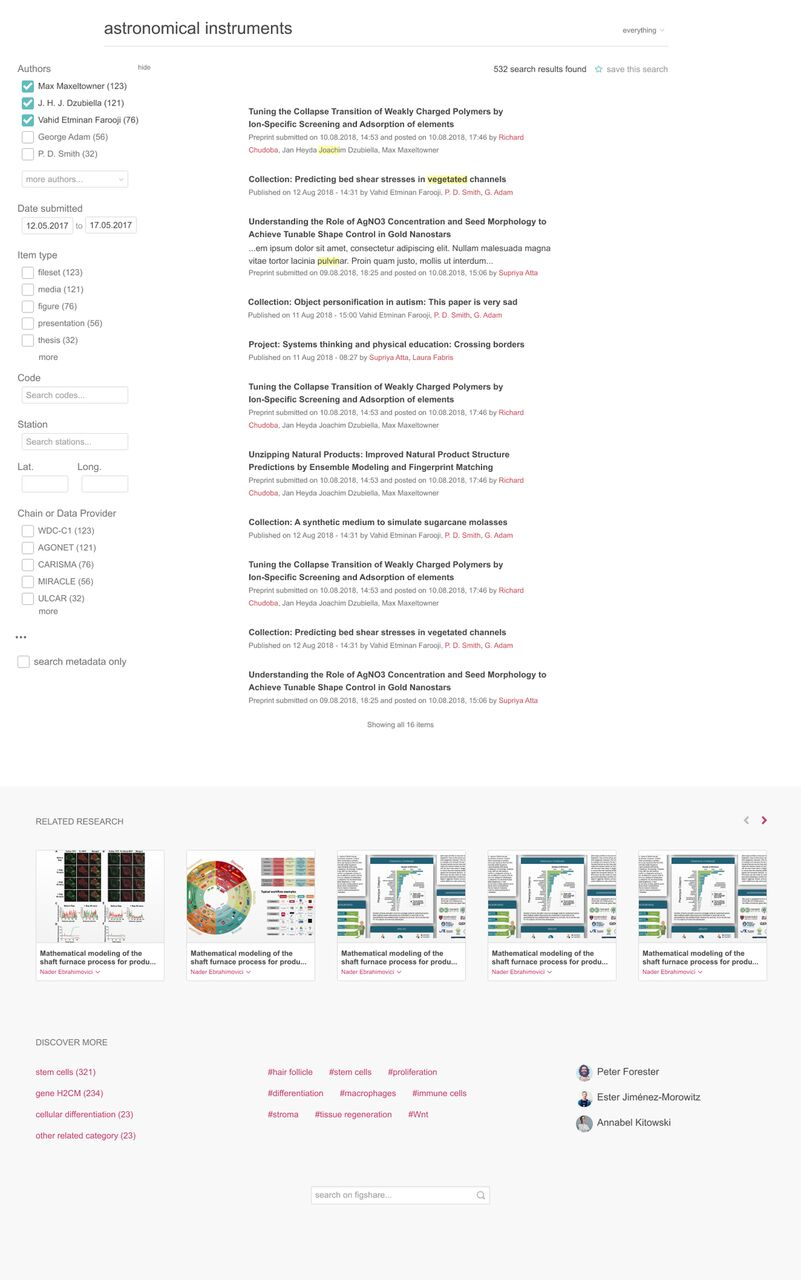 New Search
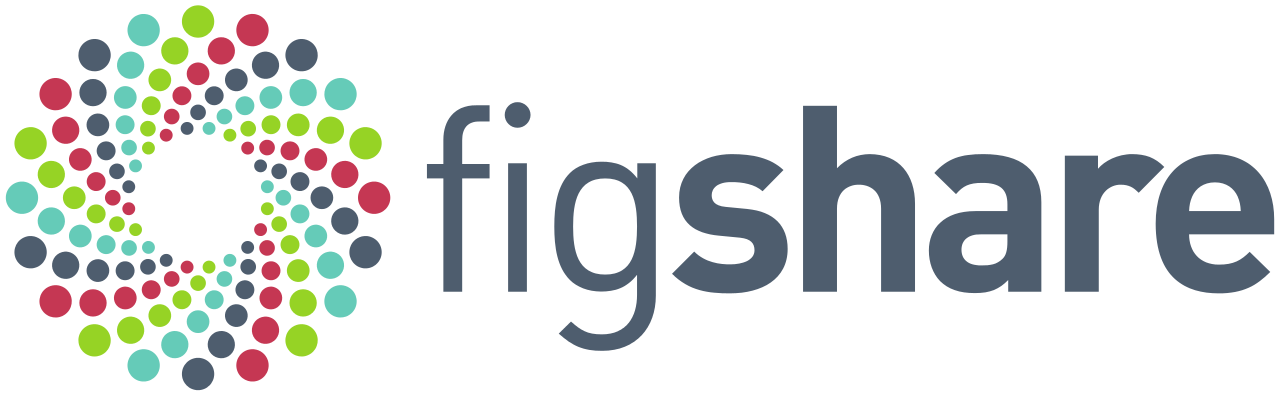 [Speaker Notes: test]
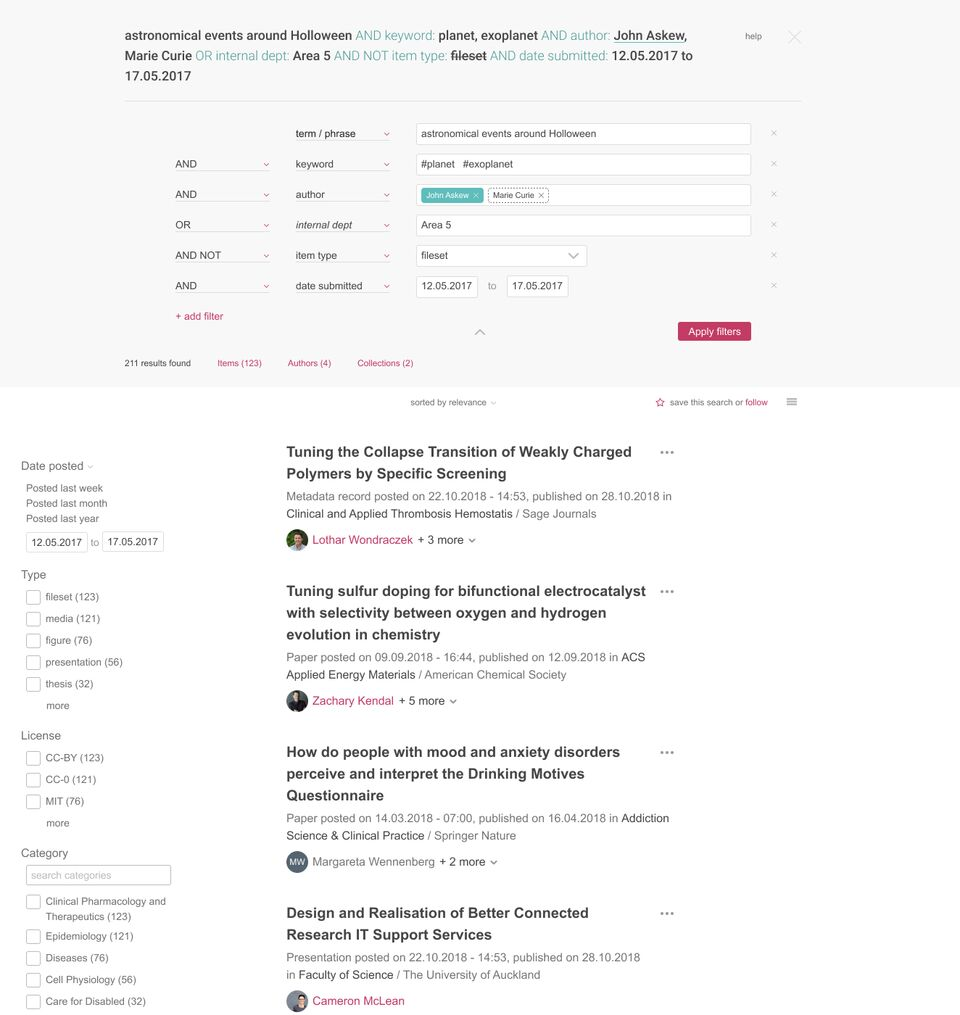 New Search
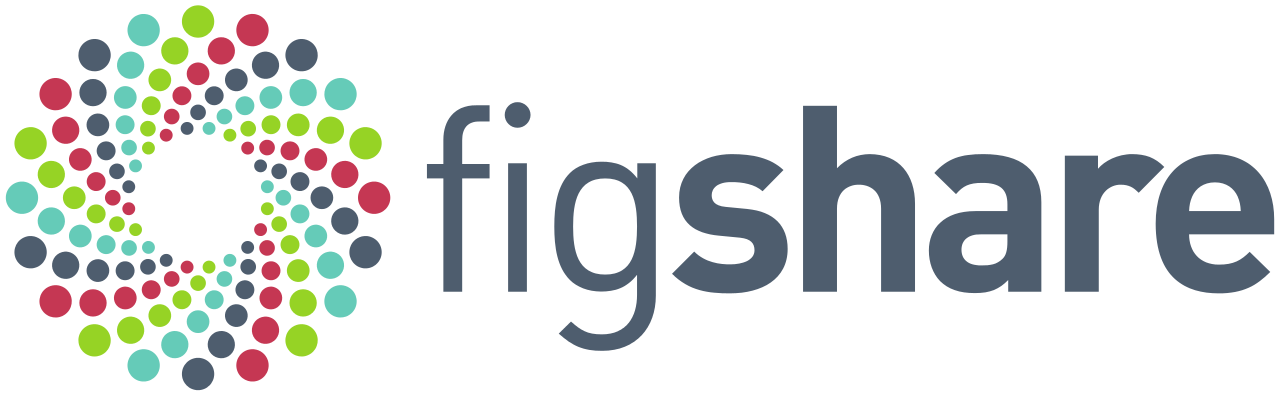 [Speaker Notes: test]
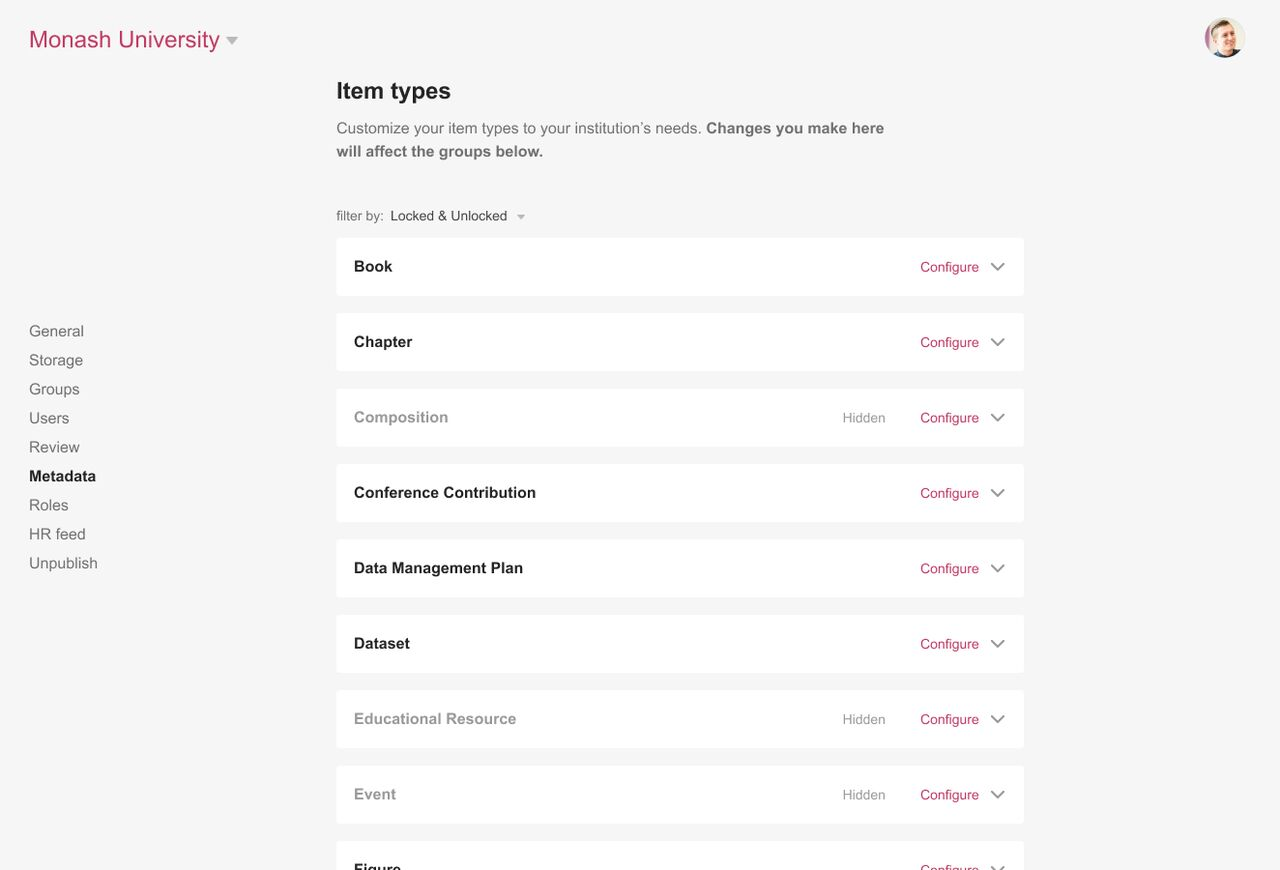 Custom Item Types
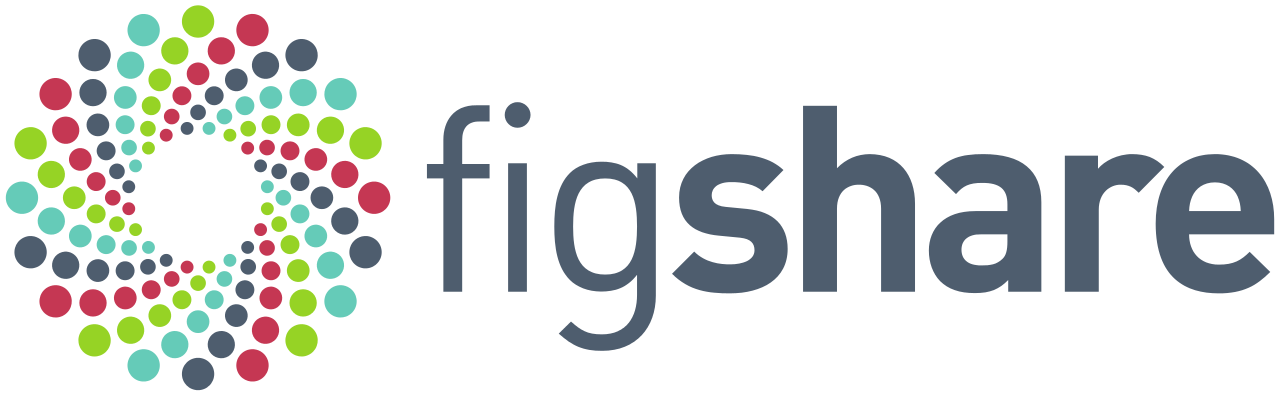 [Speaker Notes: test]
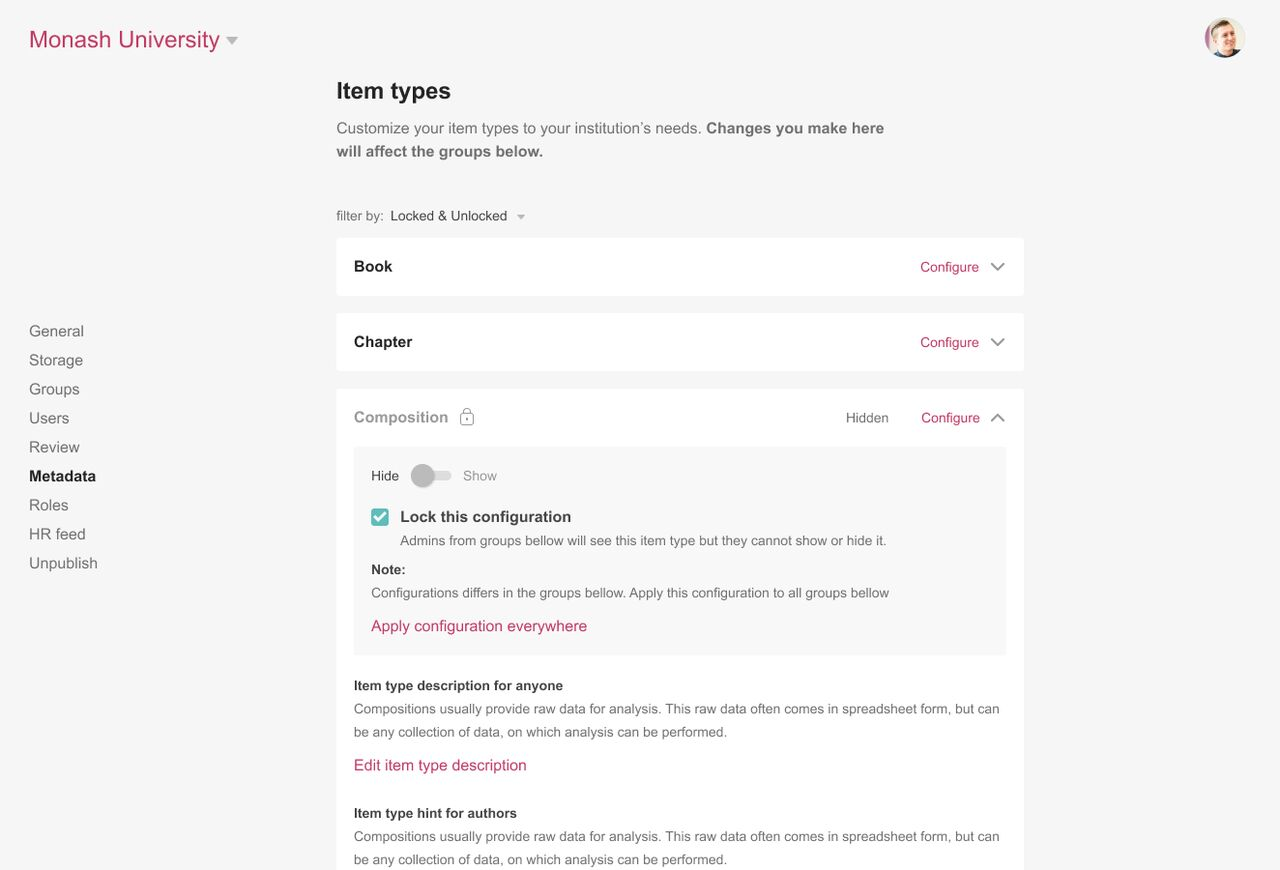 Custom Item Types
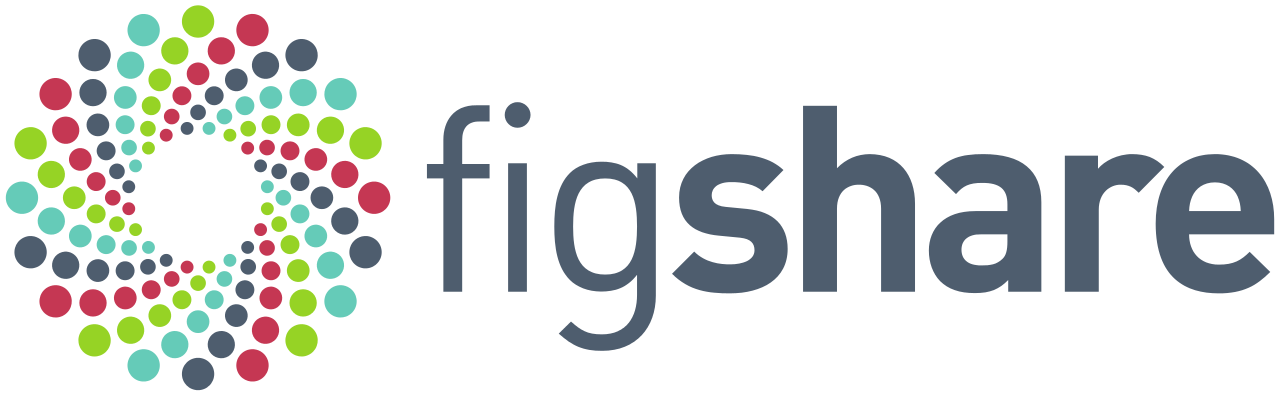 [Speaker Notes: test]